BAZAR MFK CHRUDIM
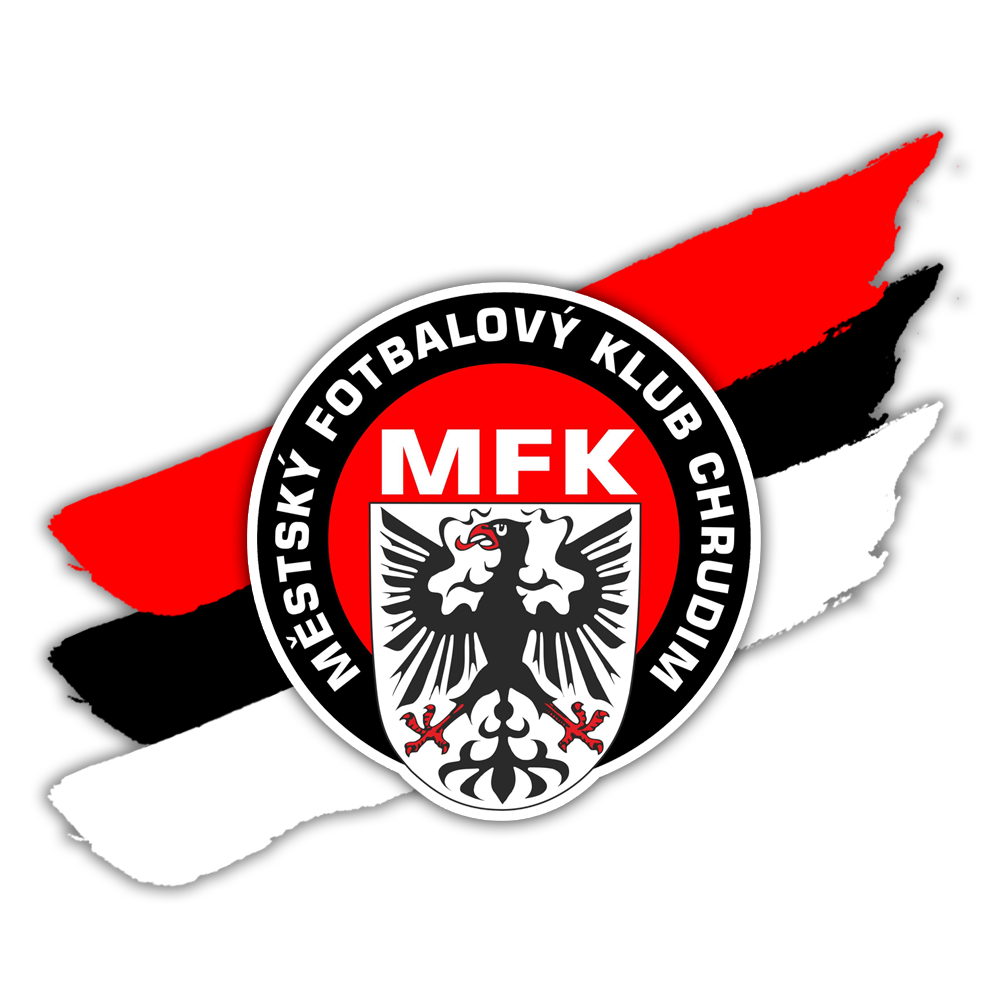 JAKO, SALLER
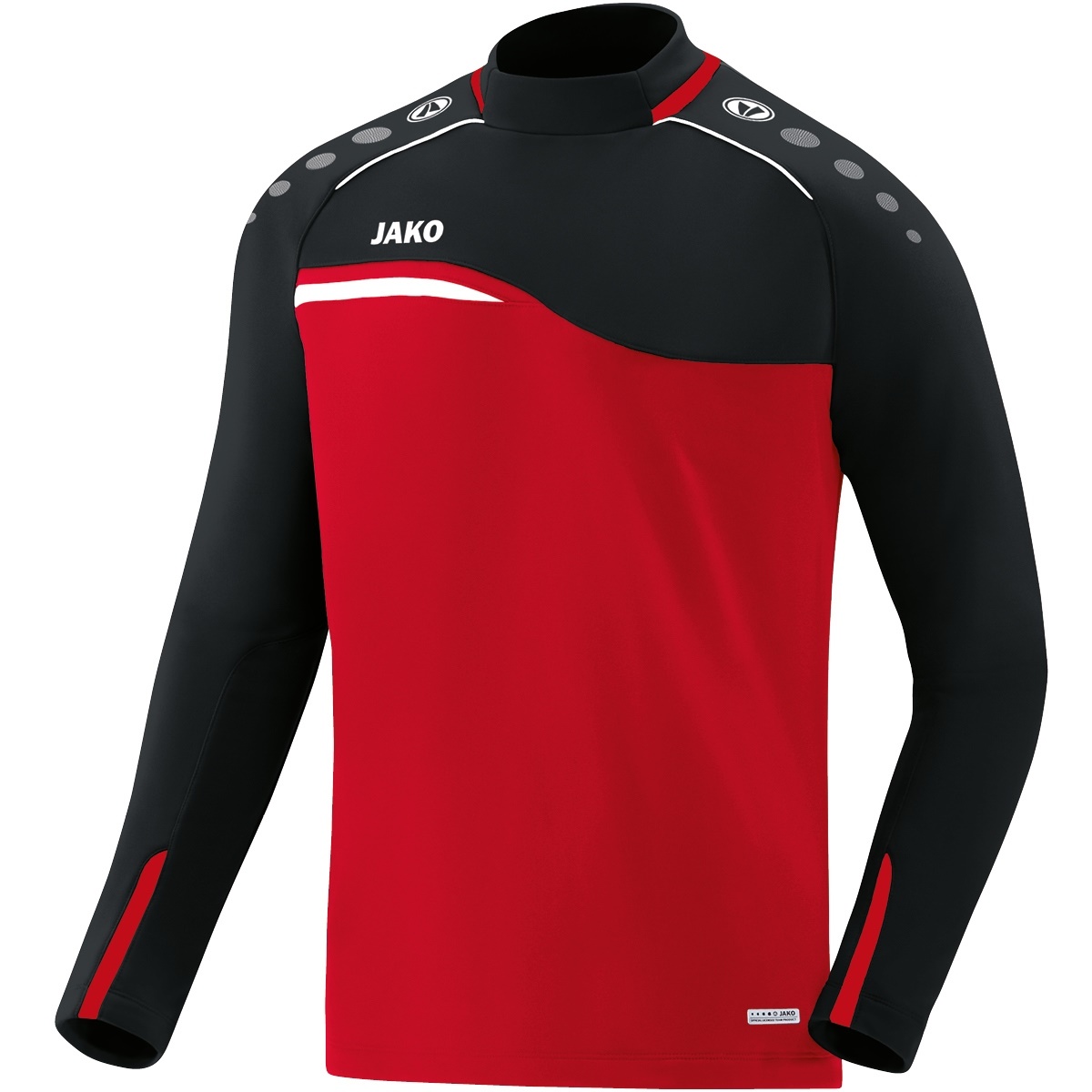 COMPETITION 2.0 tréninková mikina
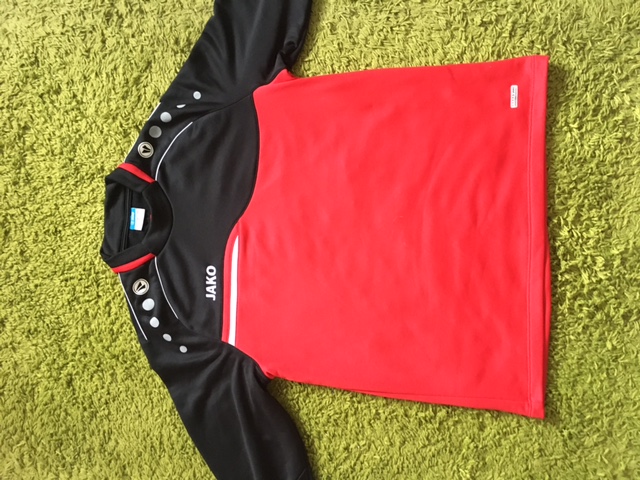 Kód produktu na eshopu JAKO: 8818
Velikost: L
Bez loga MFK Chrudim
Stav: zánovní, skoro jako nová
Cena: 450,-
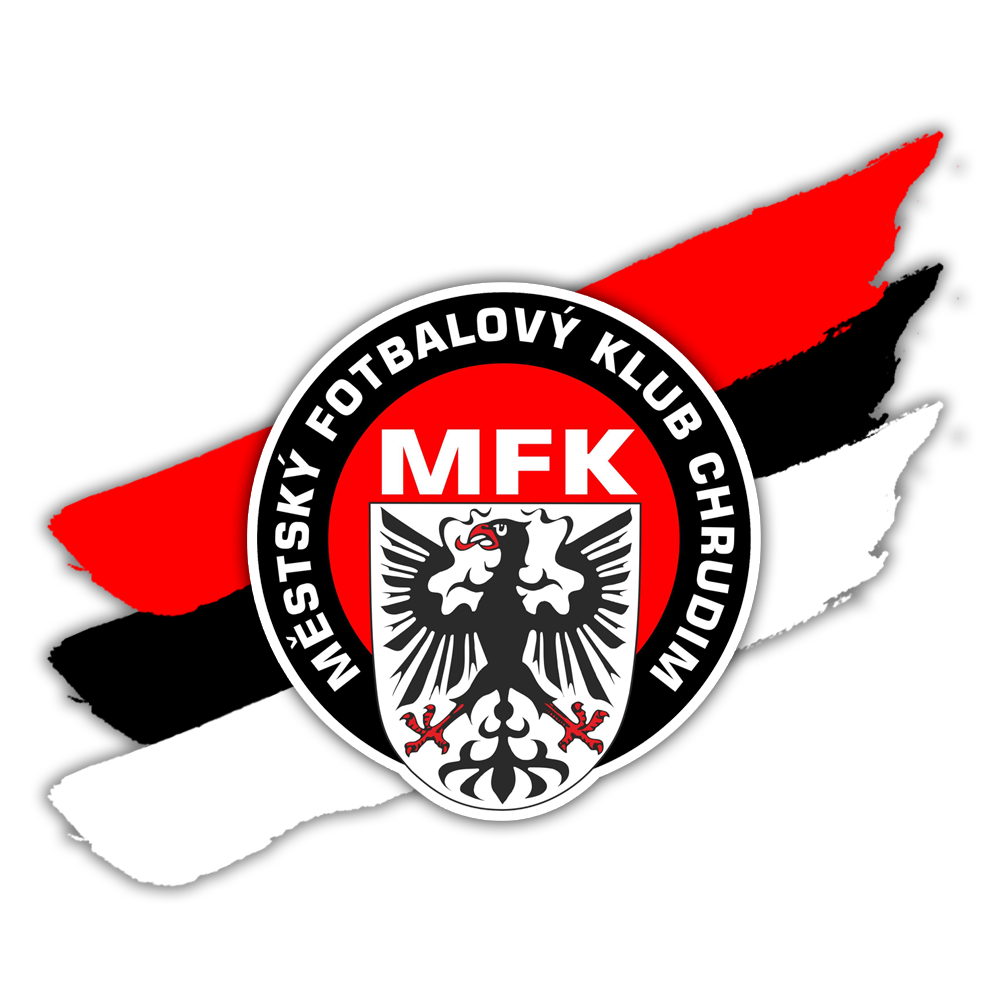 COMPETITION 2.0 tréninková mikina
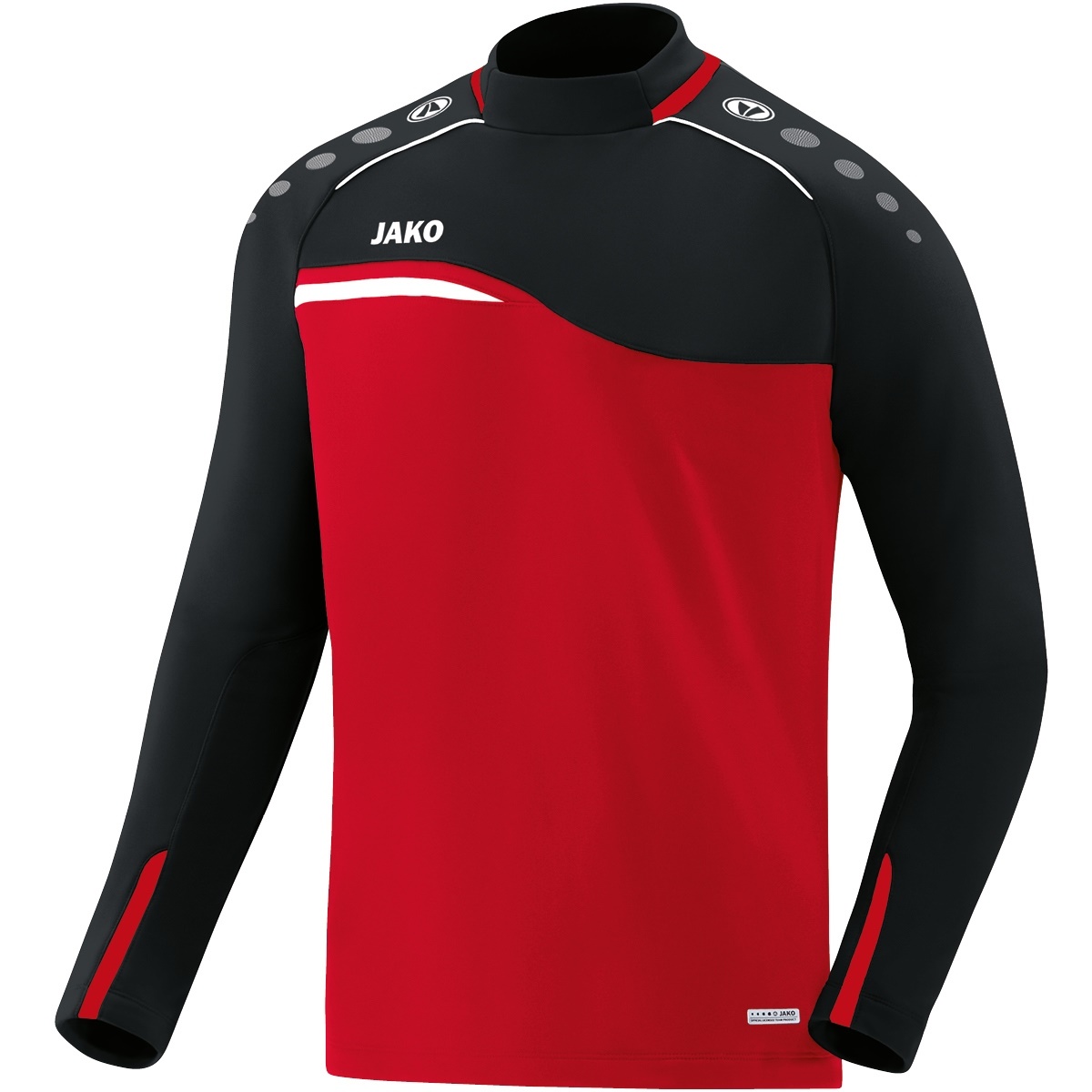 Kód produktu na eshopu JAKO: 8818
Velikost: L
s logem MFK Chrudim
Stav: nošená, skoro jako nová
Cena: 450,-
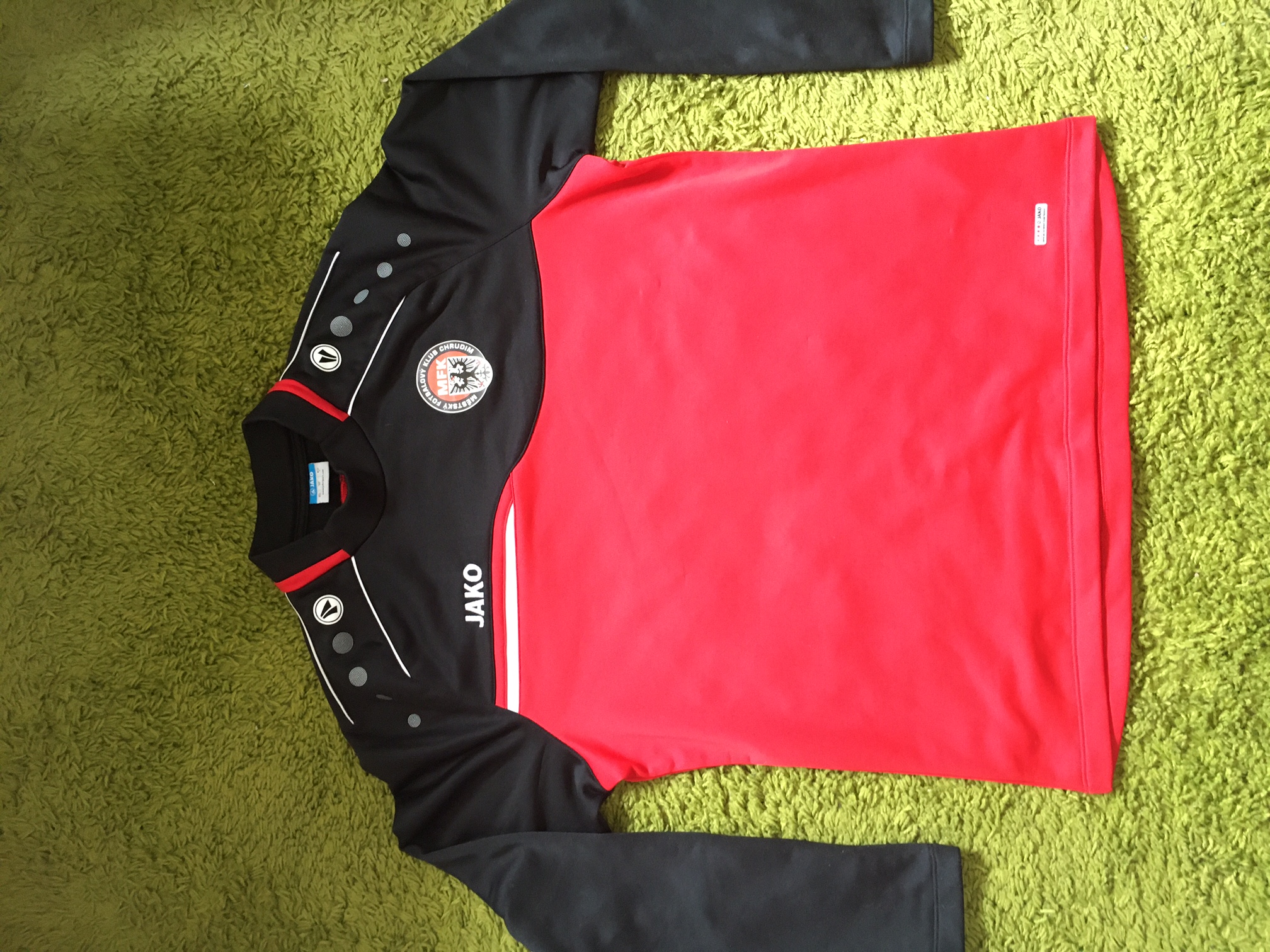 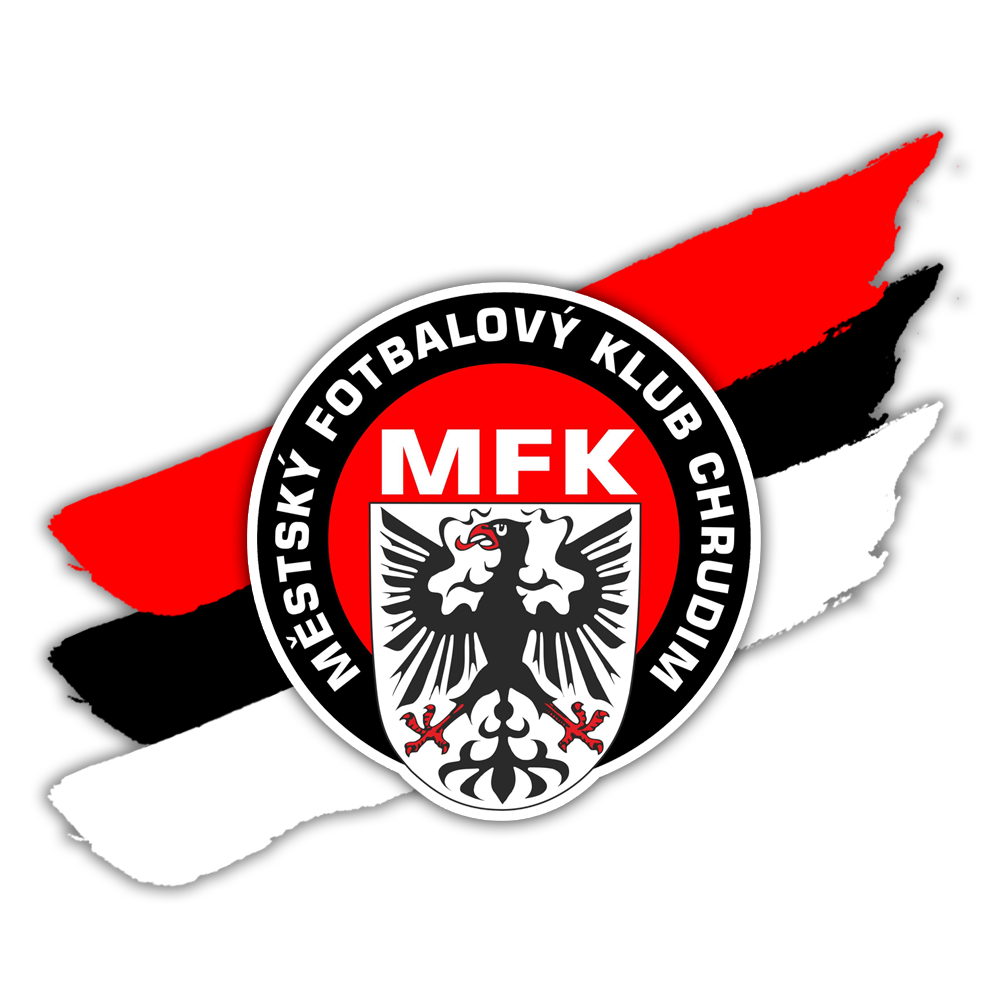 COMPETITION 2.0 tepláková bunda
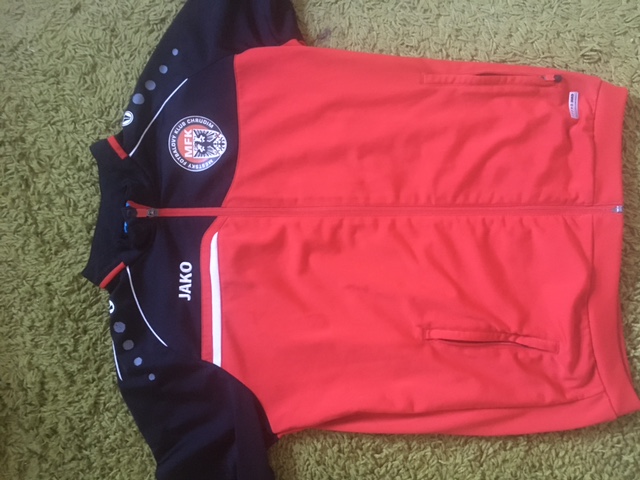 Kód produktu na eshopu JAKO: 9318
Velikost: 164
S logem MFK Chrudim
Stav: nošená, lehce sepraná
Cena: 180,-
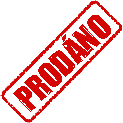 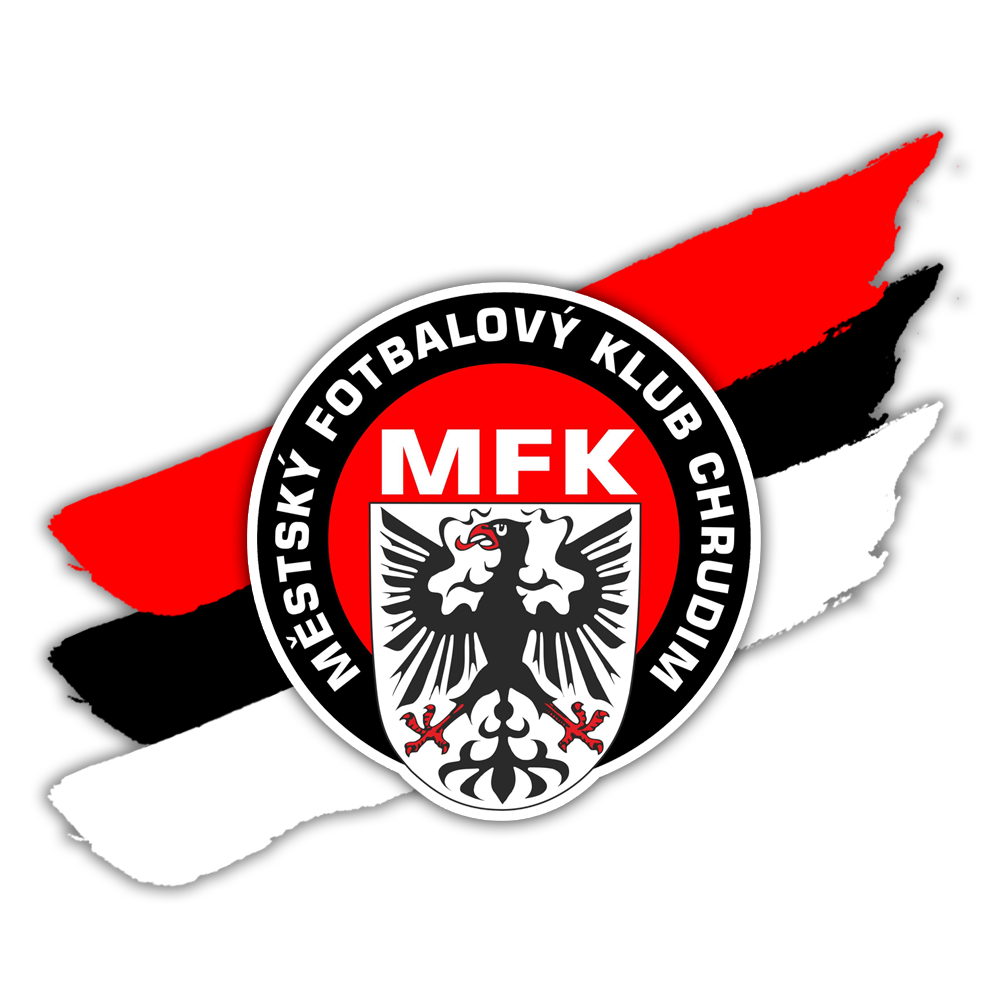 [Speaker Notes: RŠ]
COMPETITION 2.0 tepláková bunda
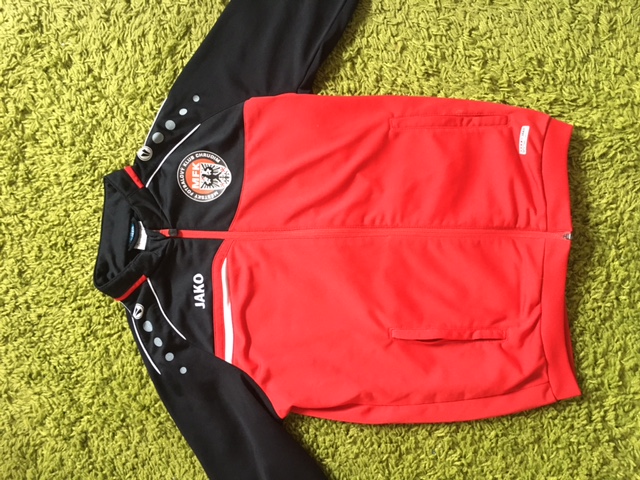 Kód produktu na eshopu JAKO: 9318
Velikost: 152
S logem MFK Chrudim
Stav: skoro nenošená
Cena: 270,-
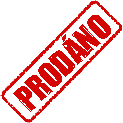 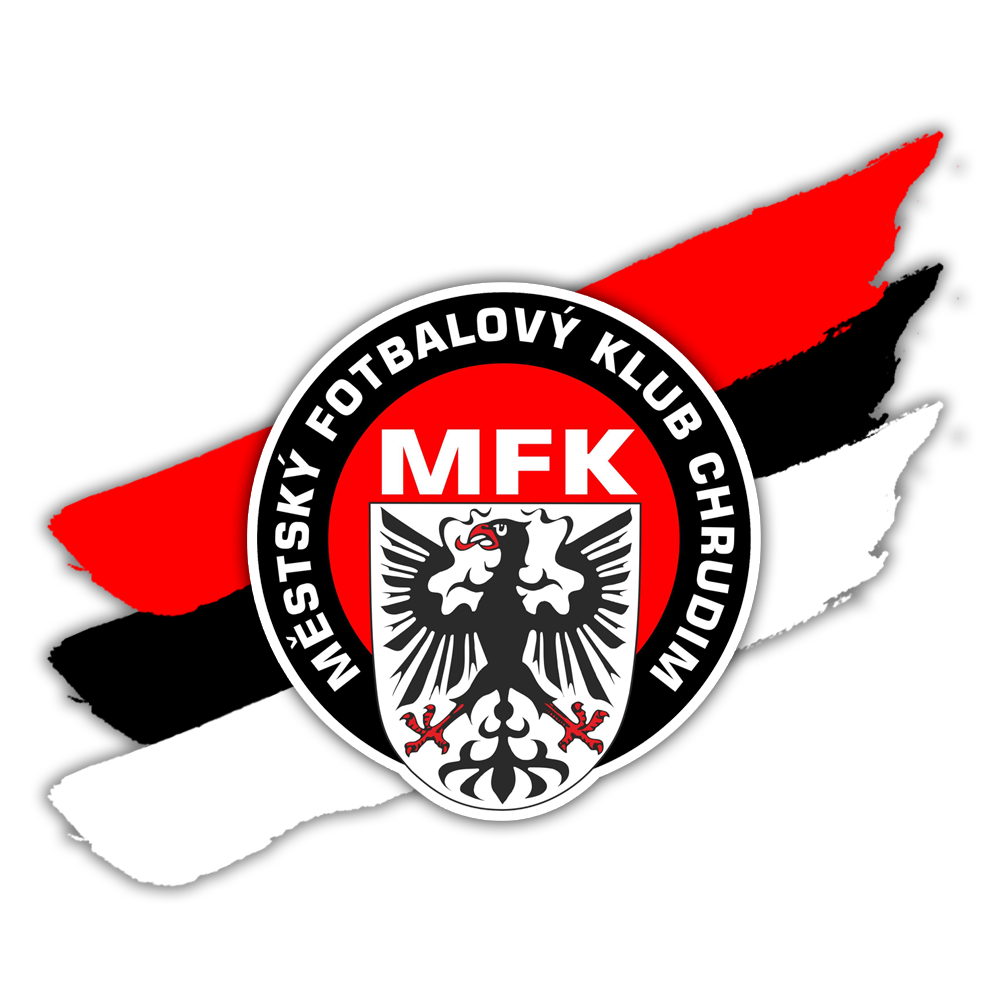 [Speaker Notes: RŠ]
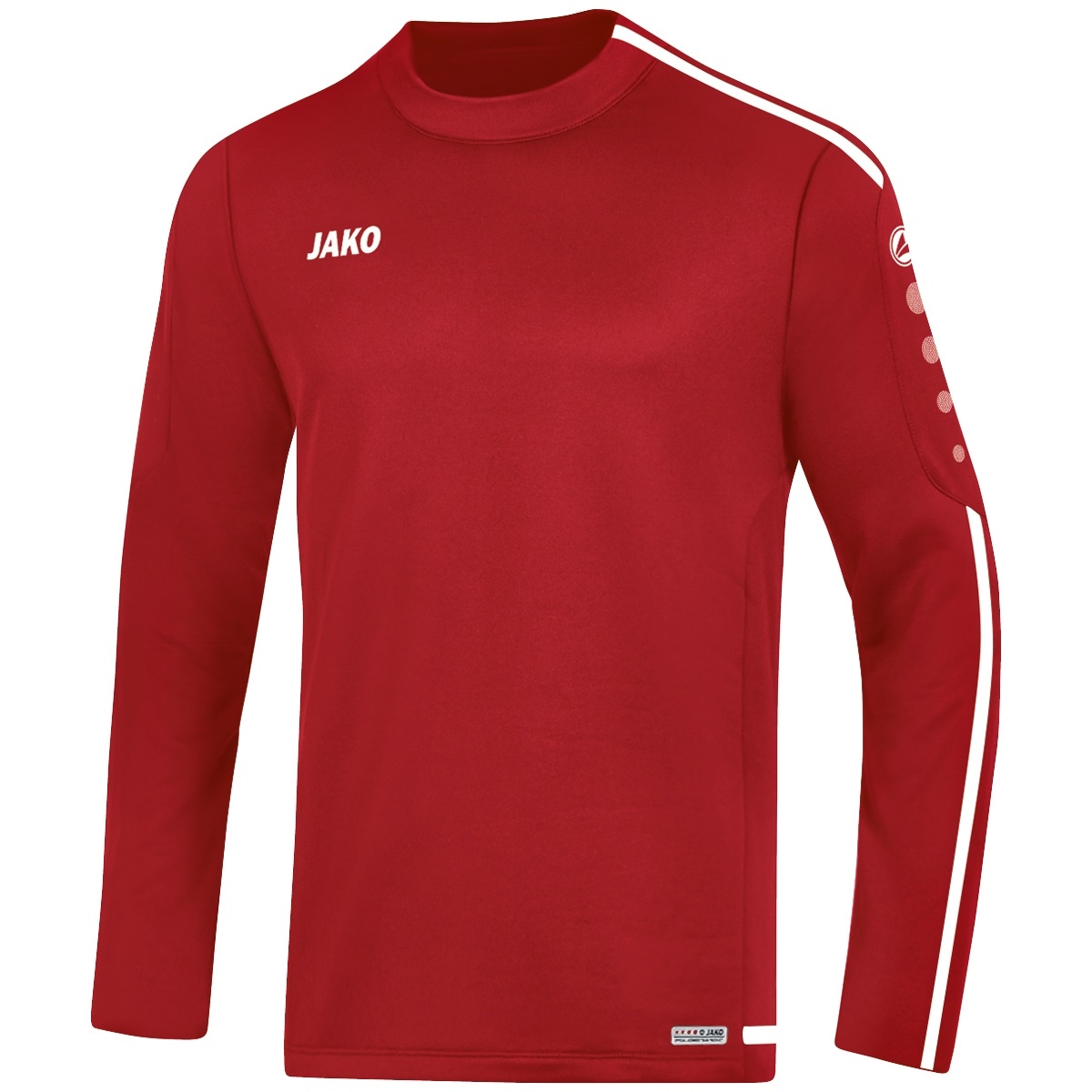 STRIKER 2.0 tréninková mikina
Kód produktu na eshopu JAKO: 8819
Velikost: M
Bez loga MFK Chrudim
Stav: nová, nenošená
Cena: 500,-
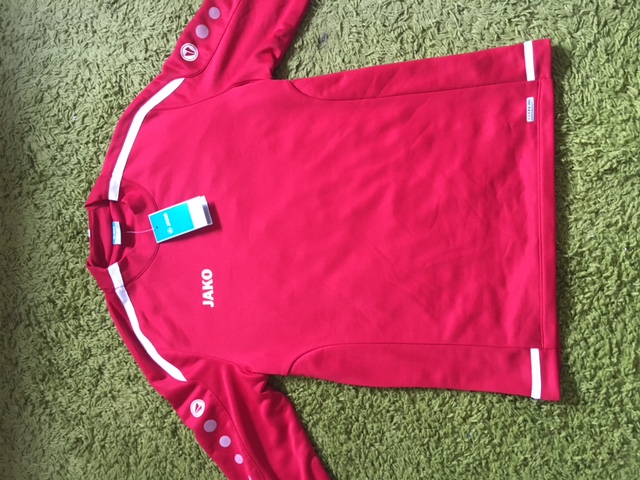 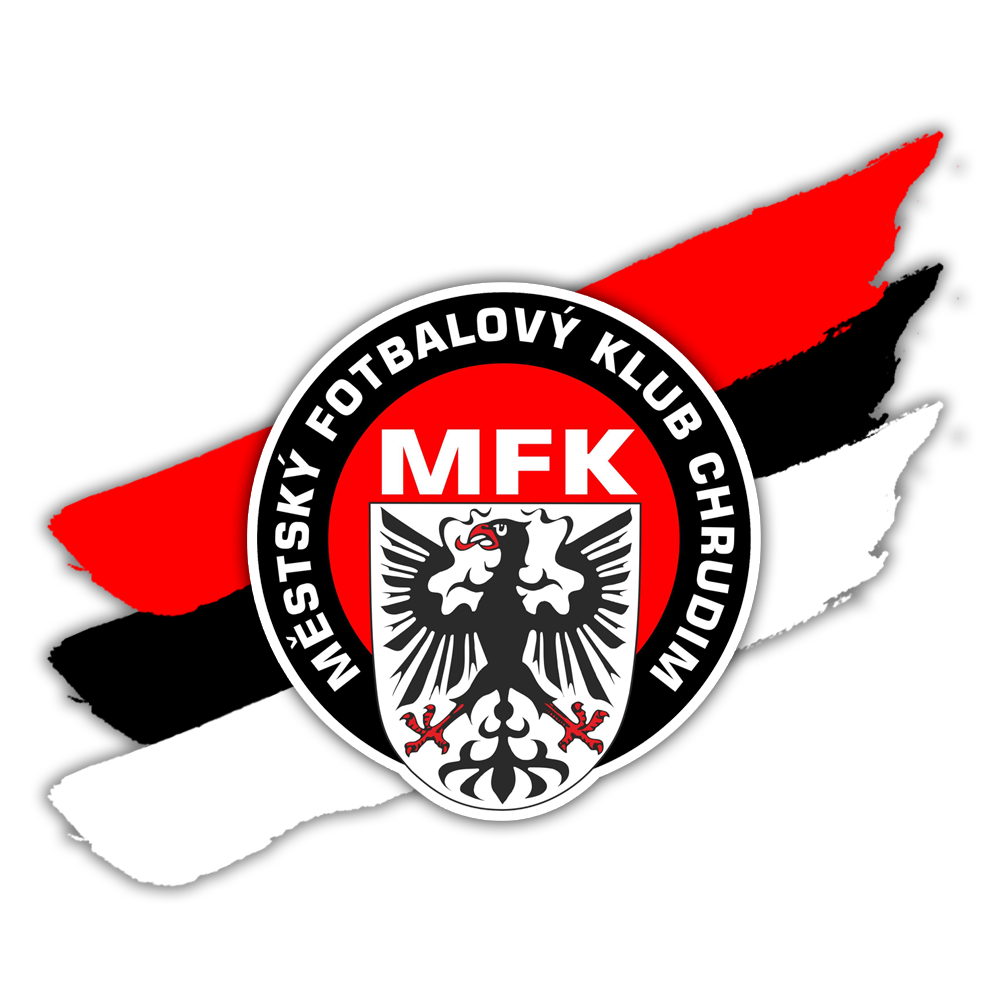 [Speaker Notes: RŠ]
COMPETITION 2.0 mikina krátký zip
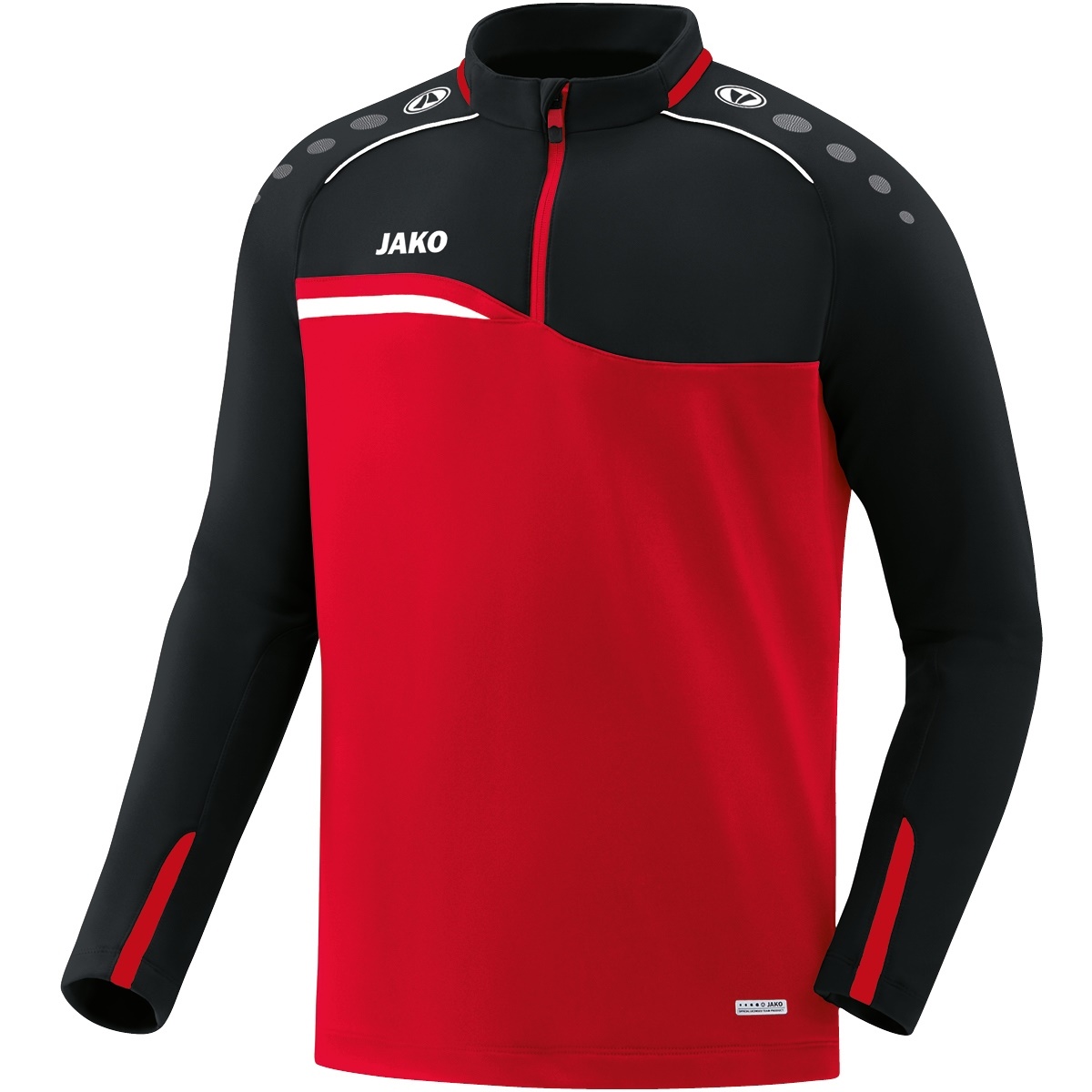 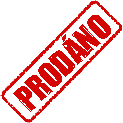 Kód produktu na eshopu JAKO: 8618
Velikost: XL
Bez loga MFK Chrudim
Stav: nová, nenošená, chybí cedulka
Cena: 600,-
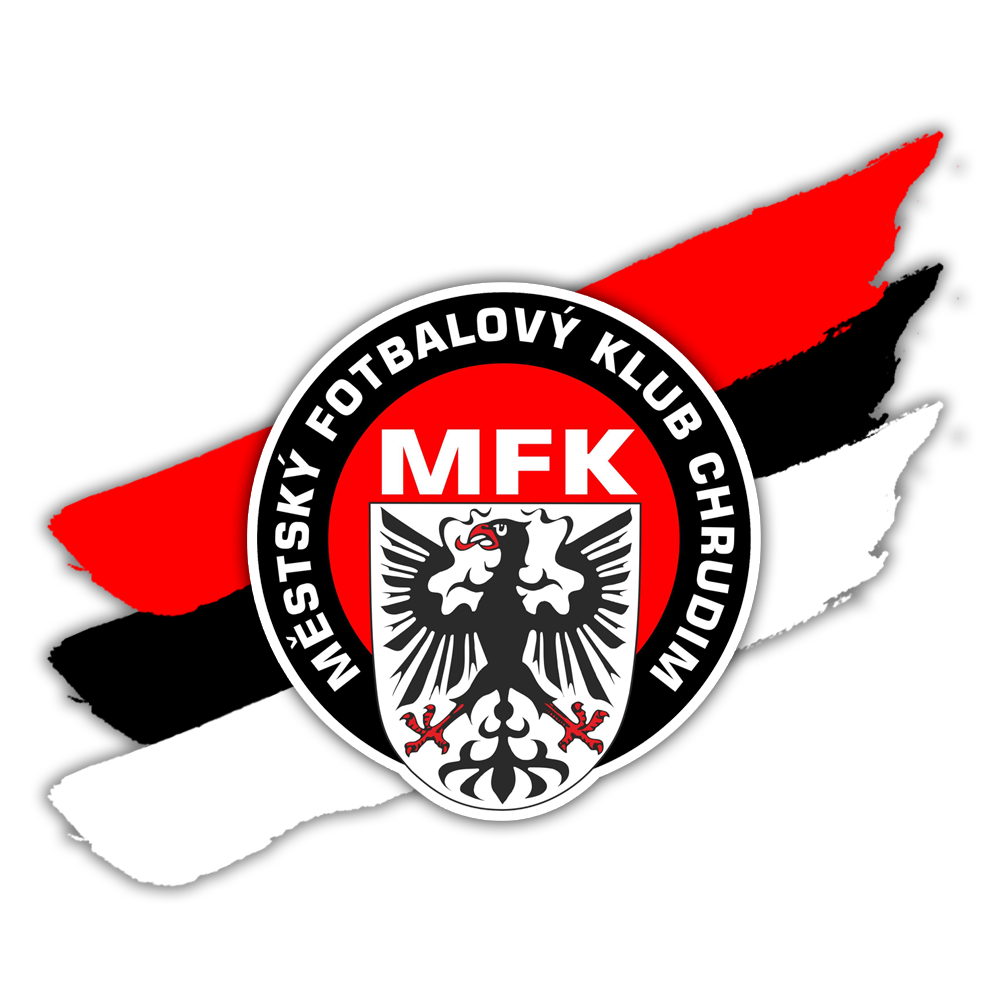 COMPETITION 2.0 tréninková mikina
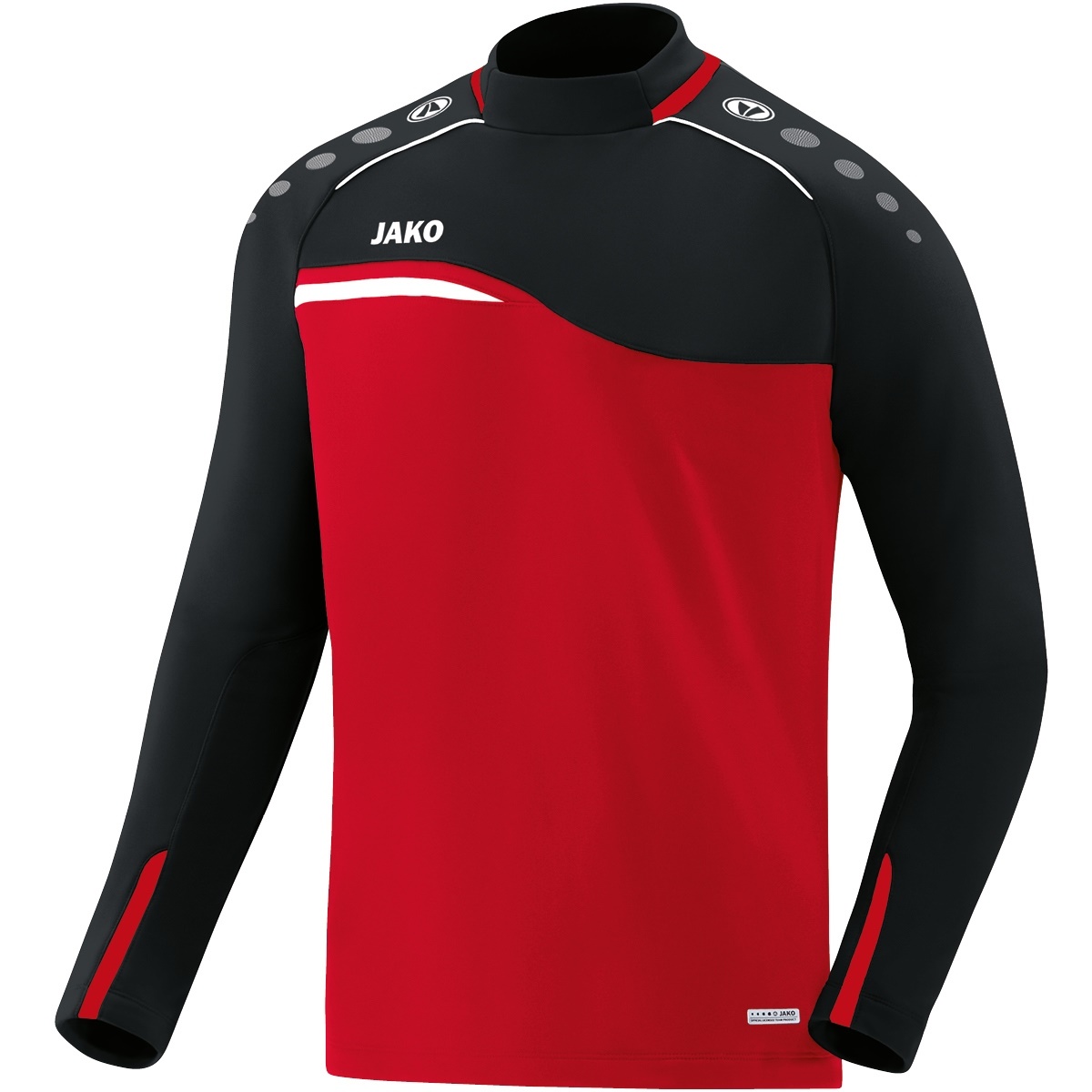 Kód produktu na eshopu JAKO: 8818
Velikost: 164
Bez loga MFK Chrudim
Stav: nová, nenošená
Cena:400,-
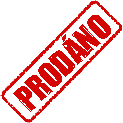 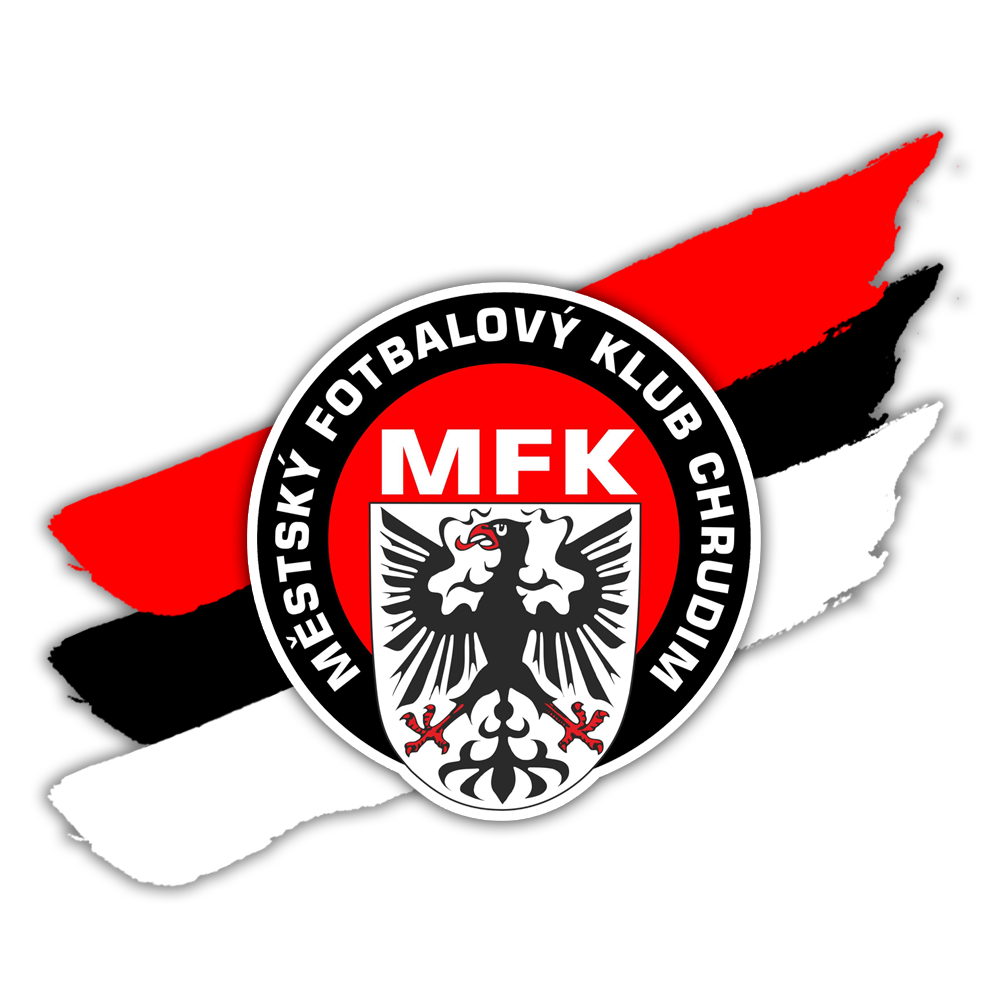 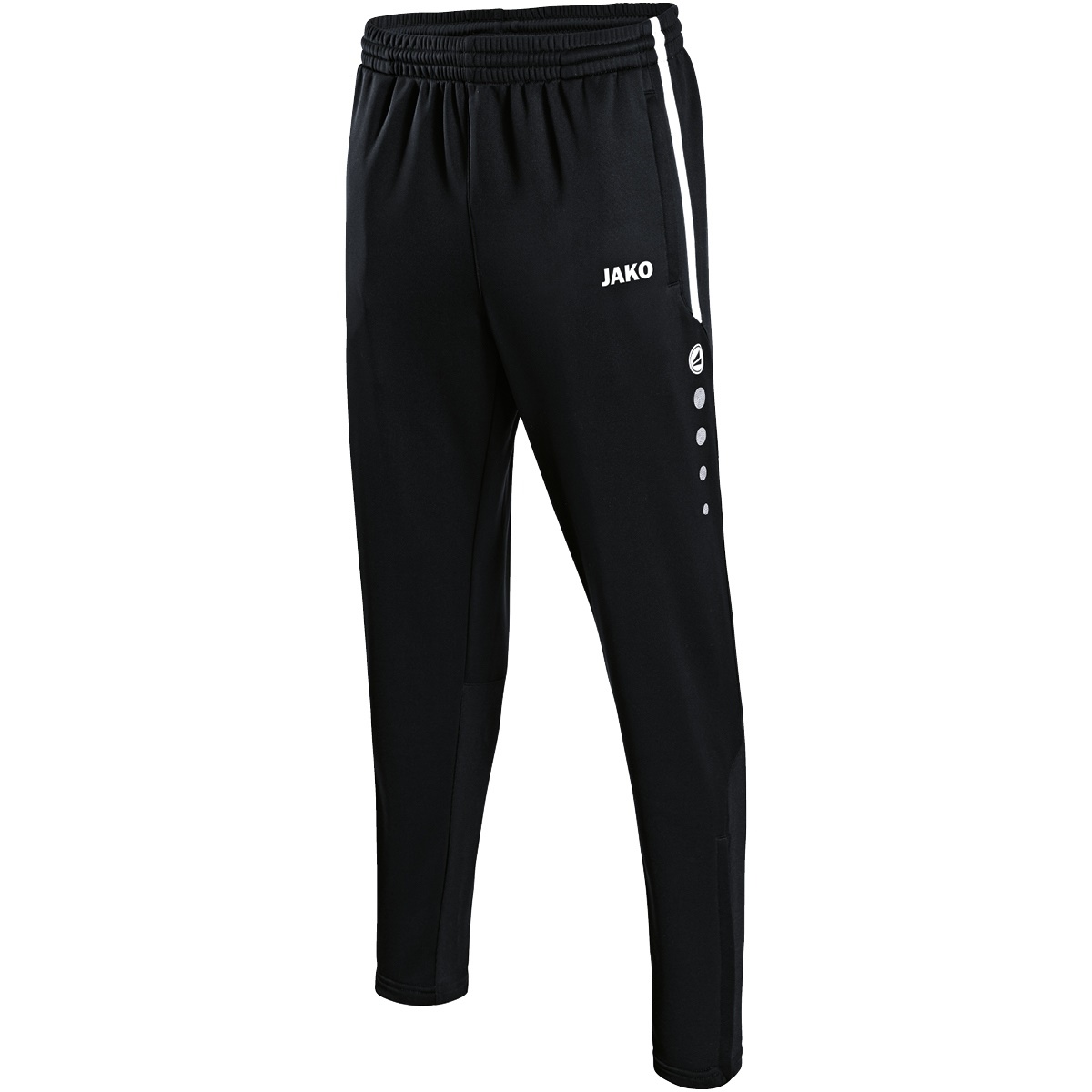 ACTIVE tréninkové tepláky
Kód produktu na eshopu JAKO: 8495
Velikost: XXL
Postranní kapsy na zip, Spodní lem se zipem
Stav: nošené, trošku se žmolkovatí 
Cena: 200,-
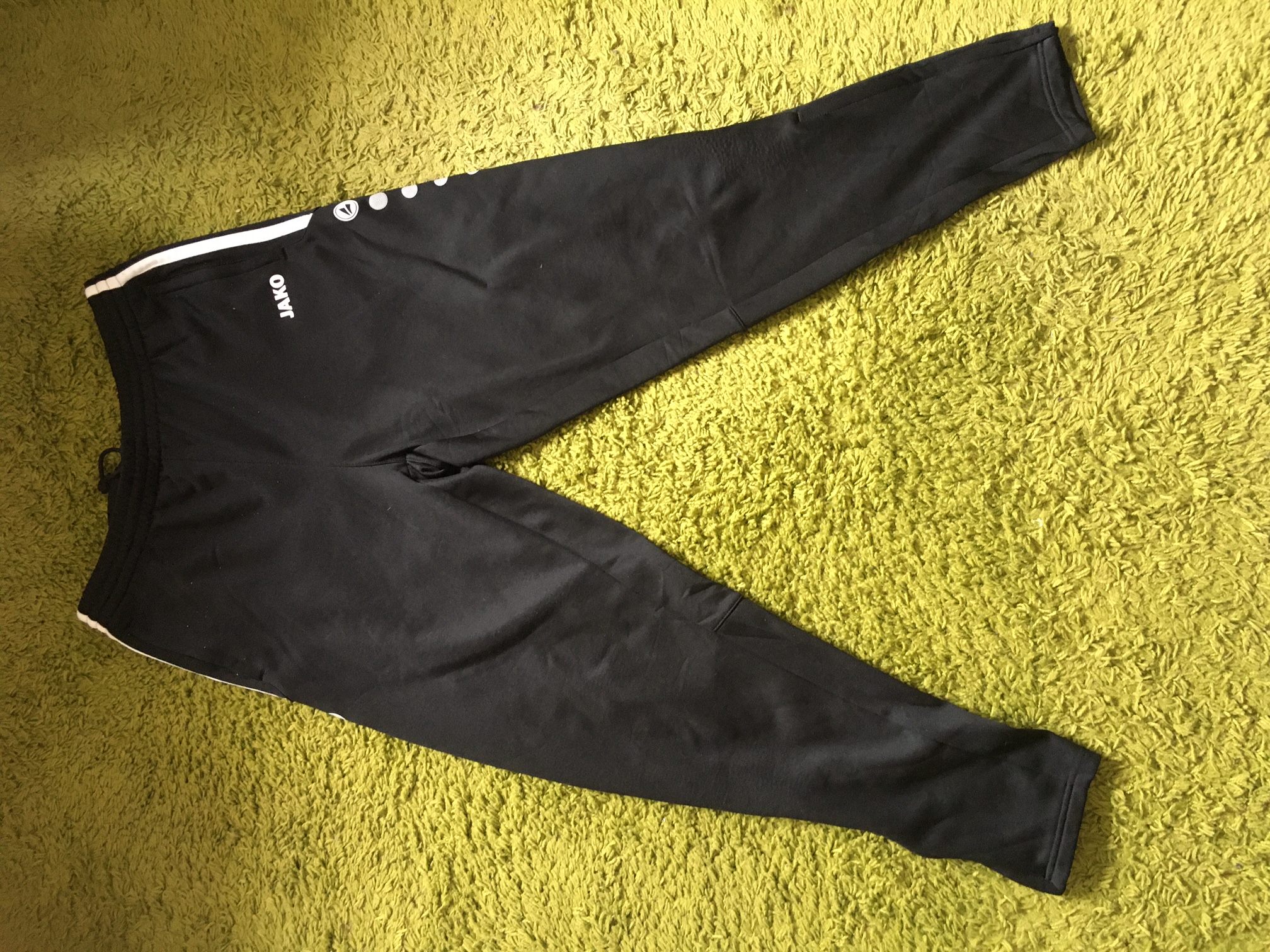 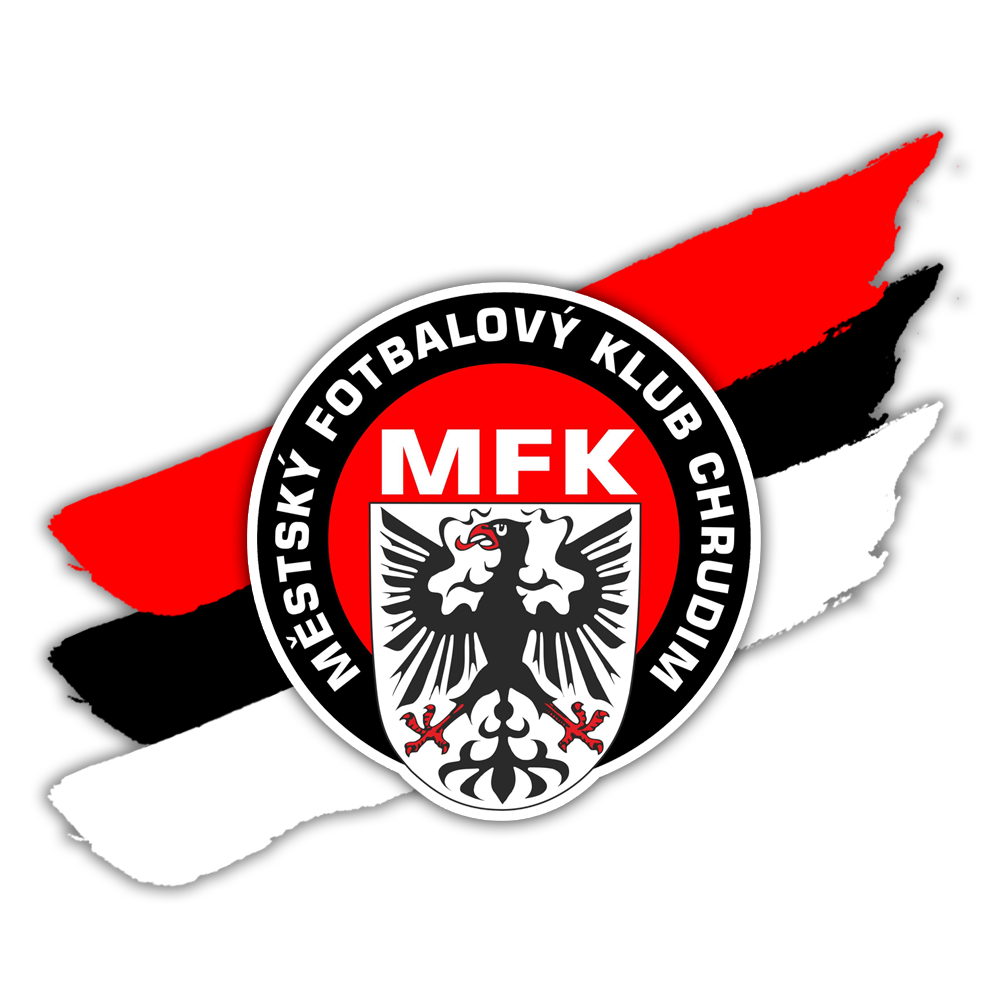 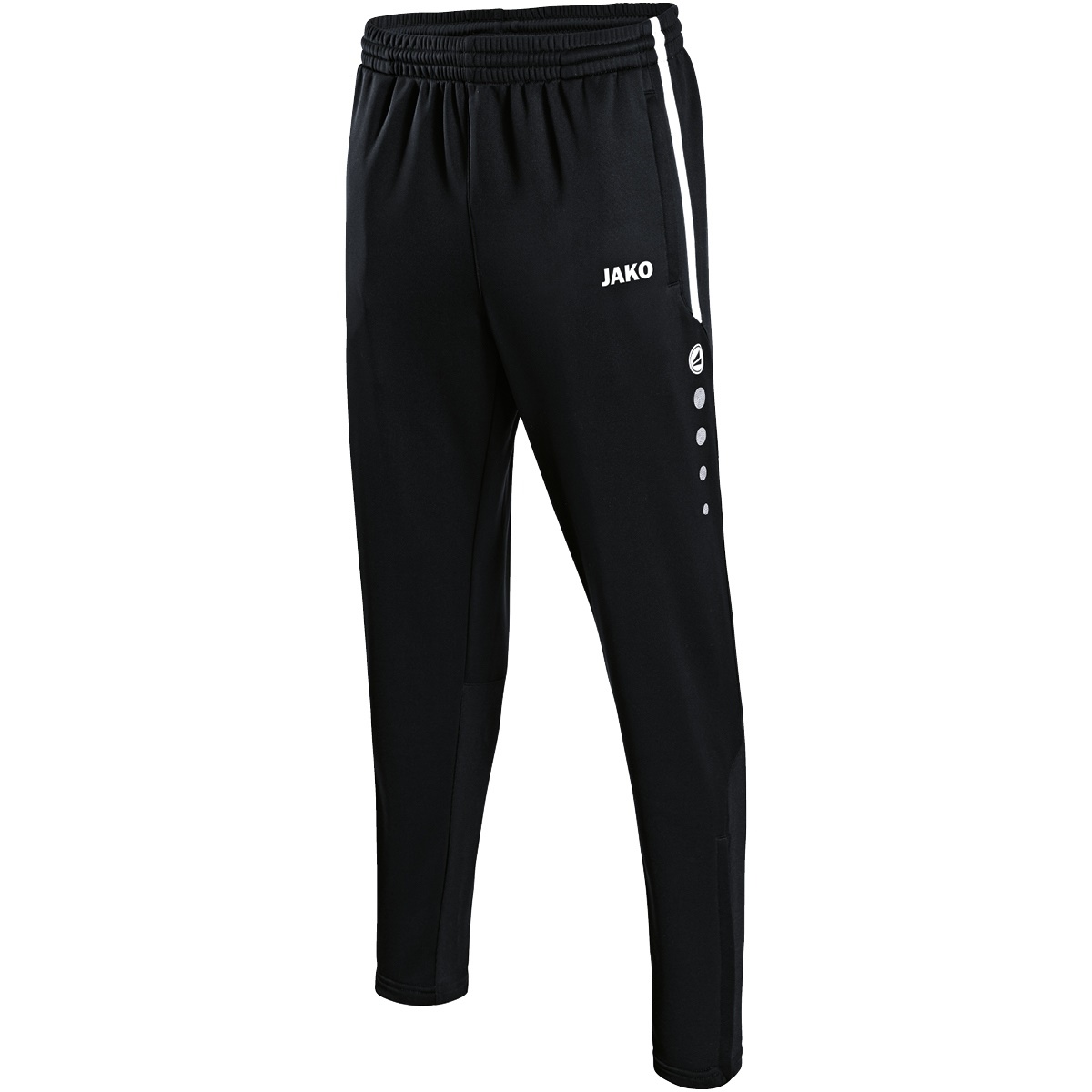 ACTIVE tréninkové tepláky
Kód produktu na eshopu JAKO: 8495
Velikost: 152
Postranní kapsy se zipem, spodní lem se zipem
Stav: nošené, trošku se žmolkovatí 
Cena: 170,-
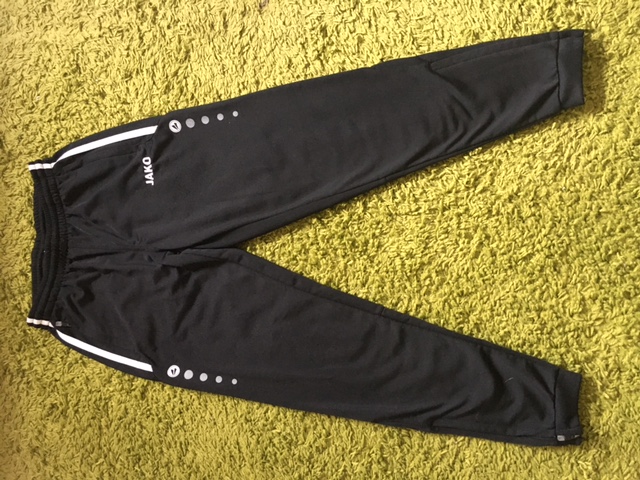 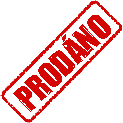 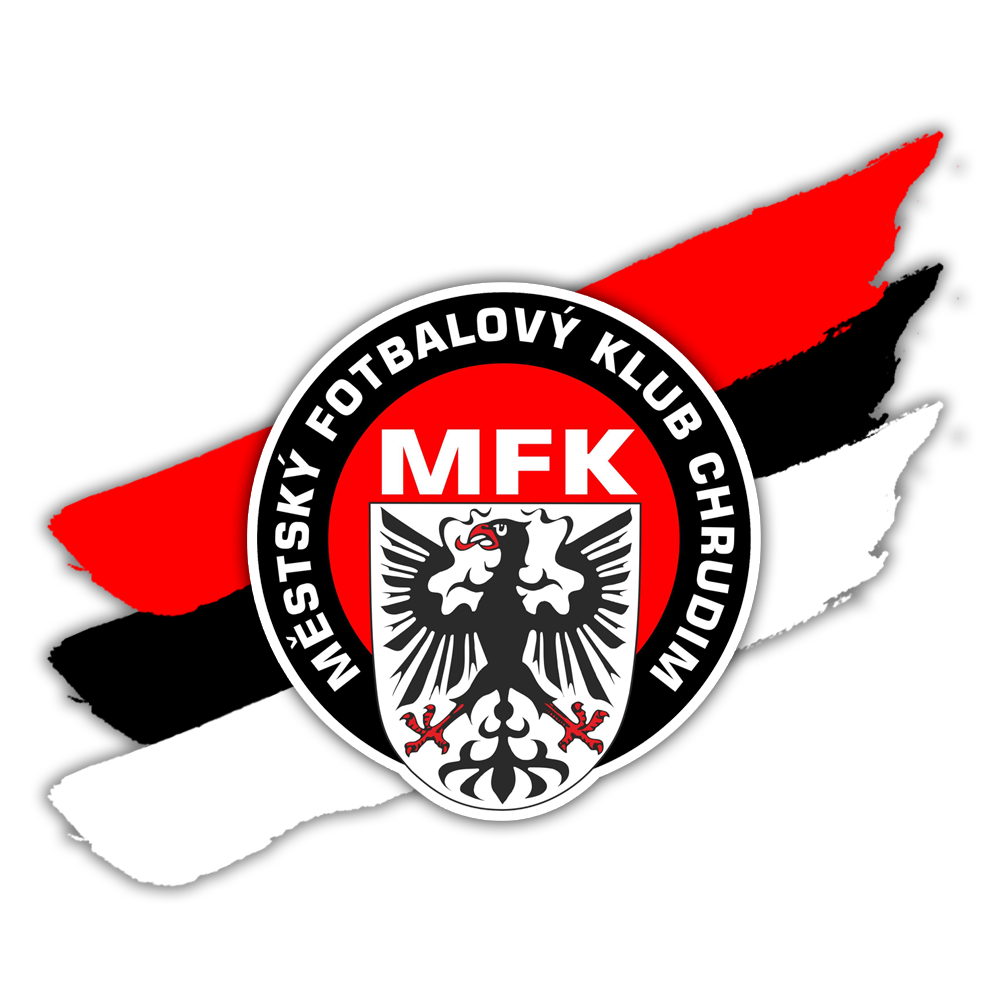 [Speaker Notes: RŠ]
COMPETITION 2.0 tepláky
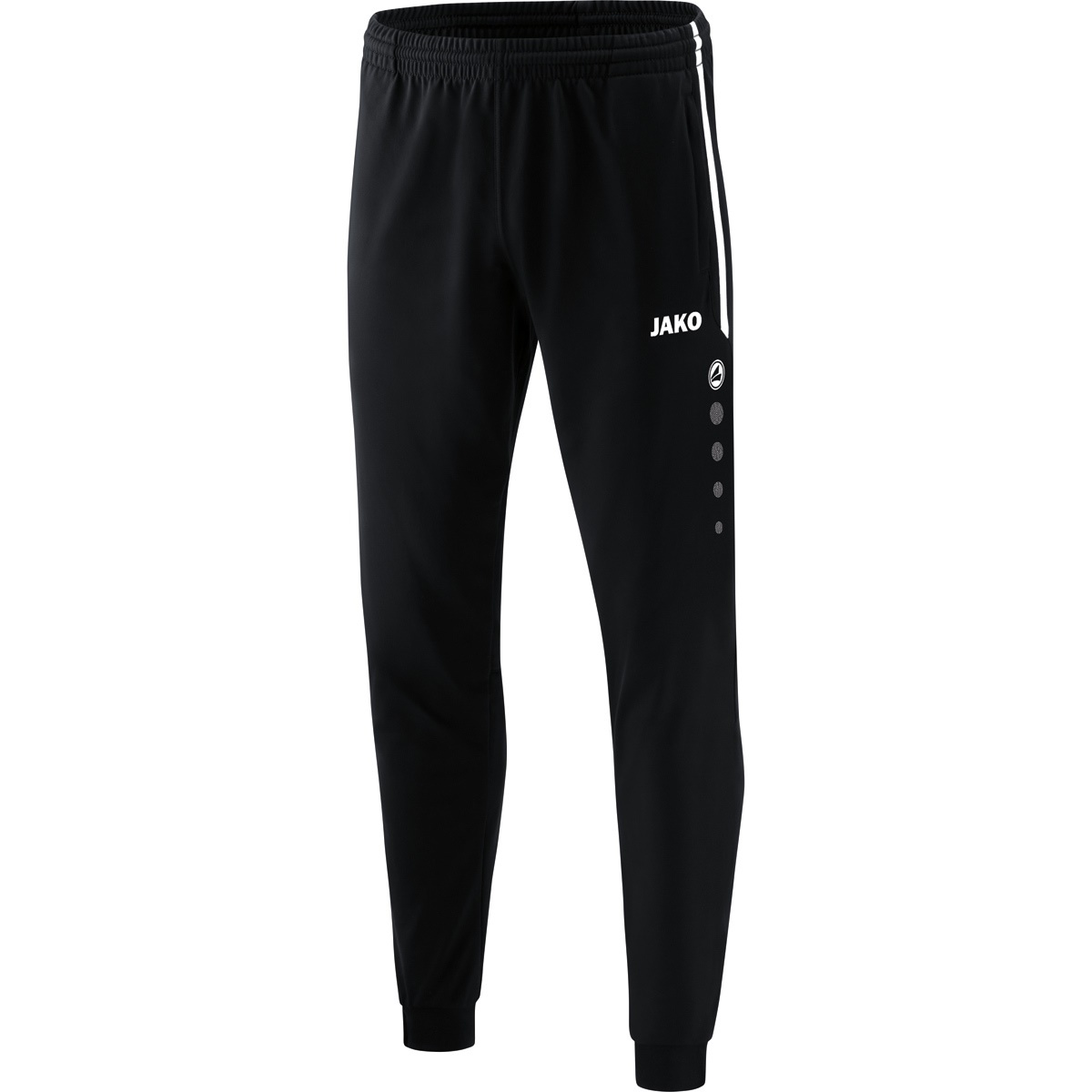 Kód produktu na eshopu JAKO: 9218
Velikost: S
Postranní kapsy se zipem, žebrovaný spodní lem se zipem
Stav: nové, nenošené
Cena: 490,-
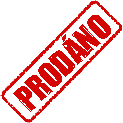 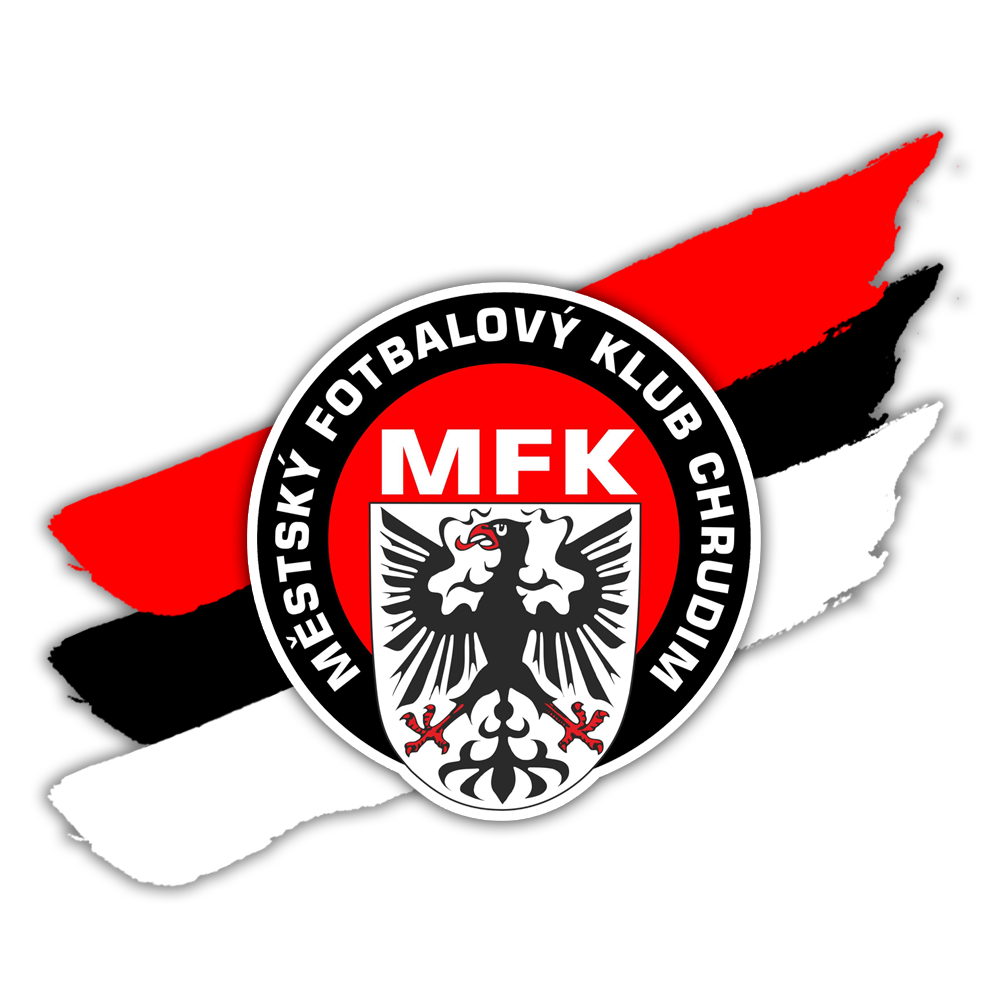 COMPETITION 2.0 šortky
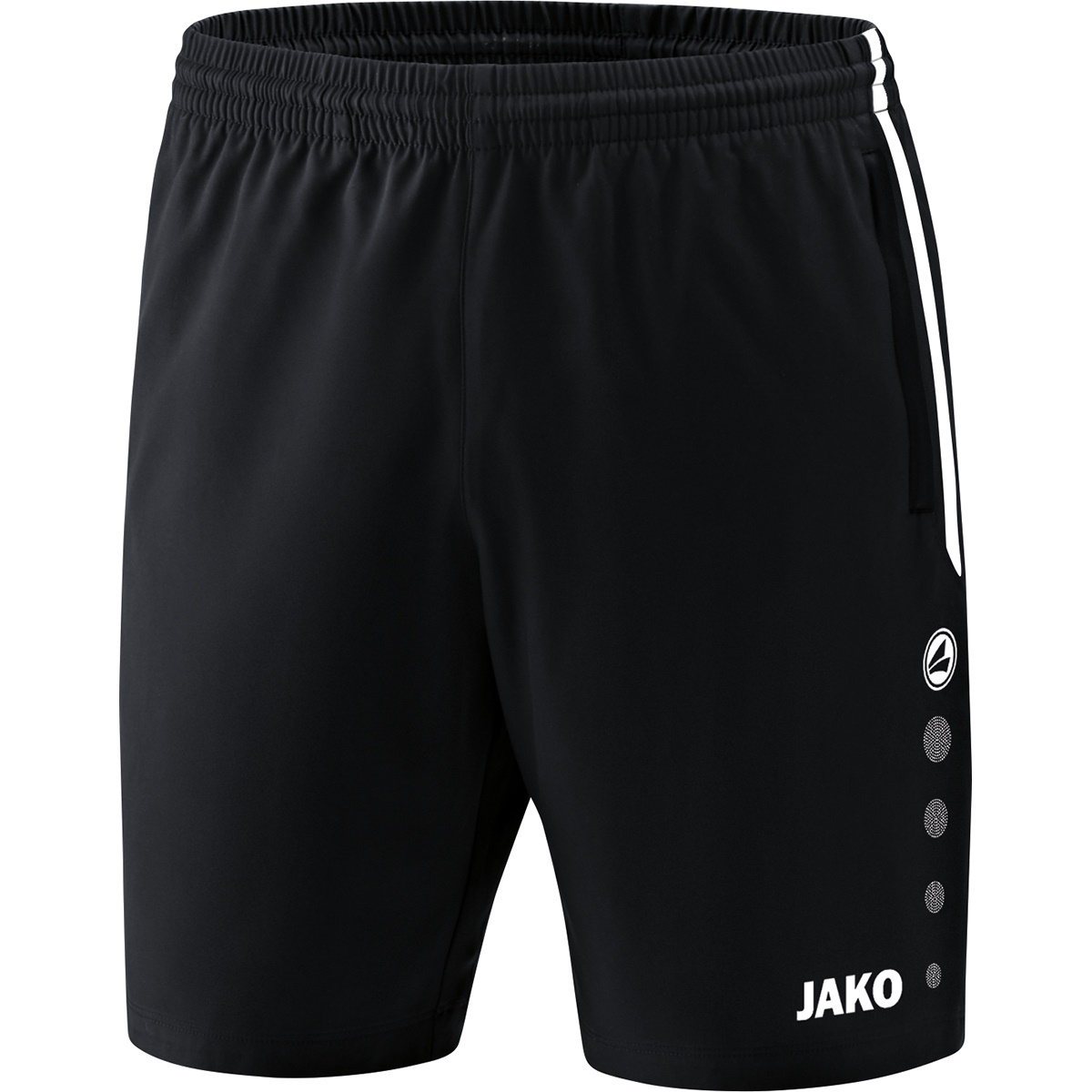 Kód produktu na eshopu JAKO: 6218
Velikost: 164
Na šortkách potisk loga MFK Chrudim a „6“
Postranní kapsy se zipem
Stav: nové
Cena: 250,-
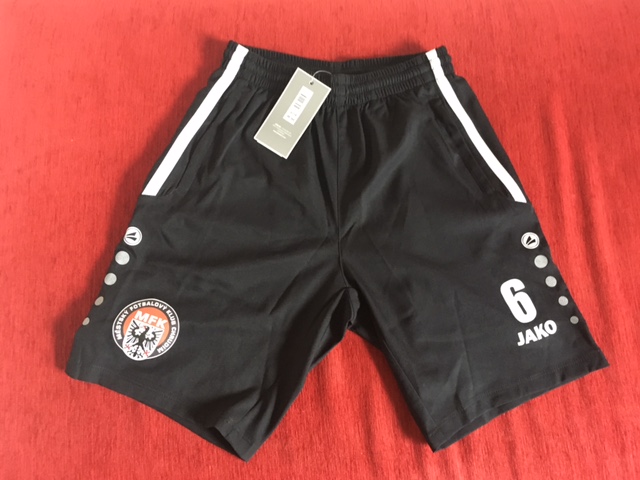 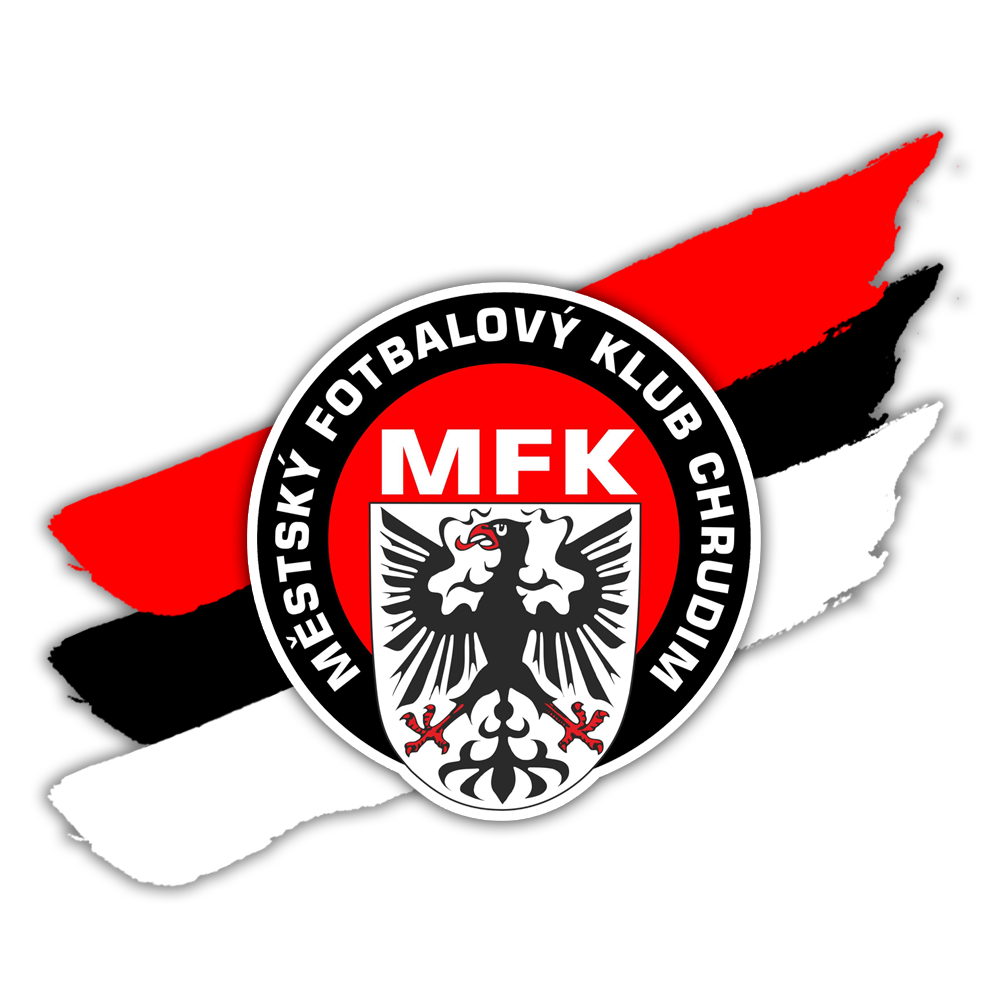 ANDERLECHT 2.0 trenýrky se slipy
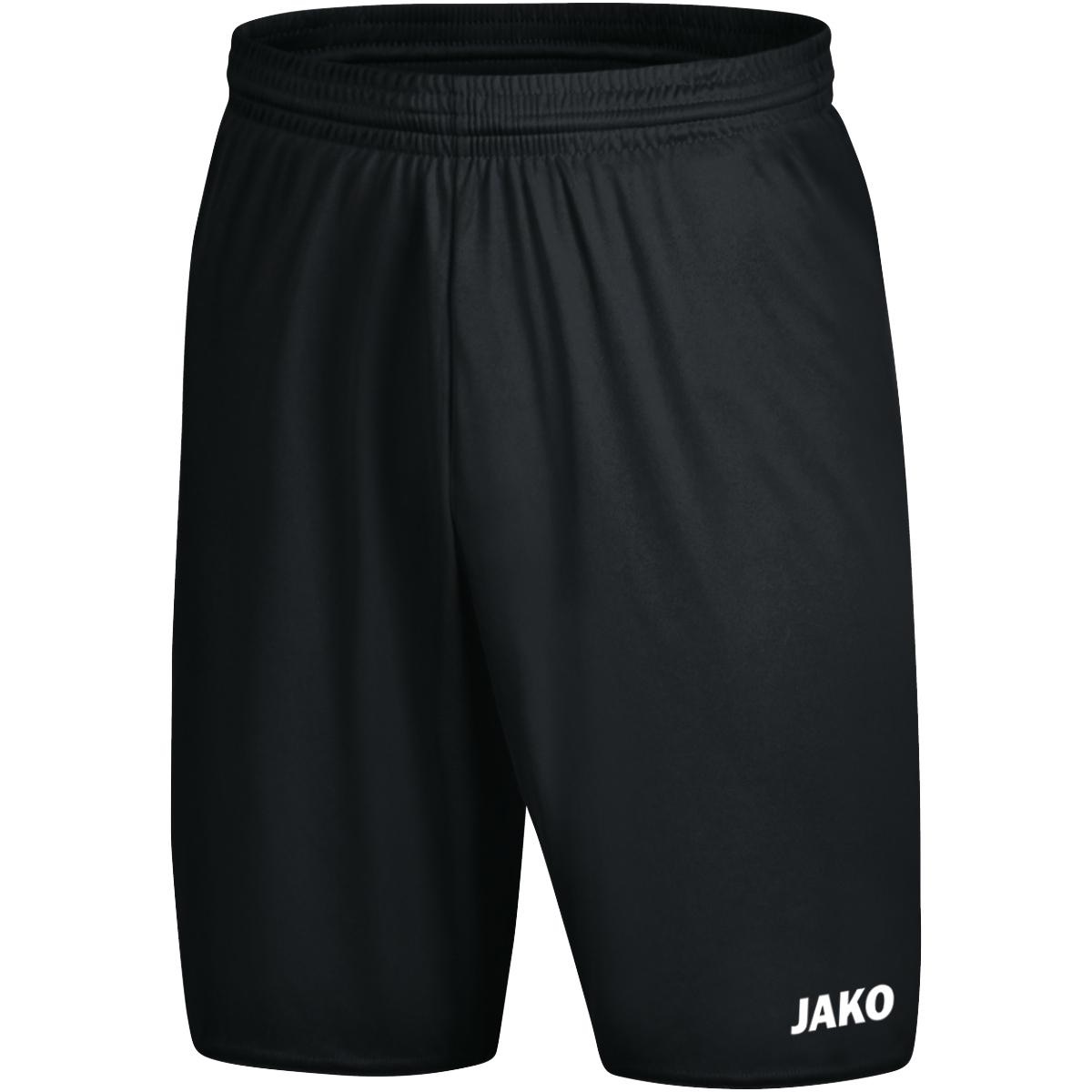 Kód produktu na eshopu JAKO: 4403
Velikost: M
Na trenýrkách potisk loga MFK Chrudim
bez kapes
Stav: nové, ideální na trénink
Cena: 230,-
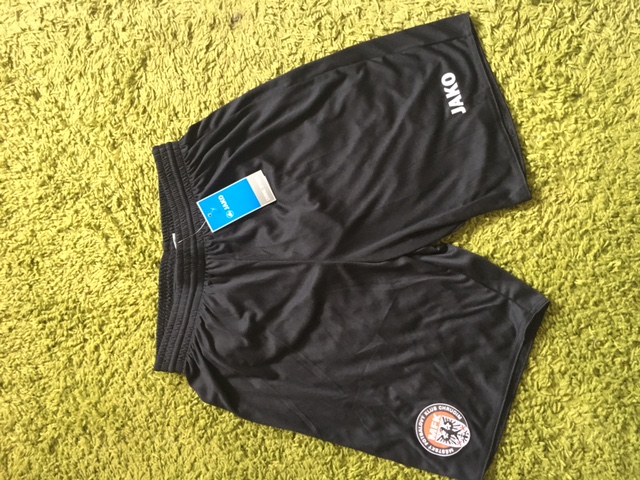 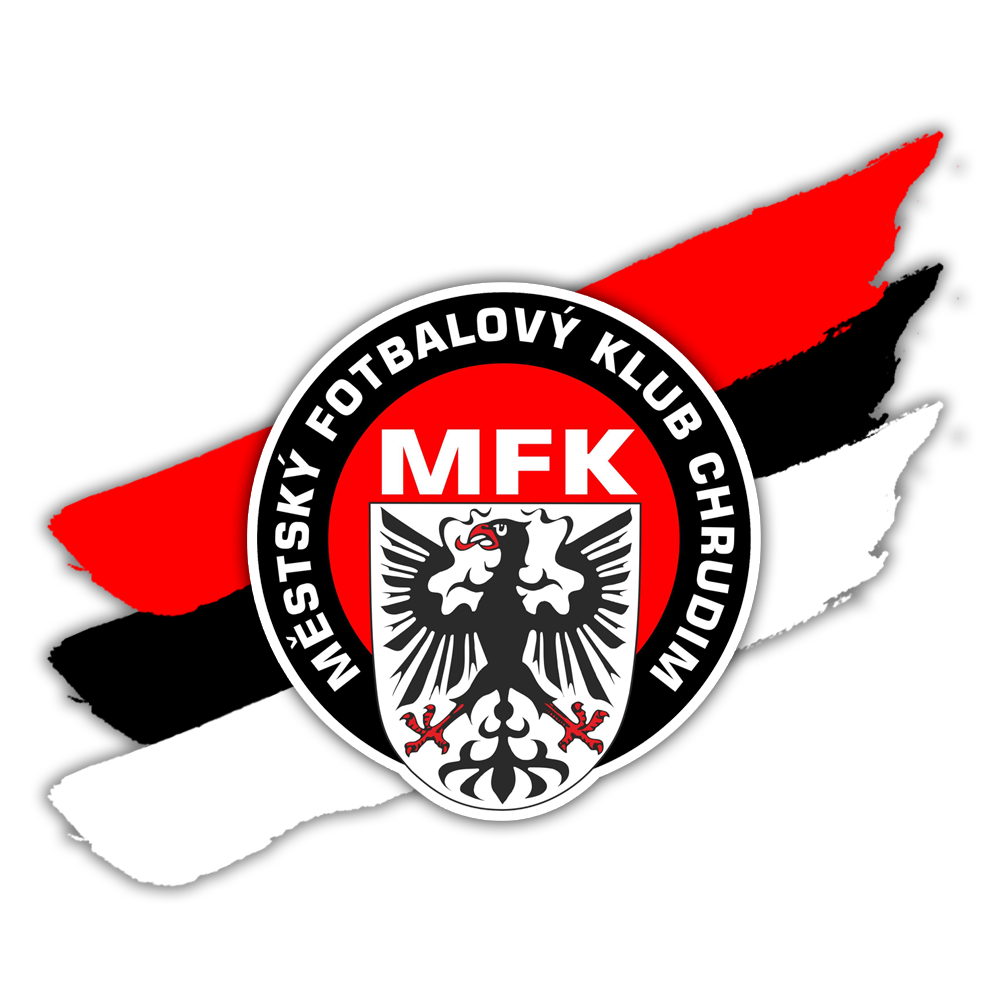 [Speaker Notes: RŠ]
MANCHESTER 2.0 trenýrky bez slipů
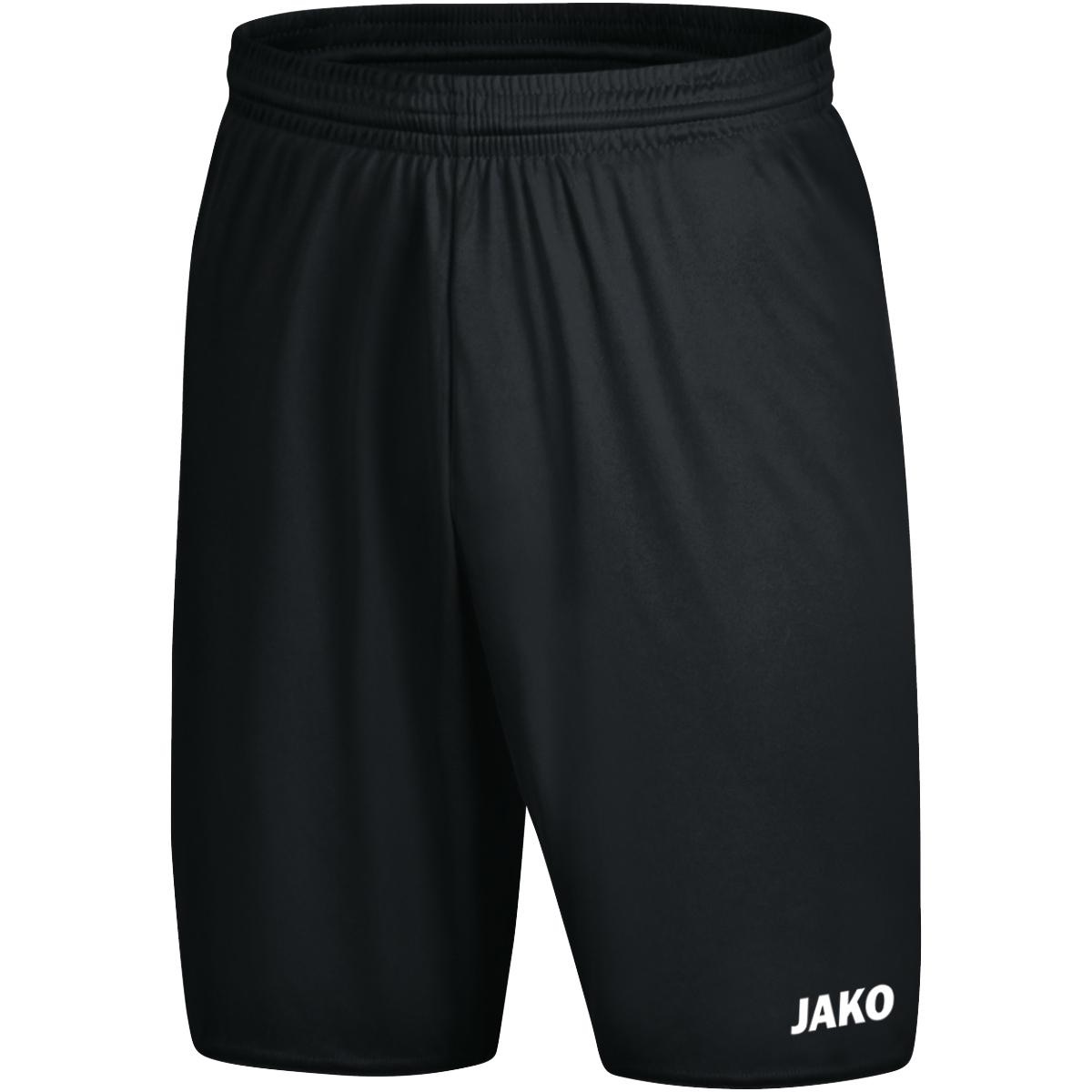 Kód produktu na eshopu JAKO: 4400
Velikost: S
bez kapes
Stav: použité, ale zachovalé (ideální na trénink)
Cena: 190,-
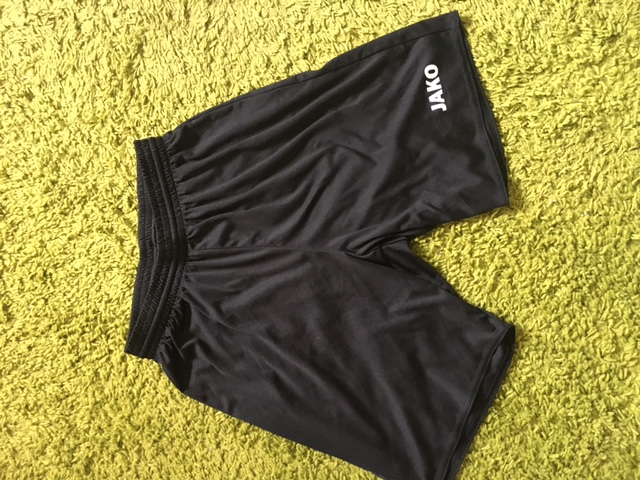 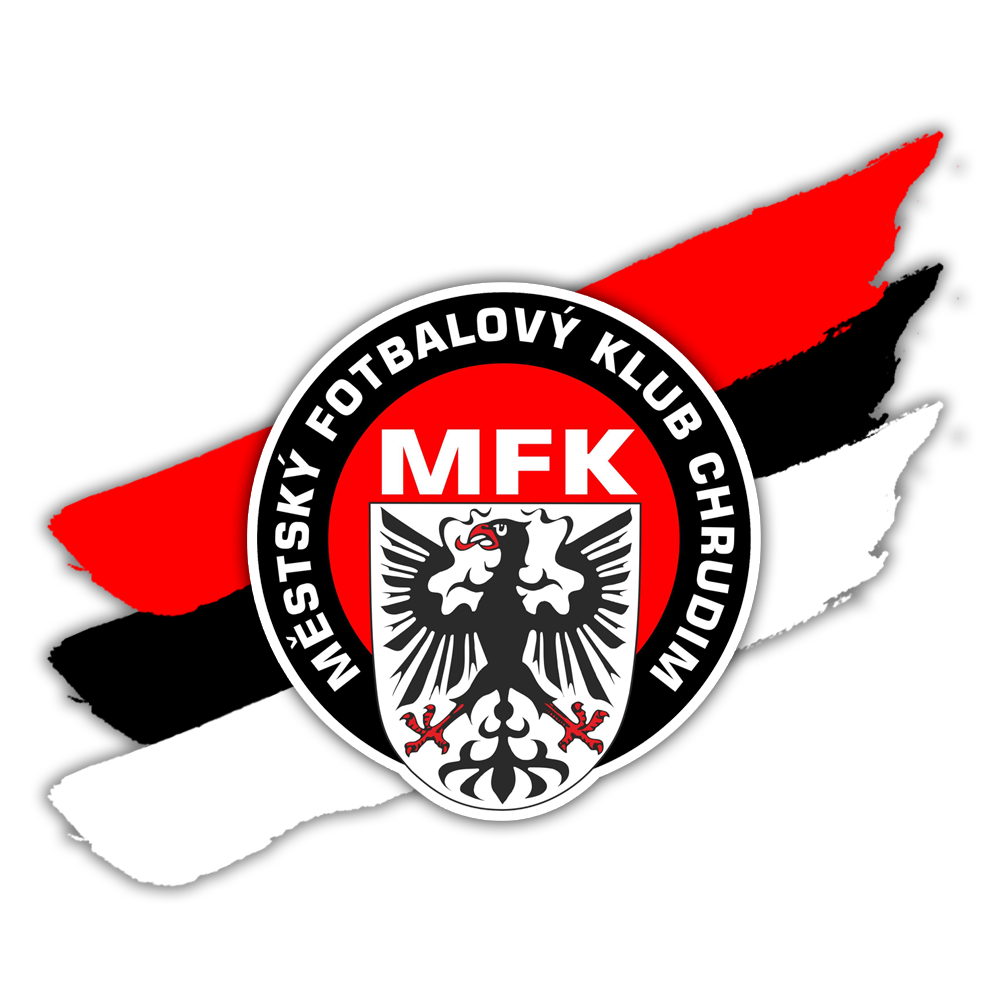 [Speaker Notes: RŠ]
TEAM mikina s kapucí zip
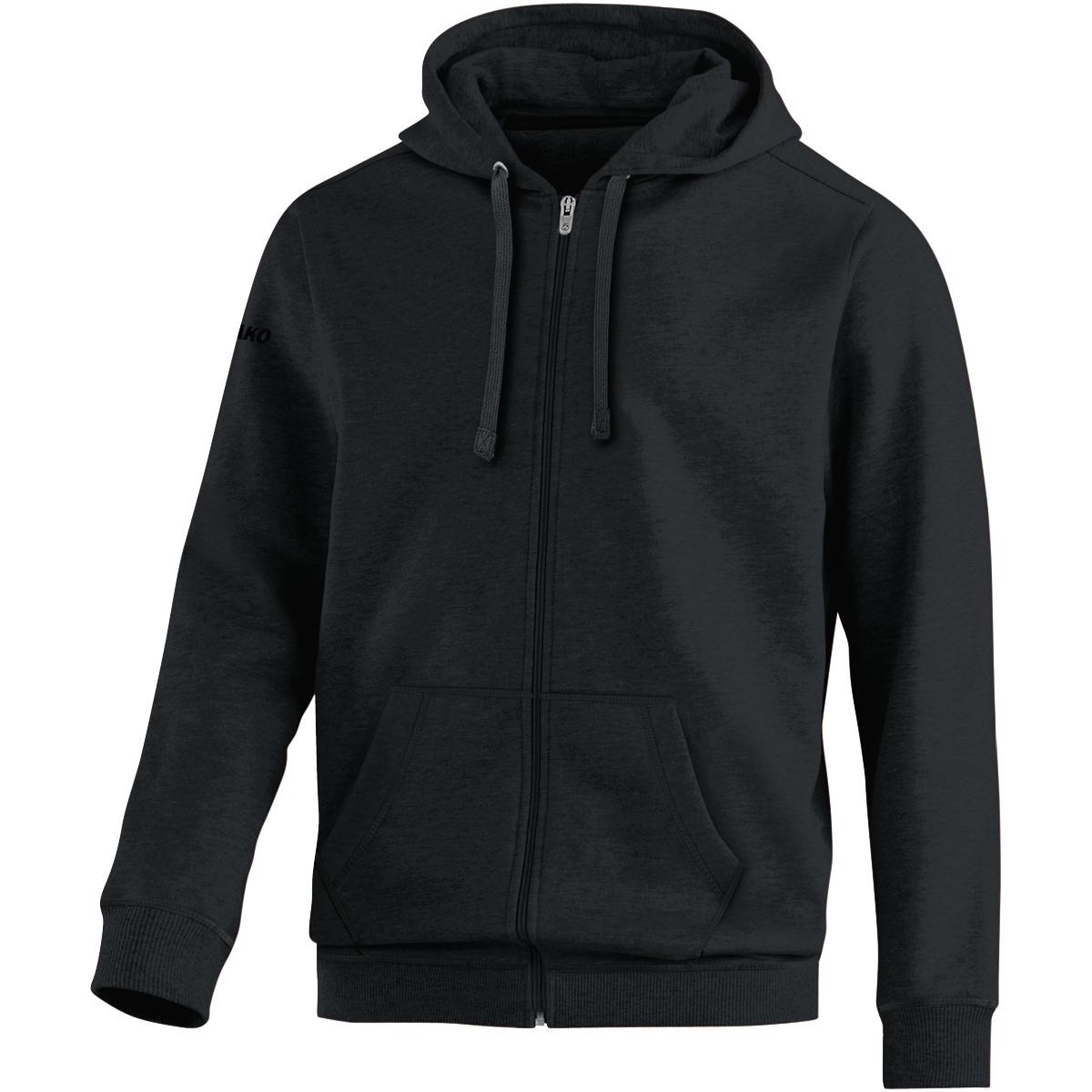 Kód produktu na eshopu JAKO: 6833
Velikost: XL
Potisknuté logo MFK Chrudim (není na obrázku)
Venkovní kapsy, žebrované lemy
Stav: nová
Cena: 600,-
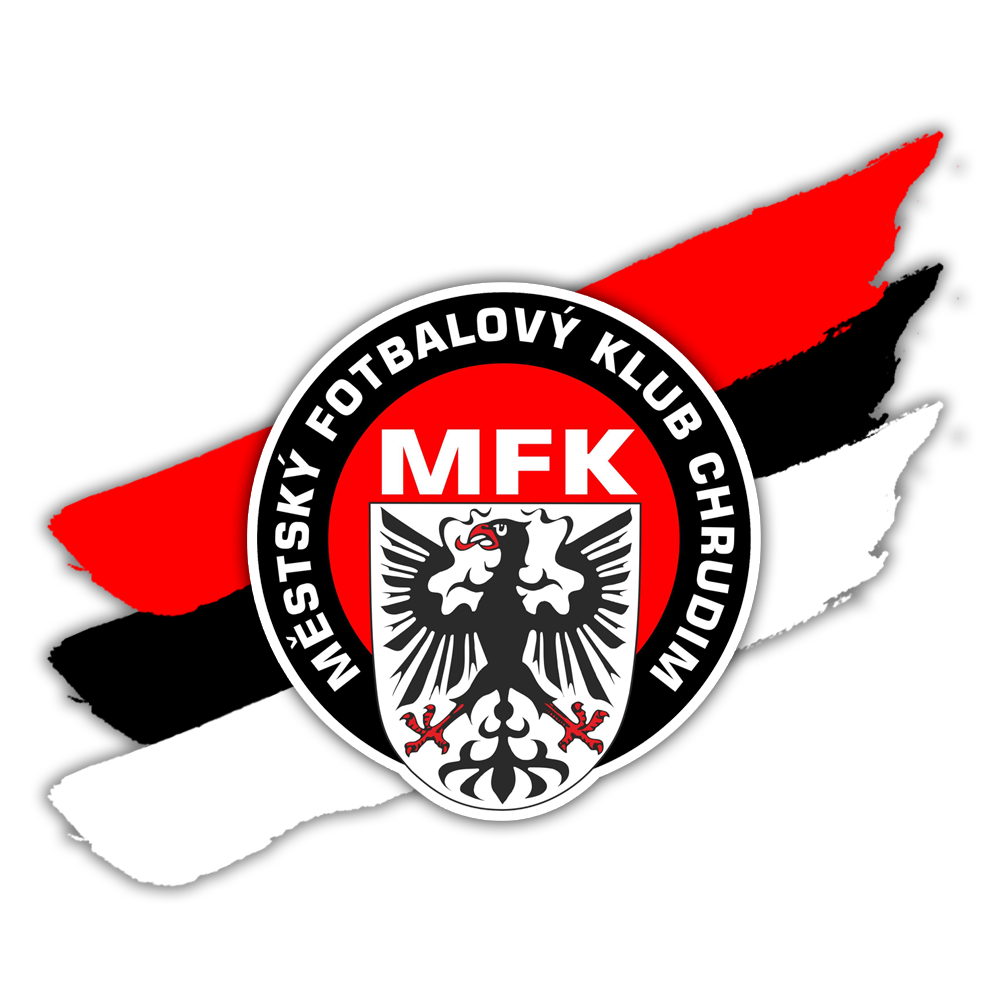 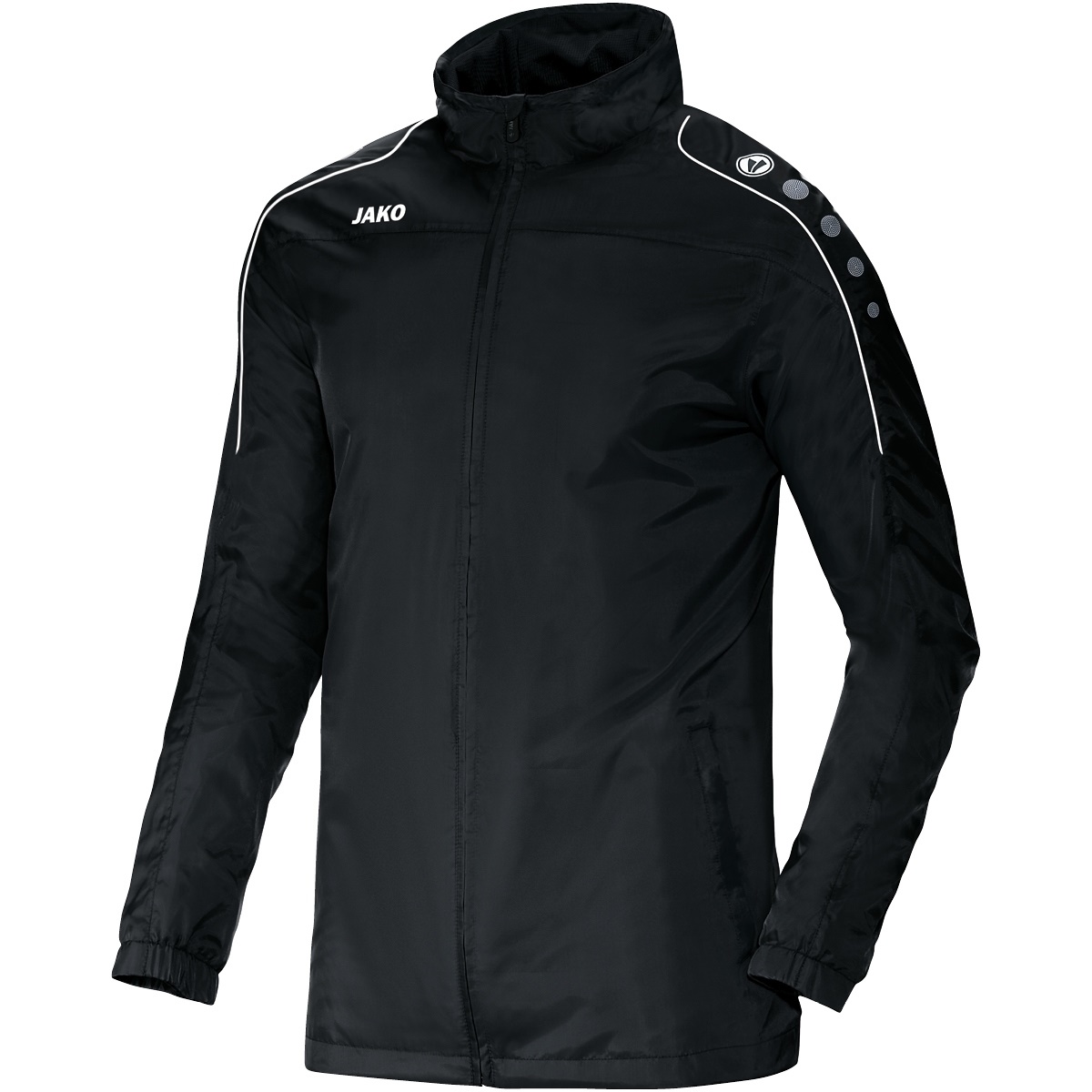 RAIN šusťáková bunda
Kód produktu na eshopu JAKO: 7401
Velikost: 3XL
Potisknuté logo MFK Chrudim
Stav: nová, chybí cedulka
Cena: 550,-
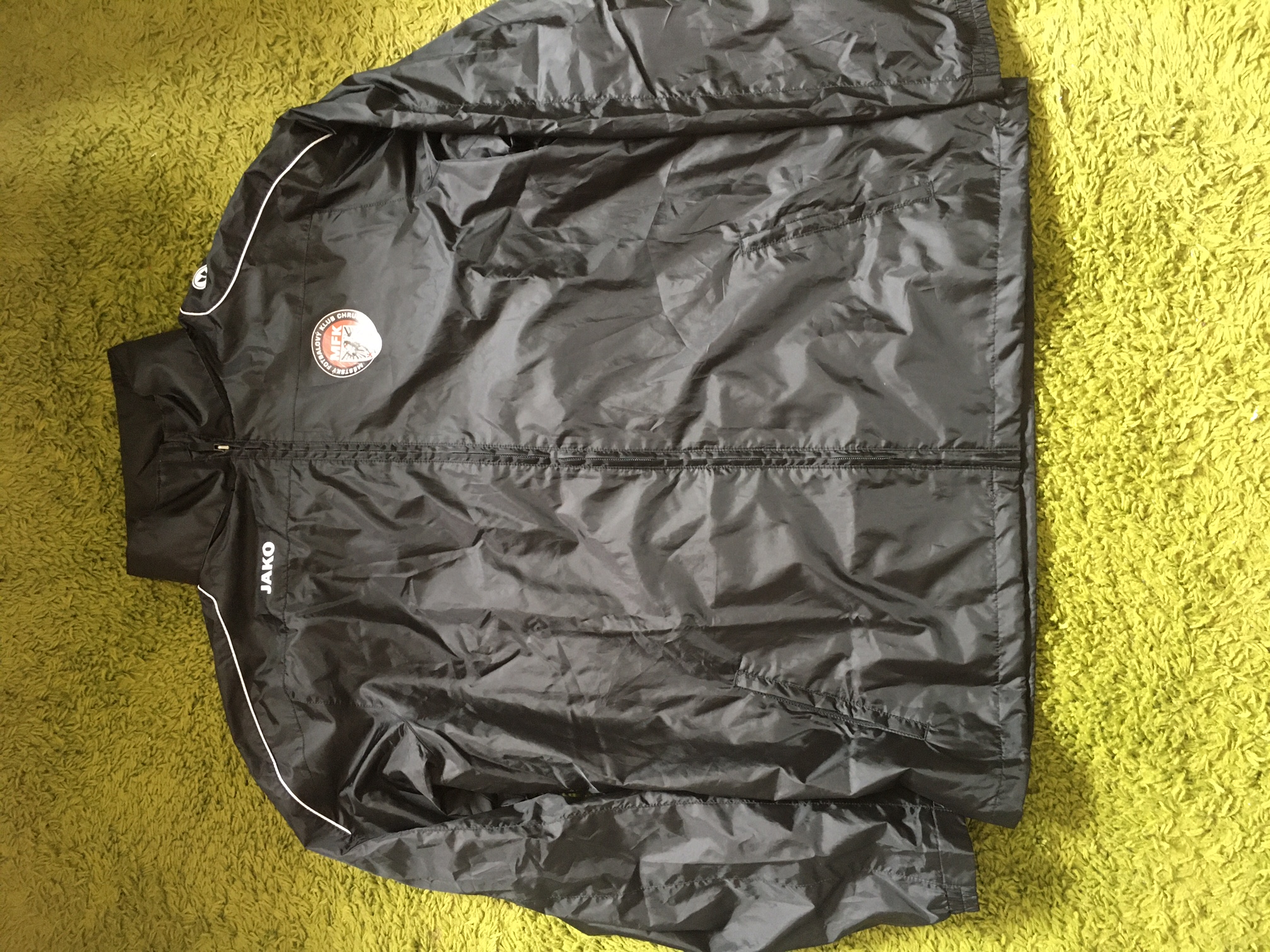 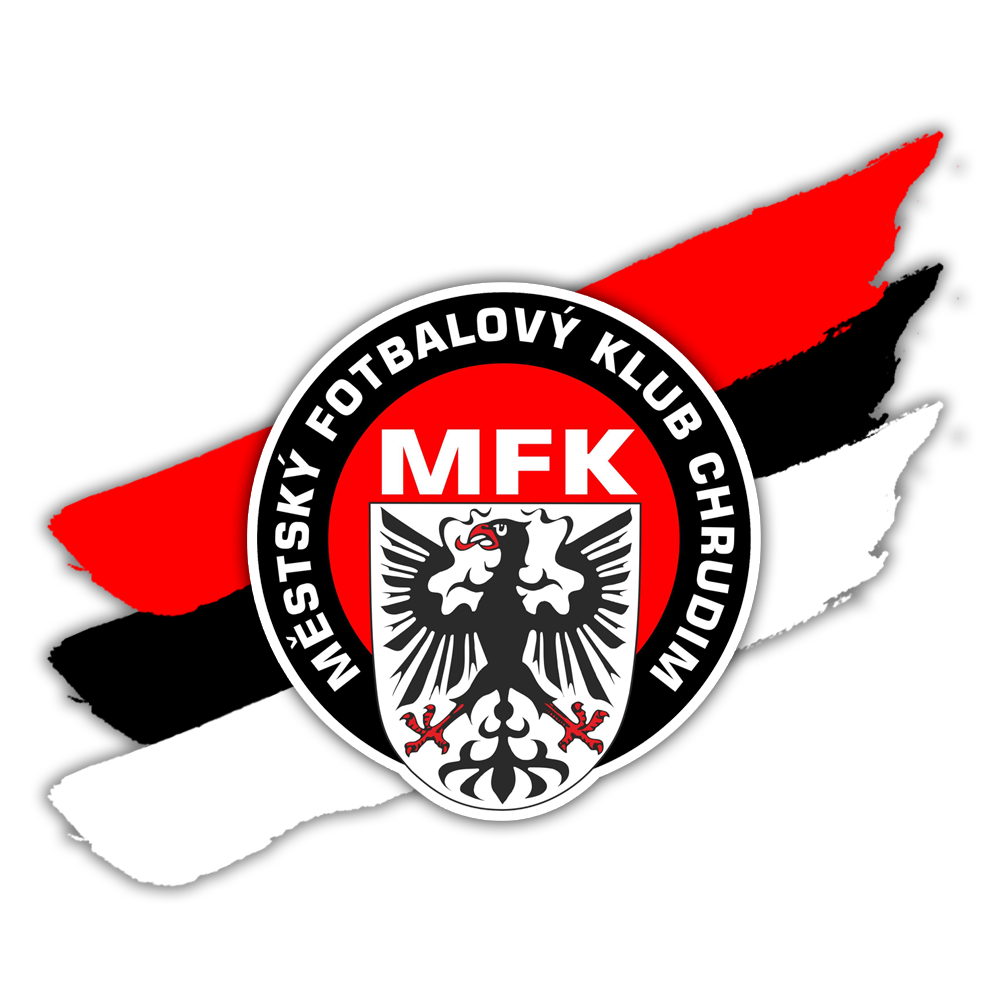 BASE triko
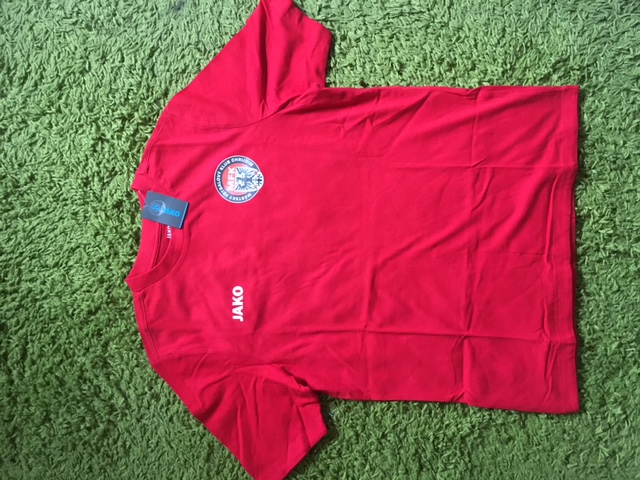 Kód produktu na eshopu JAKO: 6165
Velikost: 164
Na triku potisknuté logo MFK 
100 % bavlna
Stav: nové
Cena: 170,-
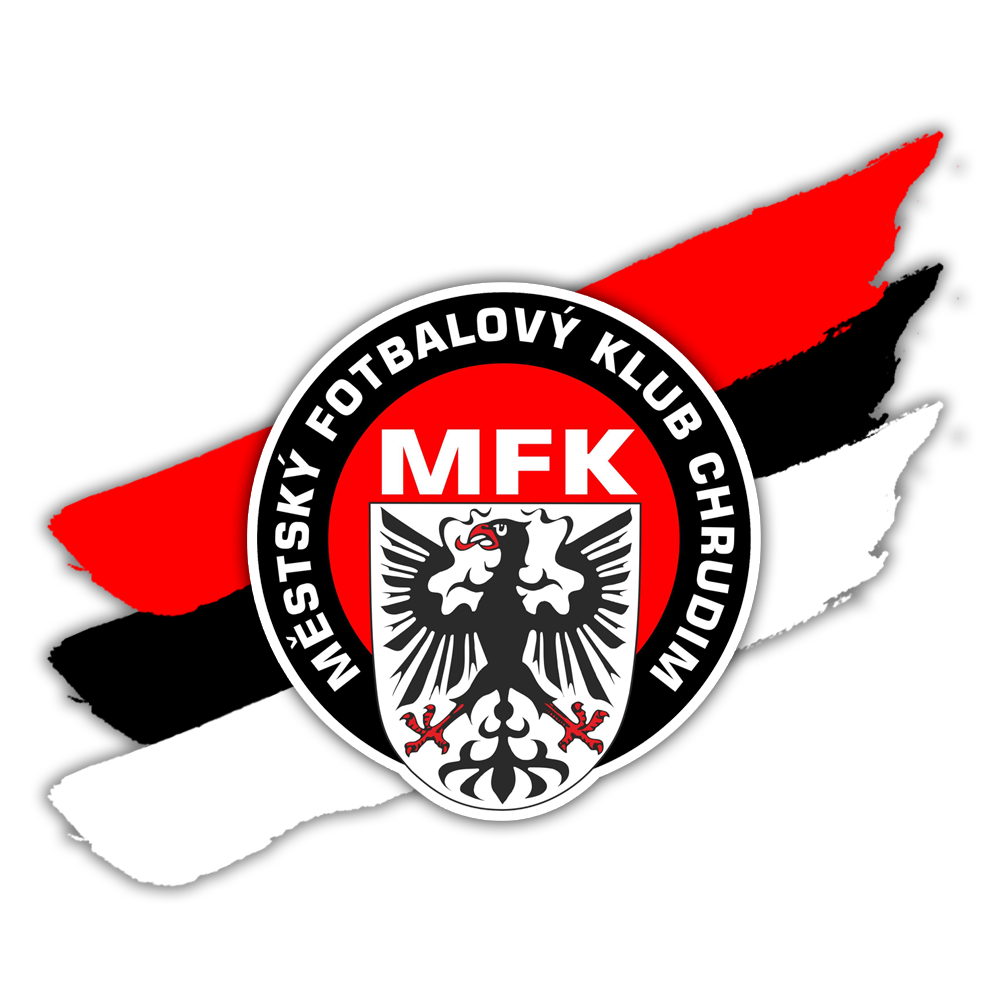 BASE triko
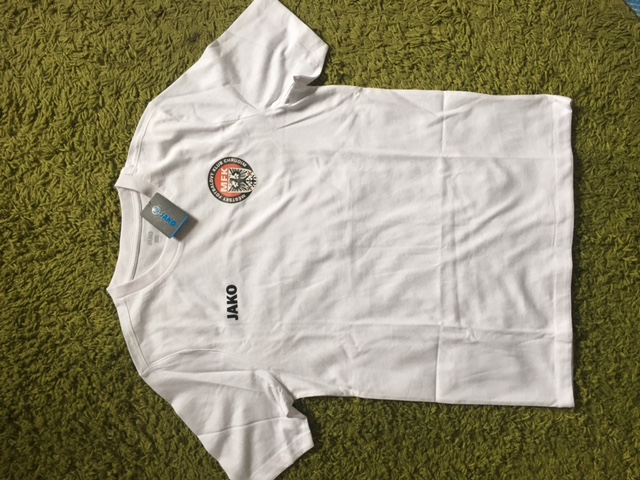 Kód produktu na eshopu JAKO: 6165
Velikost: 164
Na triku potisknuté logo MFK 
100 % bavlna
Stav: nové
Cena: 170,-
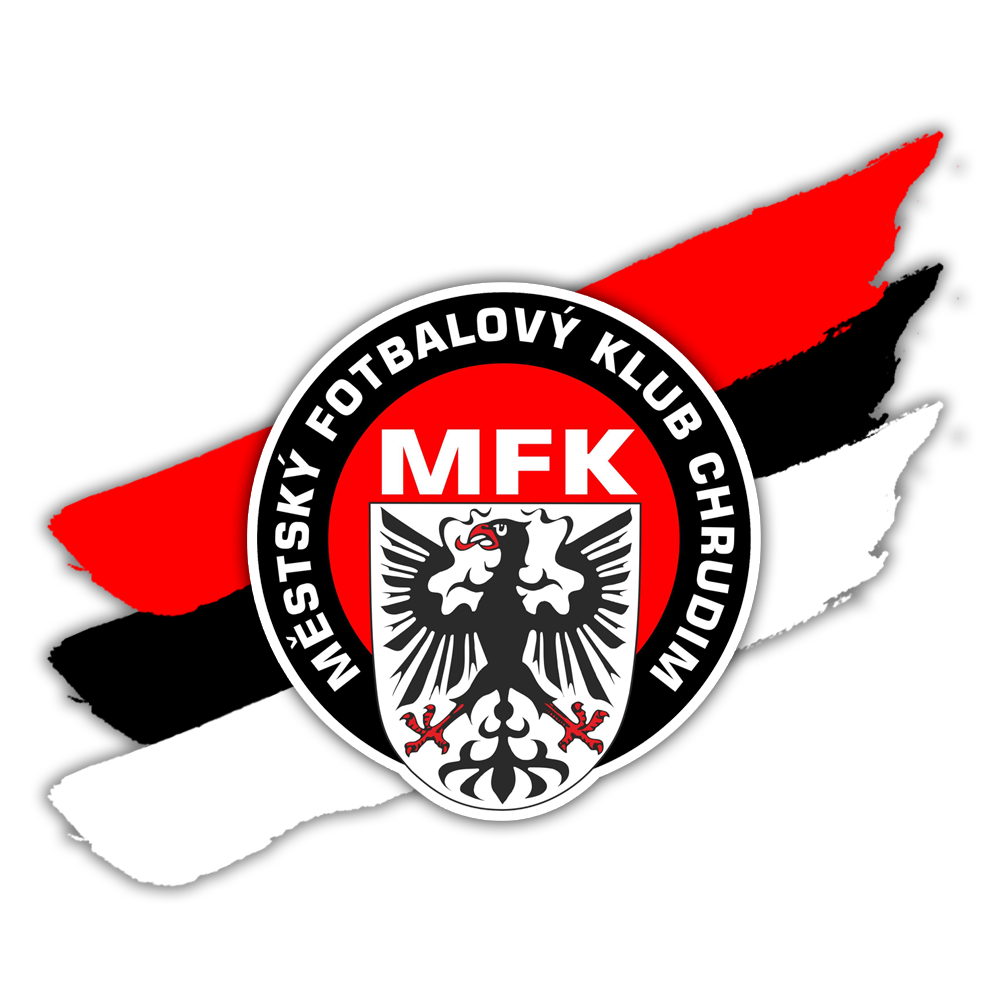 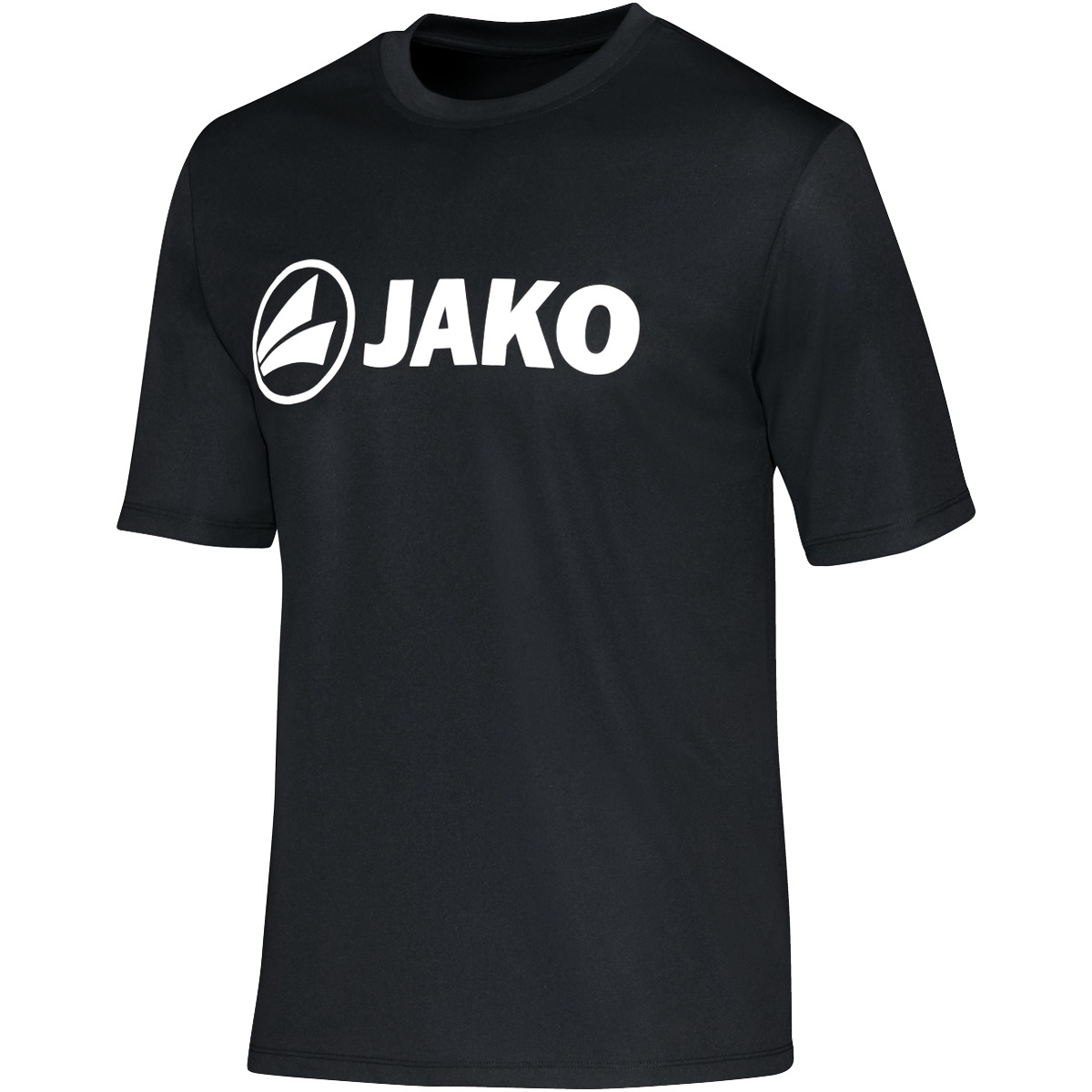 PROMO funkční triko
Kód produktu na eshopu JAKO: 6164
Velikost: 164
Na triku potisknuté logo MFK Chrudim a „7“
Stav: nové
Cena: 230,-
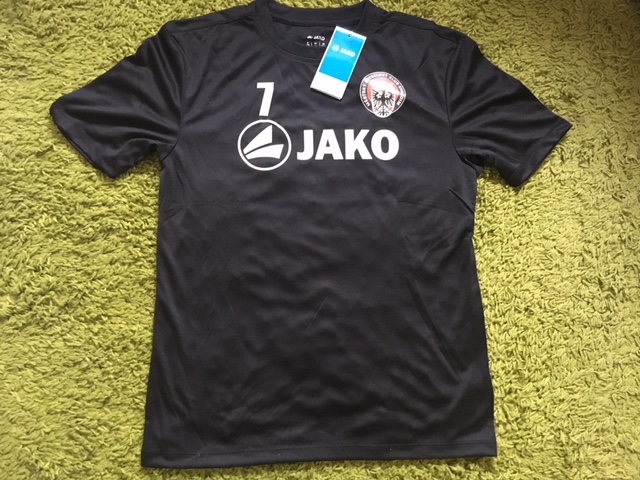 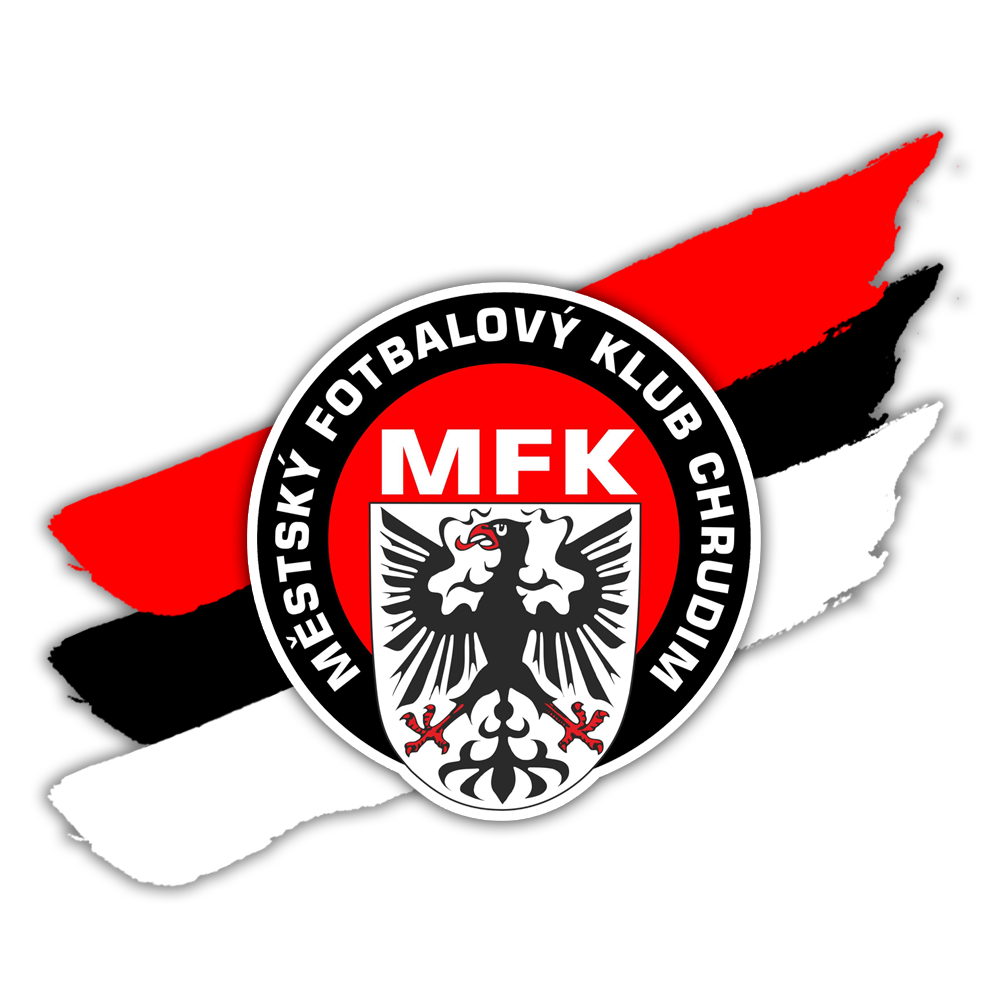 TEAM dres krátký rukáv
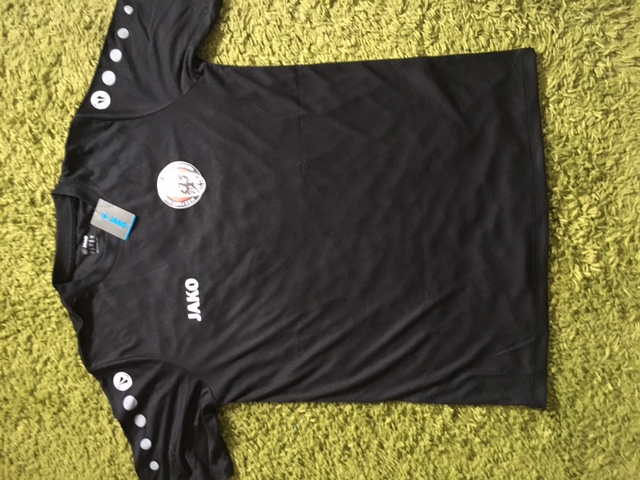 Kód produktu na eshopu JAKO: 4233
Velikost: S
Na triku potisknuté logo MFK Chrudim
Stav: nové
Cena: 200,-
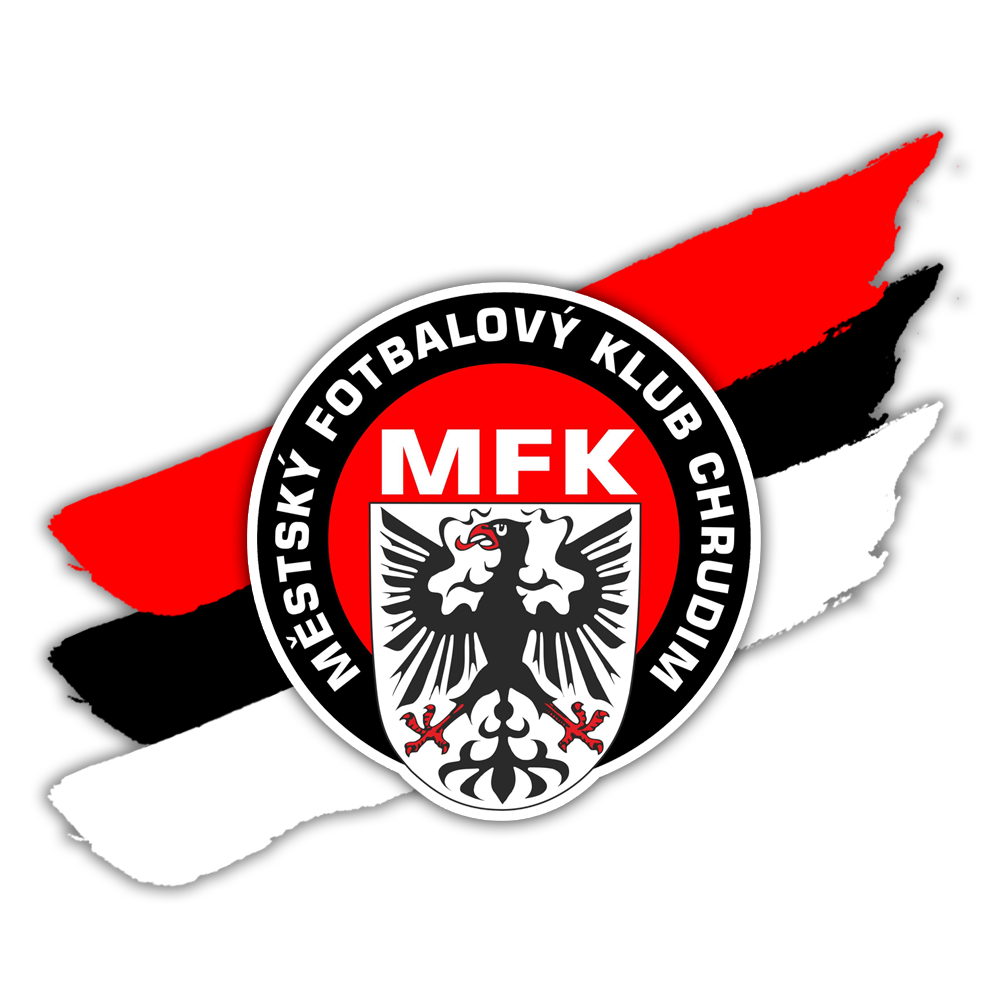 [Speaker Notes: RŠ]
PROMO funkční triko
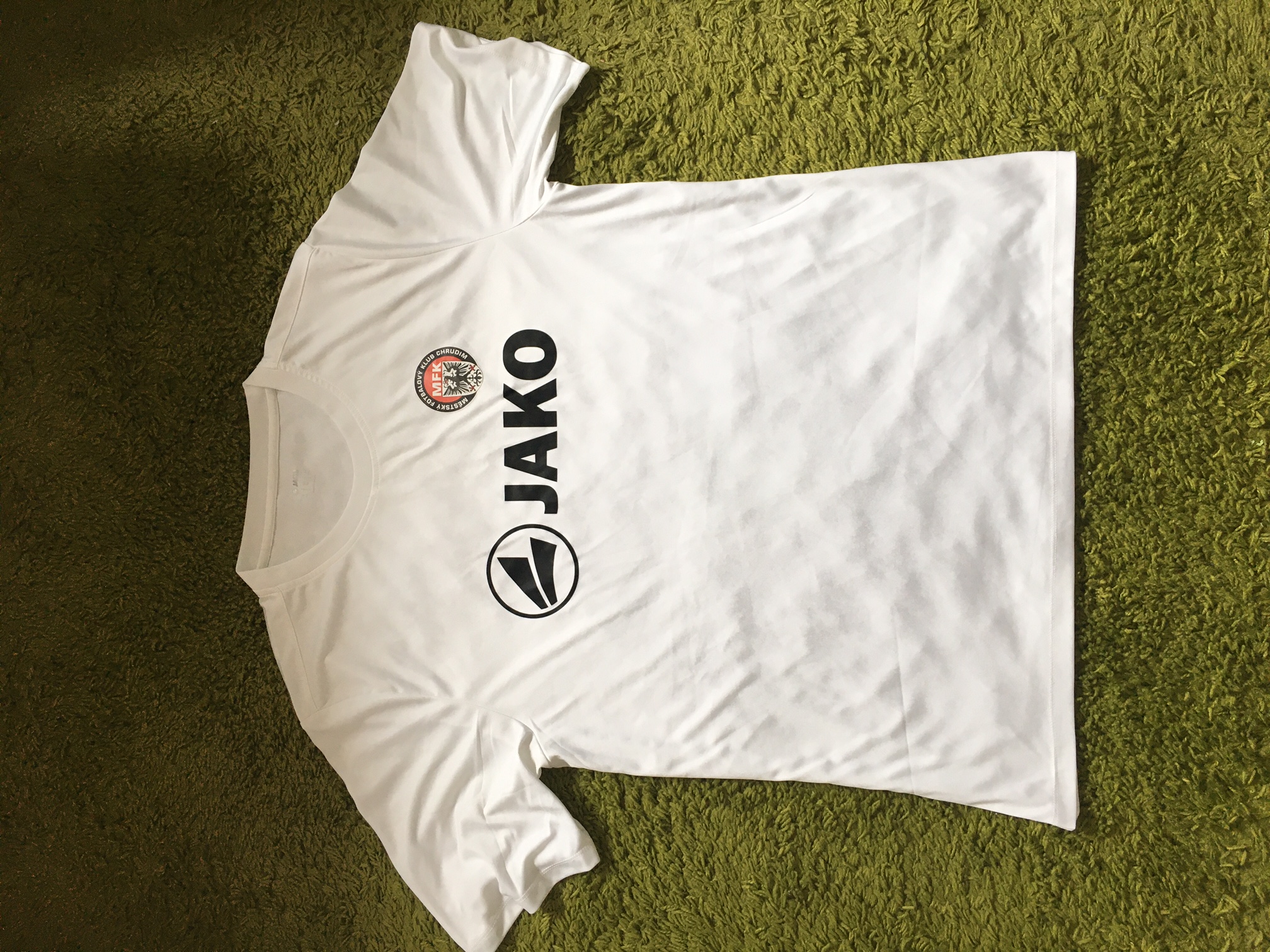 Kód produktu na eshopu JAKO: 6164
Velikost: XXL
s logem MFK Chrudim
Stav: nové, chybí cedulka
Cena za kus: 180,-
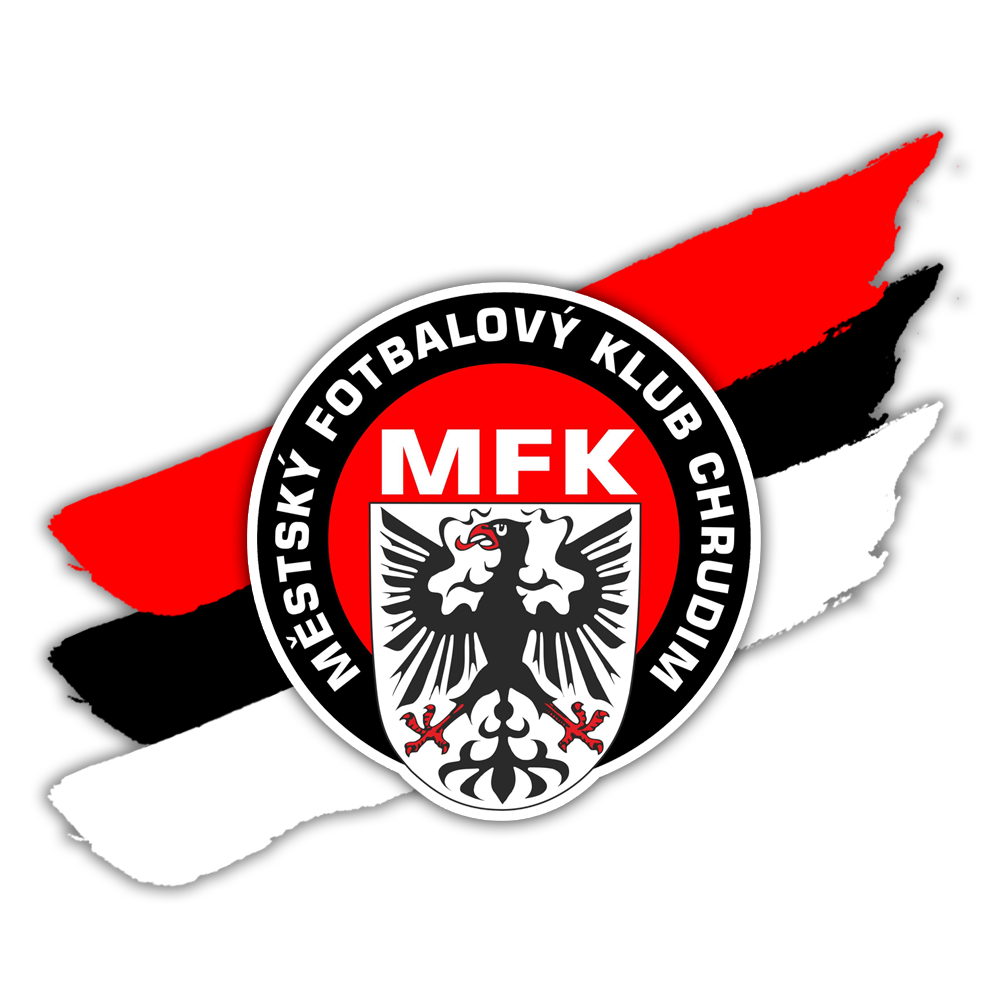 PROMO funkční triko
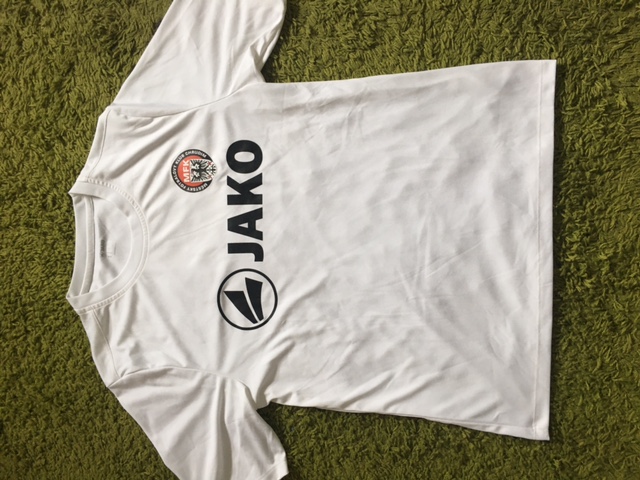 Kód produktu na eshopu JAKO: 6164
Velikost: M
Na triku logo MFK Chrudim
Stav: jako nové
Cena: 180,-
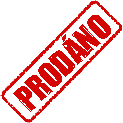 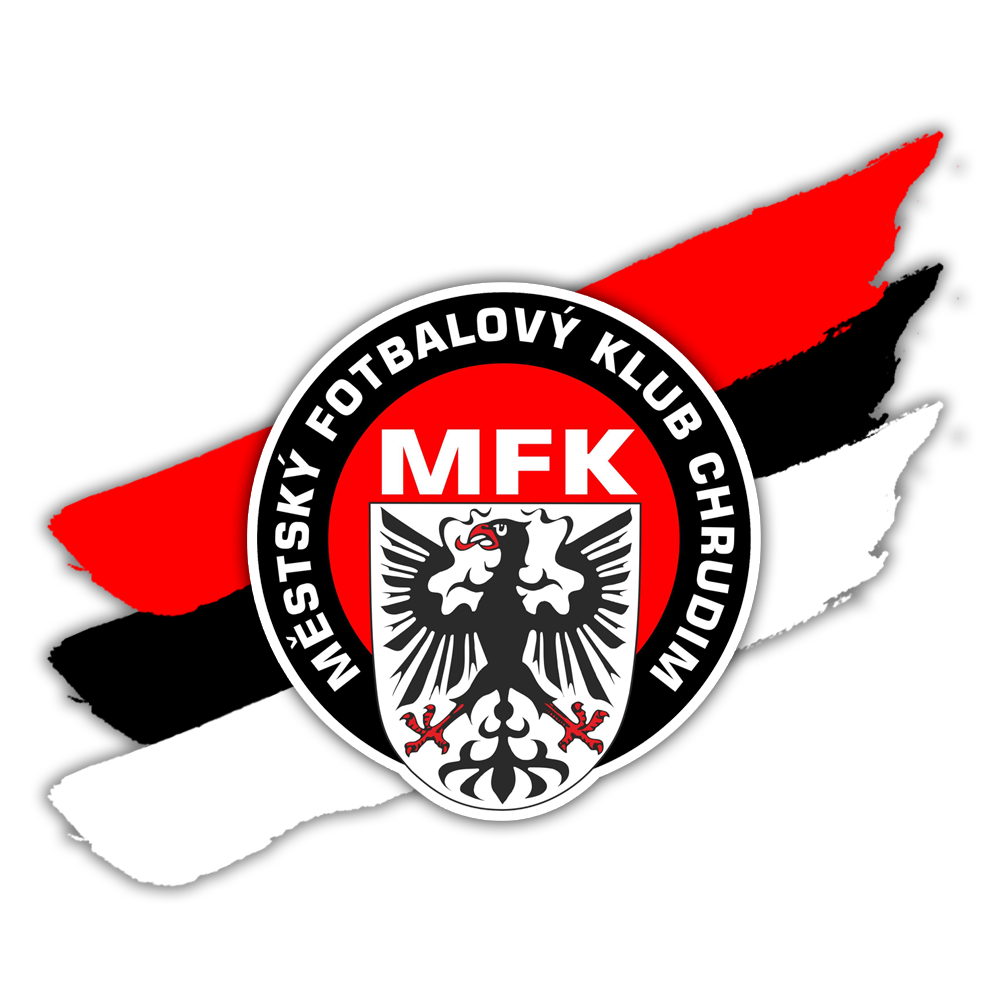 [Speaker Notes: RŠ]
PROMO funkční triko
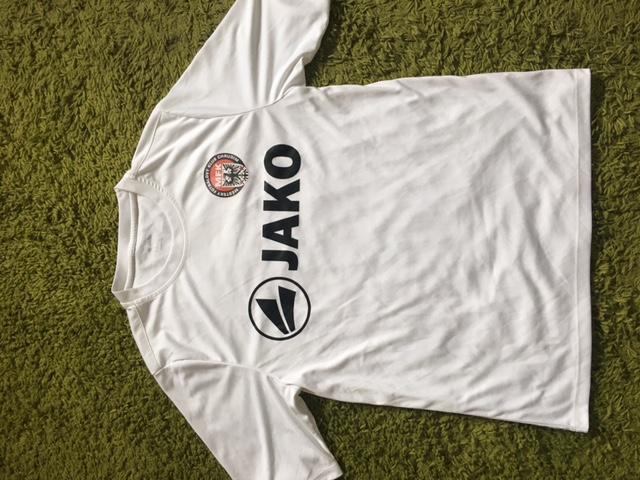 Kód produktu na eshopu JAKO: 6164
Velikost: S
Na triku logo MFK Chrudim
Stav: jako nové
Cena: 180,-
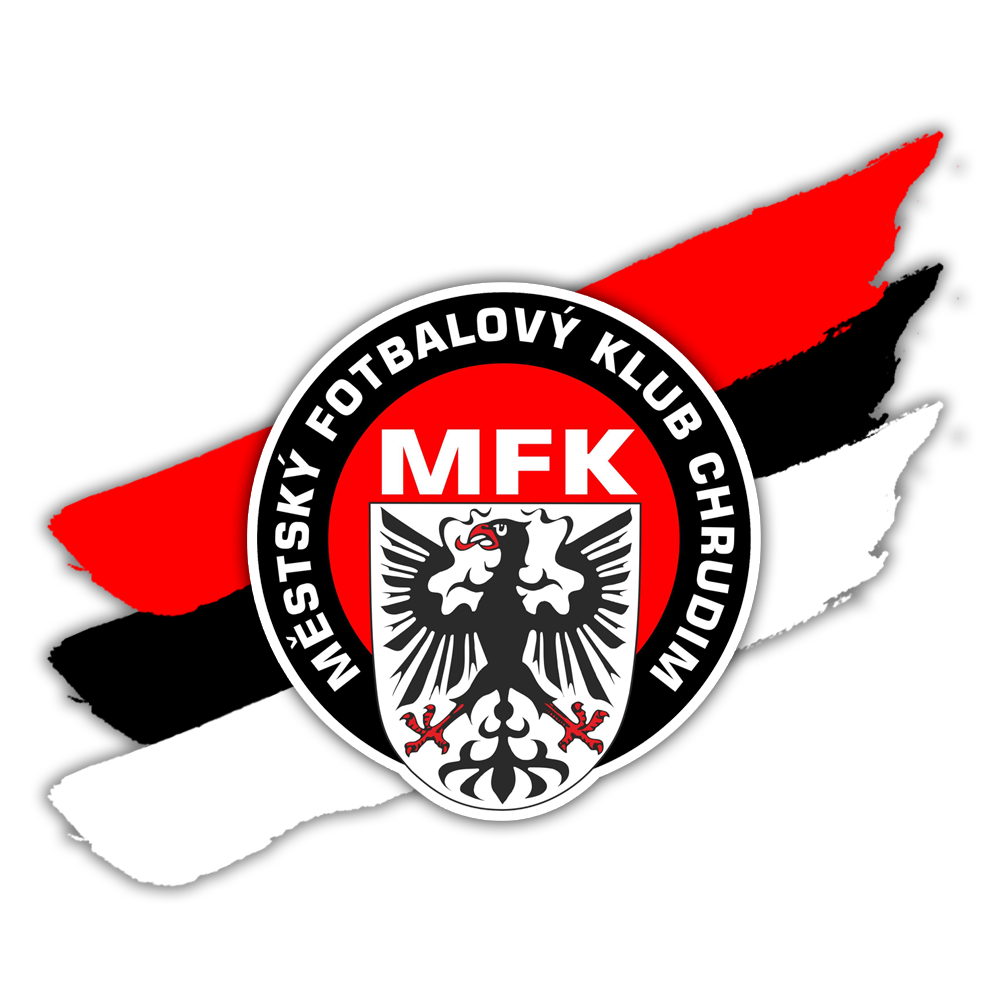 [Speaker Notes: RŠ]
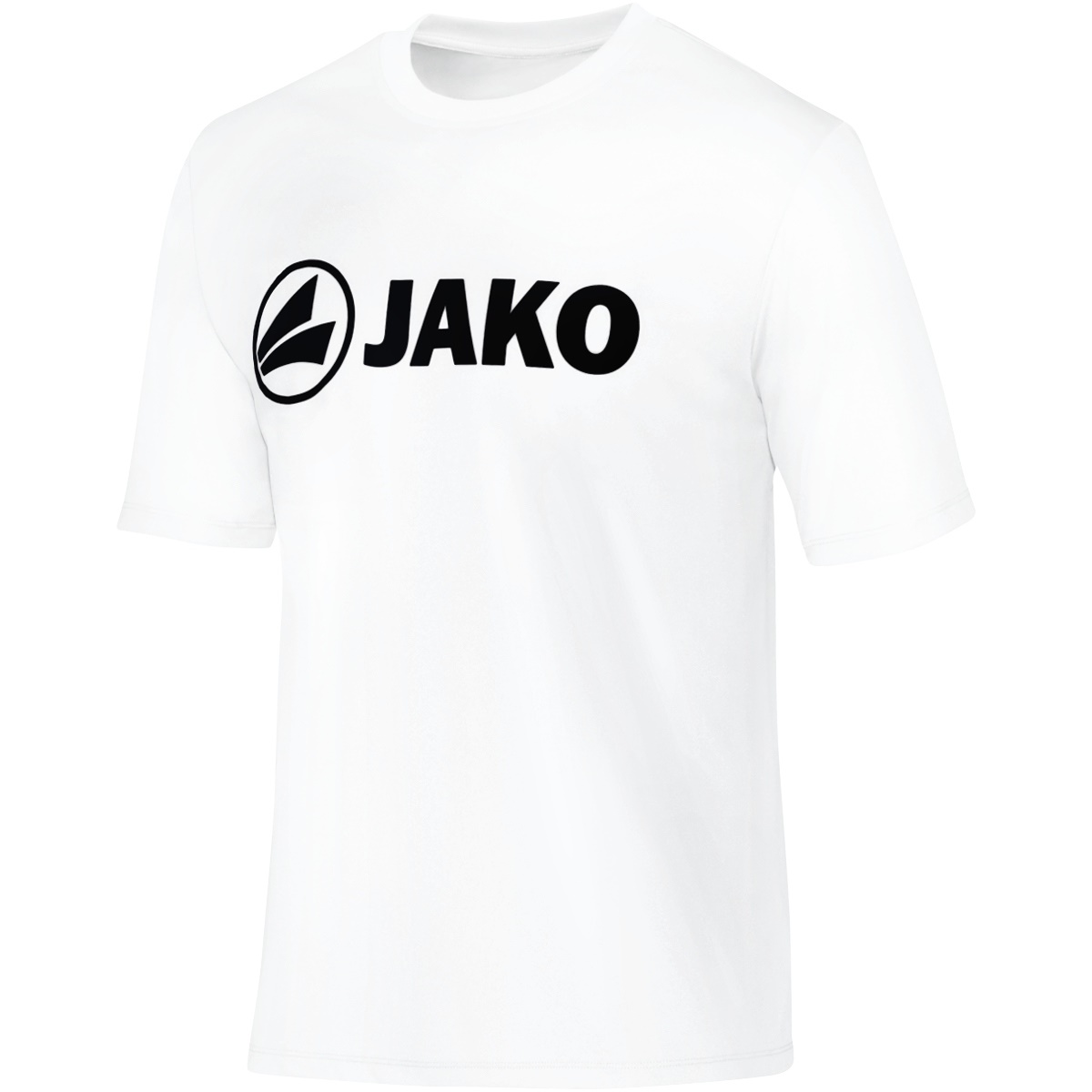 PROMO funkční triko
Kód produktu na eshopu JAKO: 6164
Velikost: 164
Na triku potisknuté logo MFK Chrudim a „7“
Stav: nové
Cena: 230,-
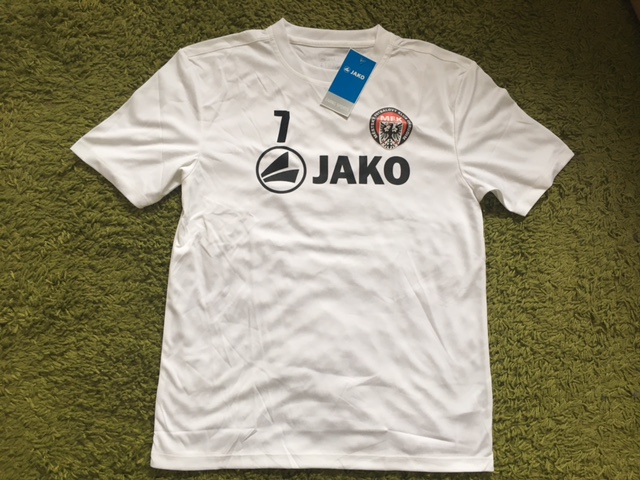 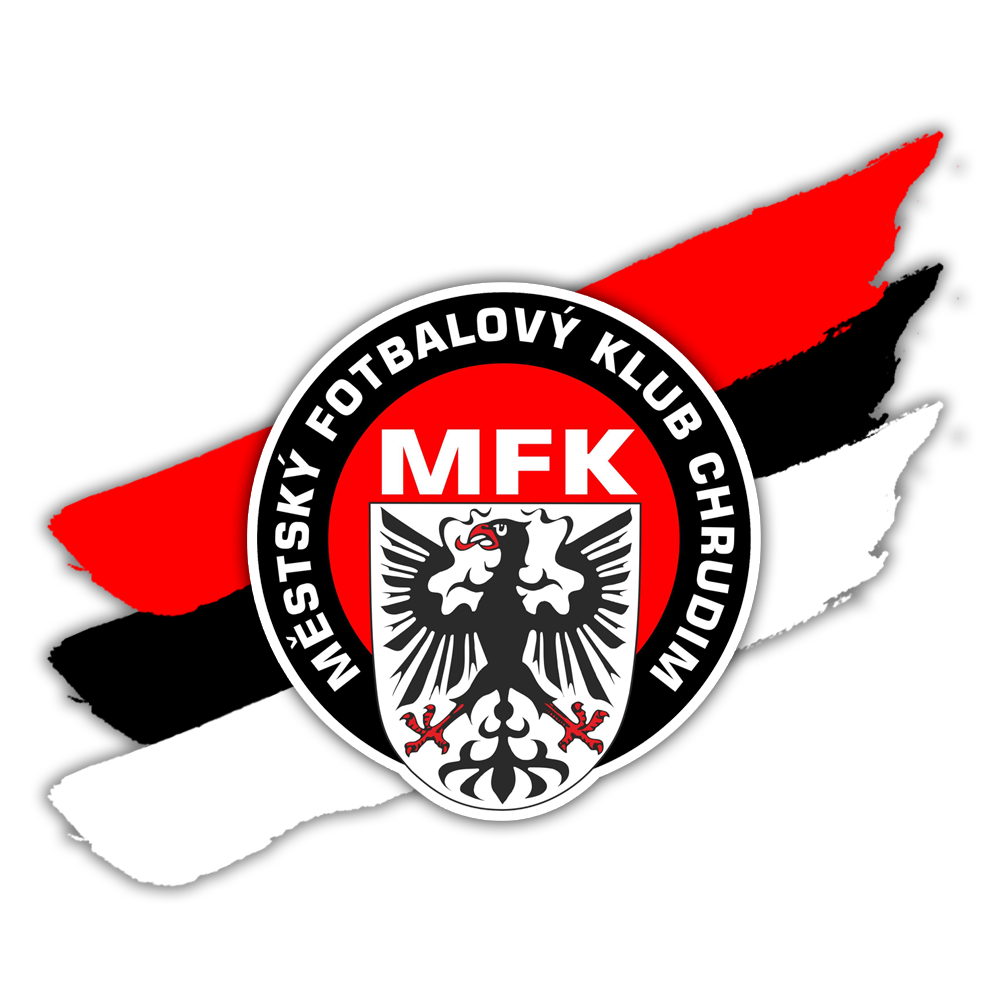 PROMO funkční triko
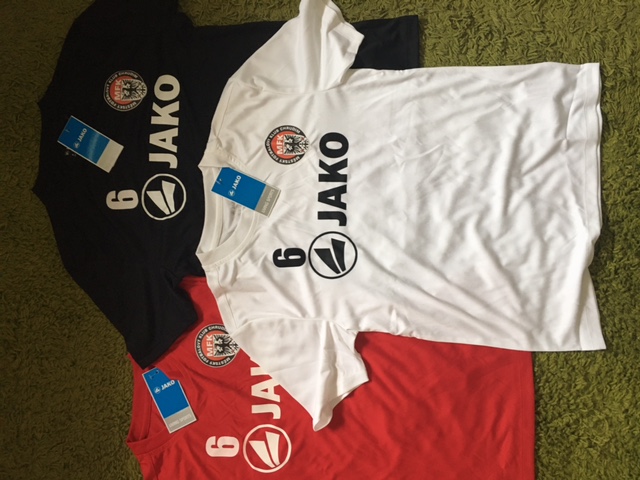 Kód produktu na eshopu JAKO: 6164
Velikost: 152
Na trikách potisk loga MFK Chrudim a „6“
Stav: nové
Cena za kus: 230,-
Cena za všechny: 650,-
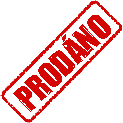 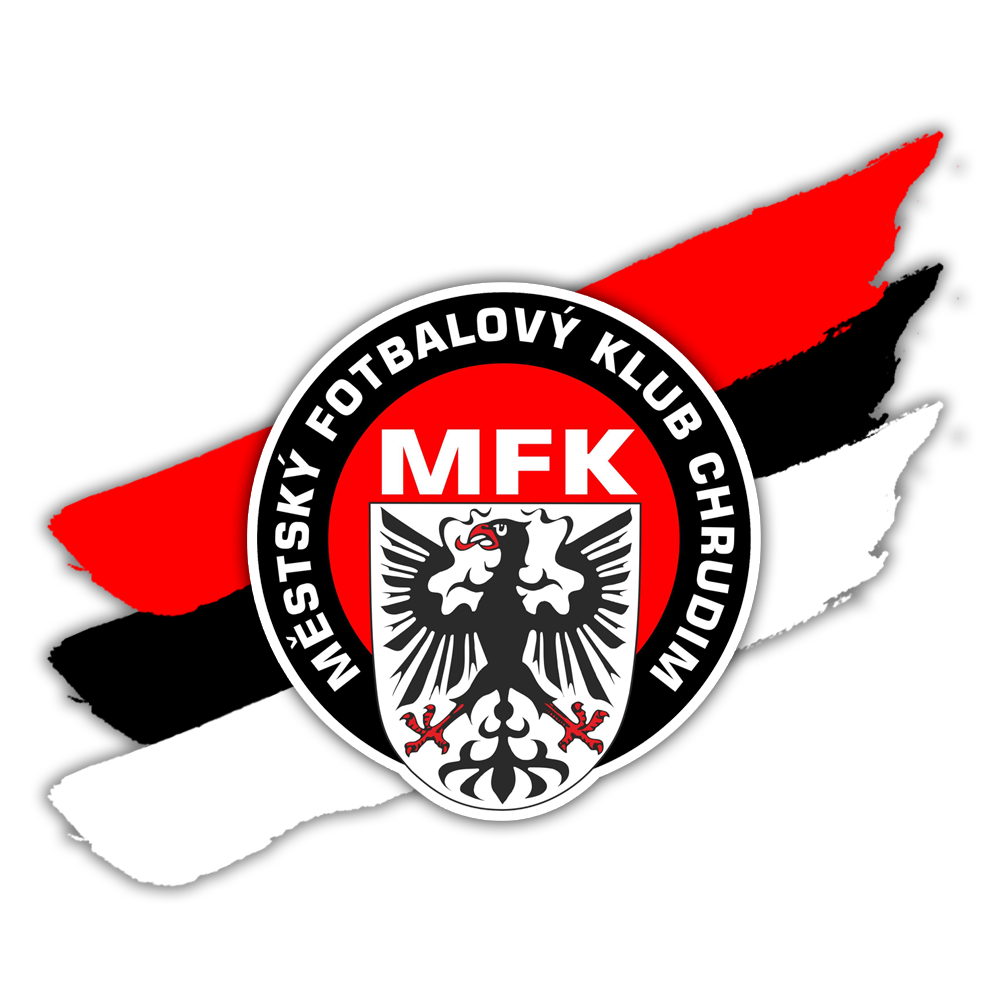 PROMO funkční triko
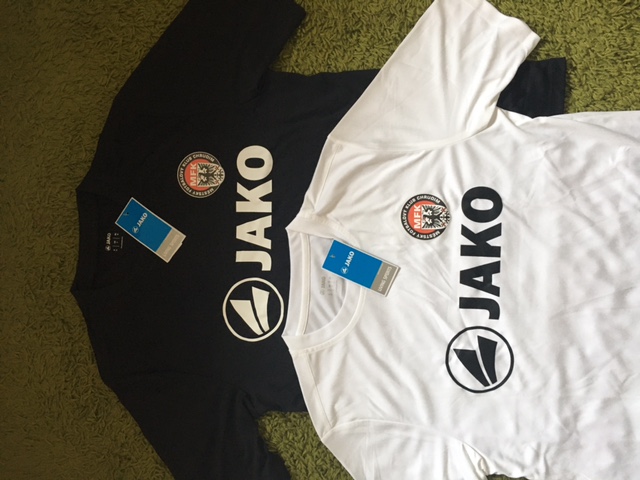 Kód produktu na eshopu JAKO: 6164
Velikost: M
Na trikách potisknuté logo MFK Chrudim
Stav: nové
Cena za kus: 200,-
Cena za oboje: 380,-
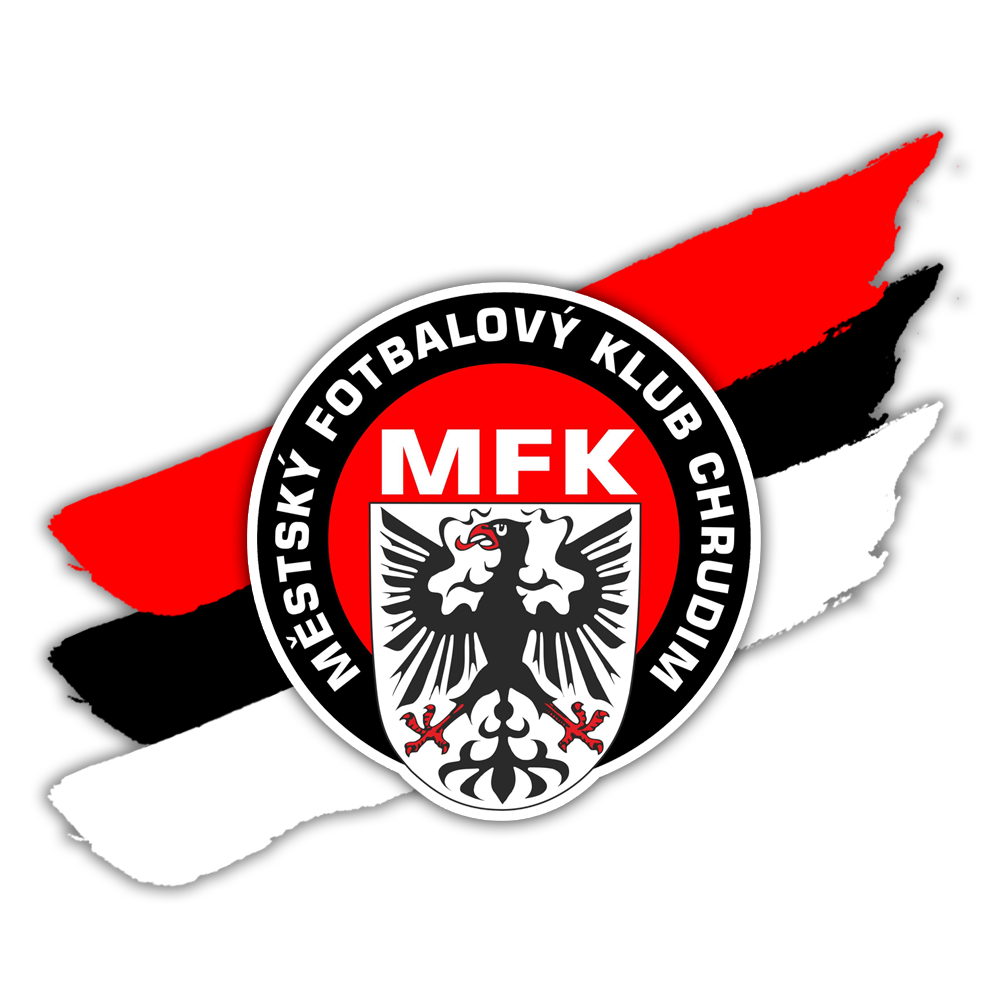 PROMO funkční triko
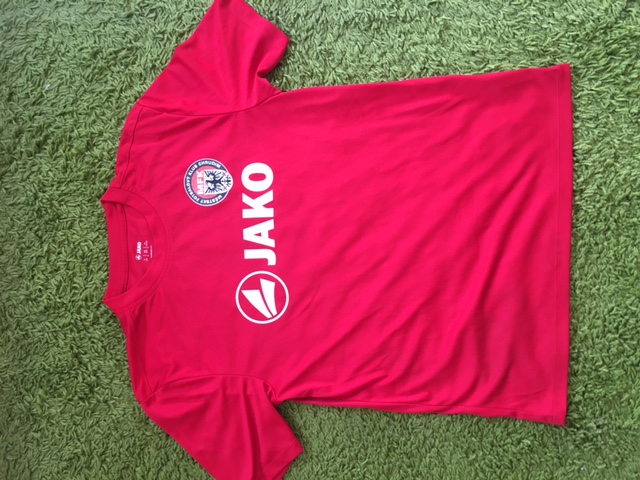 Kód produktu na eshopu JAKO: 6164
Velikost: 152
s logem MFK Chrudim
Stav: onošené
Cena za kus: 150,-
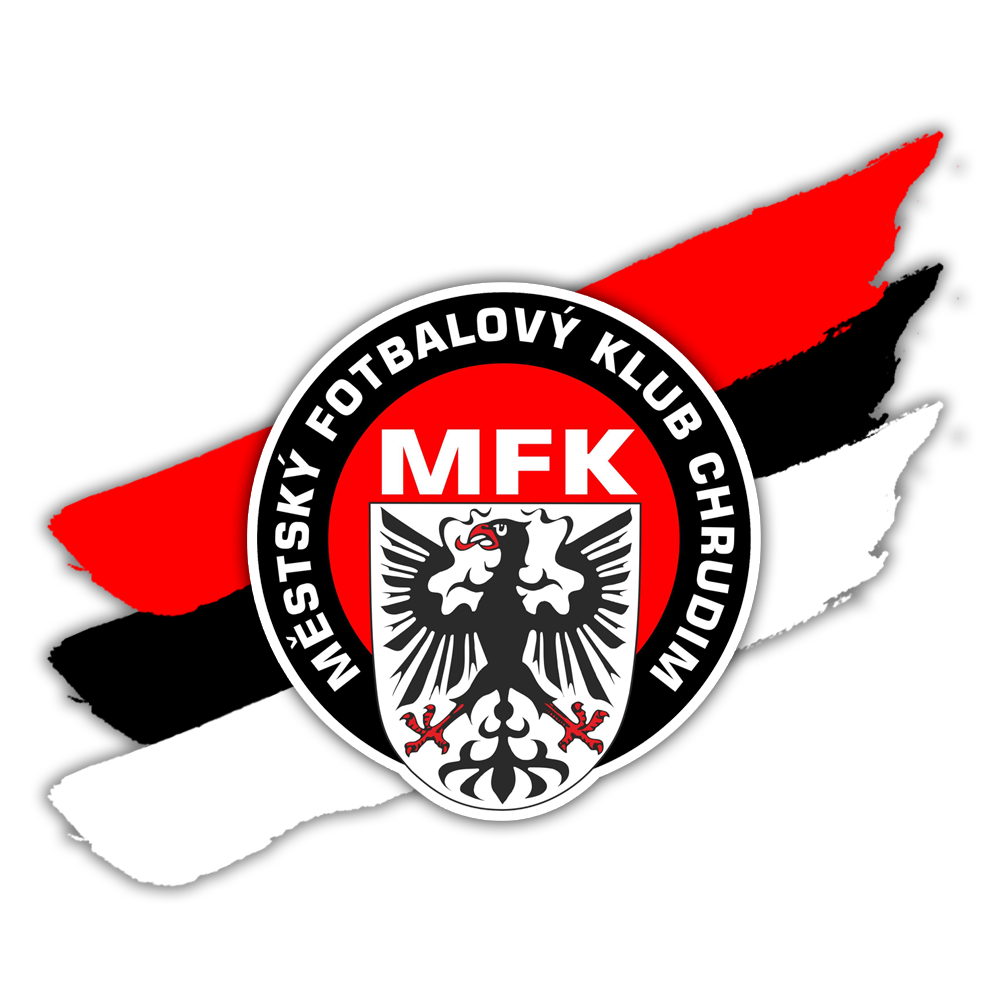 [Speaker Notes: RŠ]
PROMO funkční triko
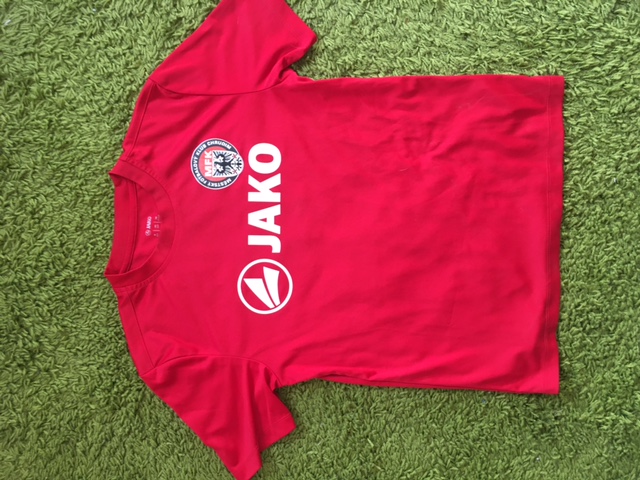 Kód produktu na eshopu JAKO: 6164
Velikost: 164
s logem MFK Chrudim
Stav: párkrát nošené, skoro jako nové
Cena za kus: 180,-
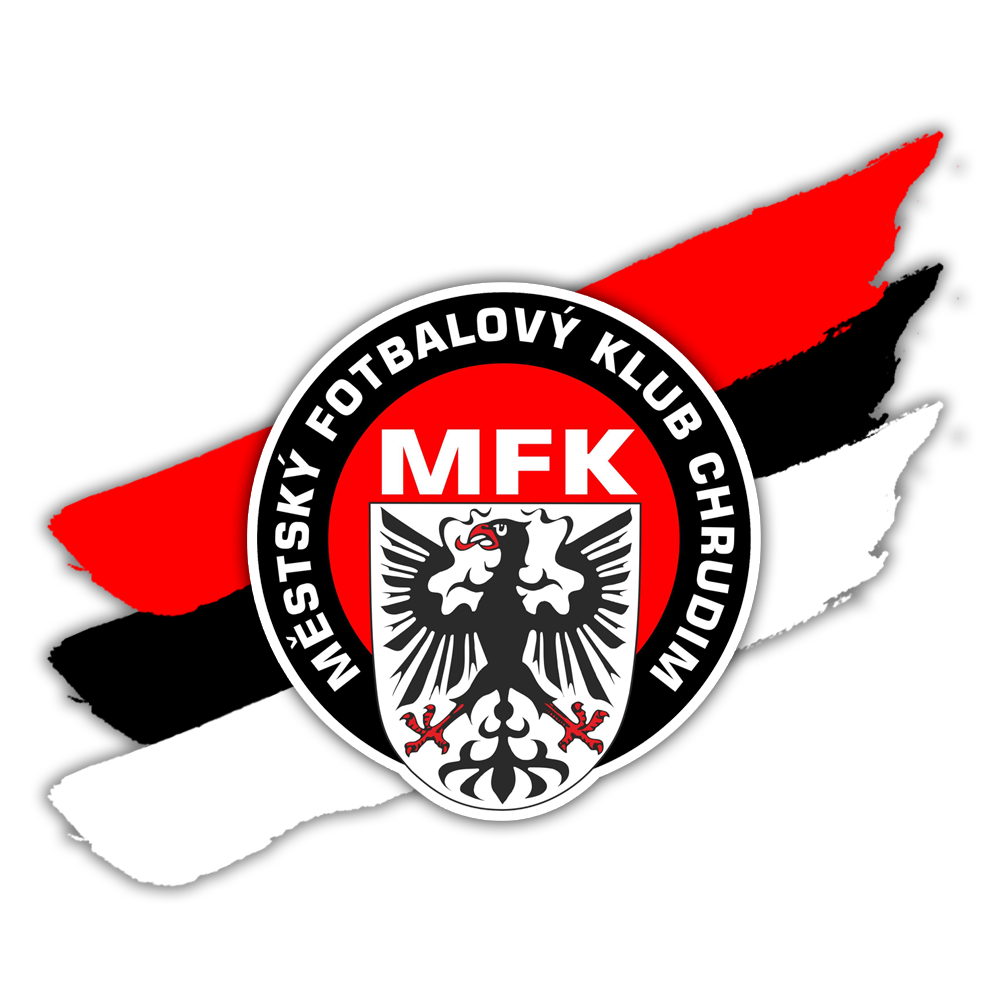 [Speaker Notes: RŠ]
PROMO funkční triko
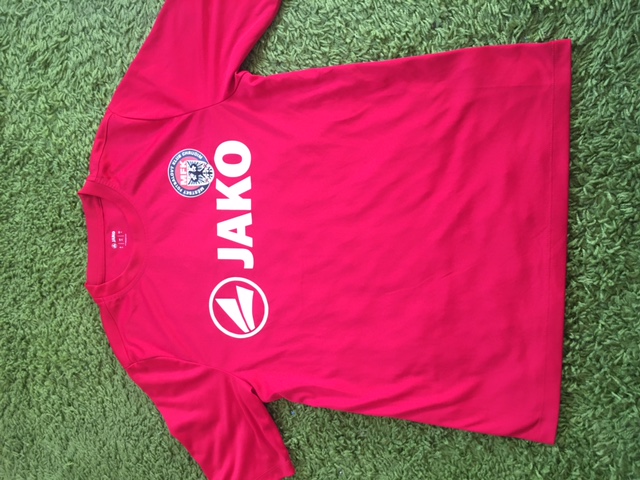 Kód produktu na eshopu JAKO: 6164
Velikost: S
s logem MFK Chrudim
Stav: párkrát nošené, skoro jako nové
Cena za kus: 180,-
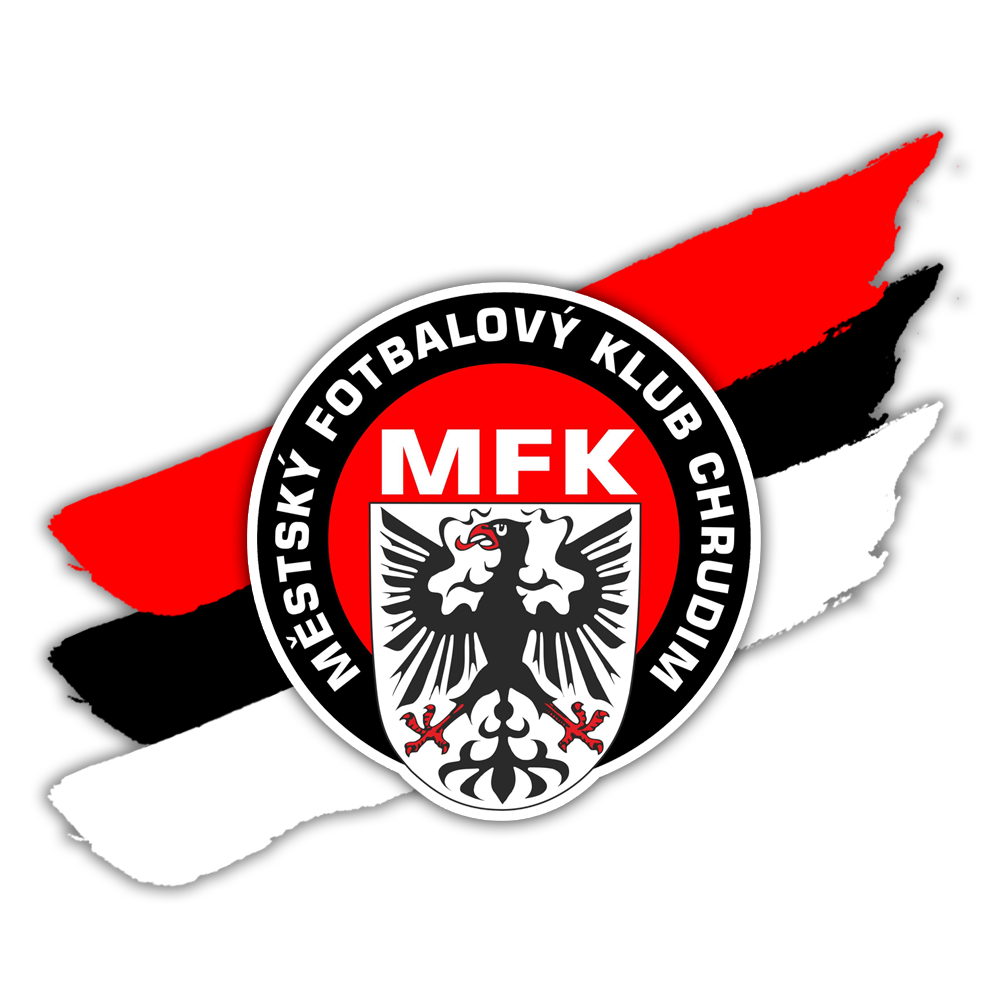 [Speaker Notes: RŠ
4ks]
PROMO funkční triko
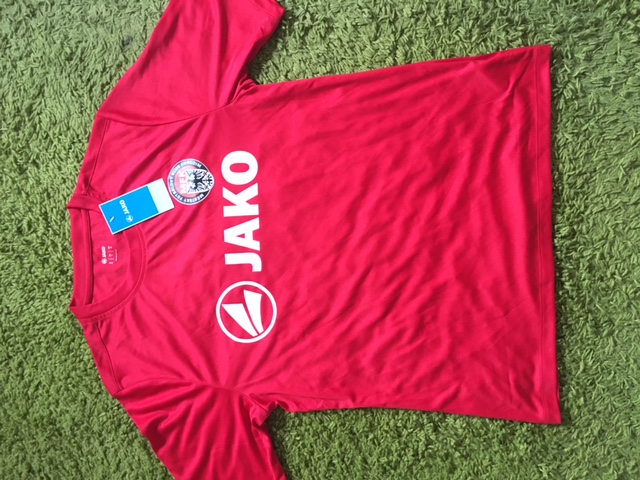 Kód produktu na eshopu JAKO: 6164
Velikost: M
s logem MFK Chrudim
Stav: nové
Cena za kus: 200,-
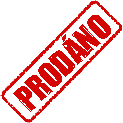 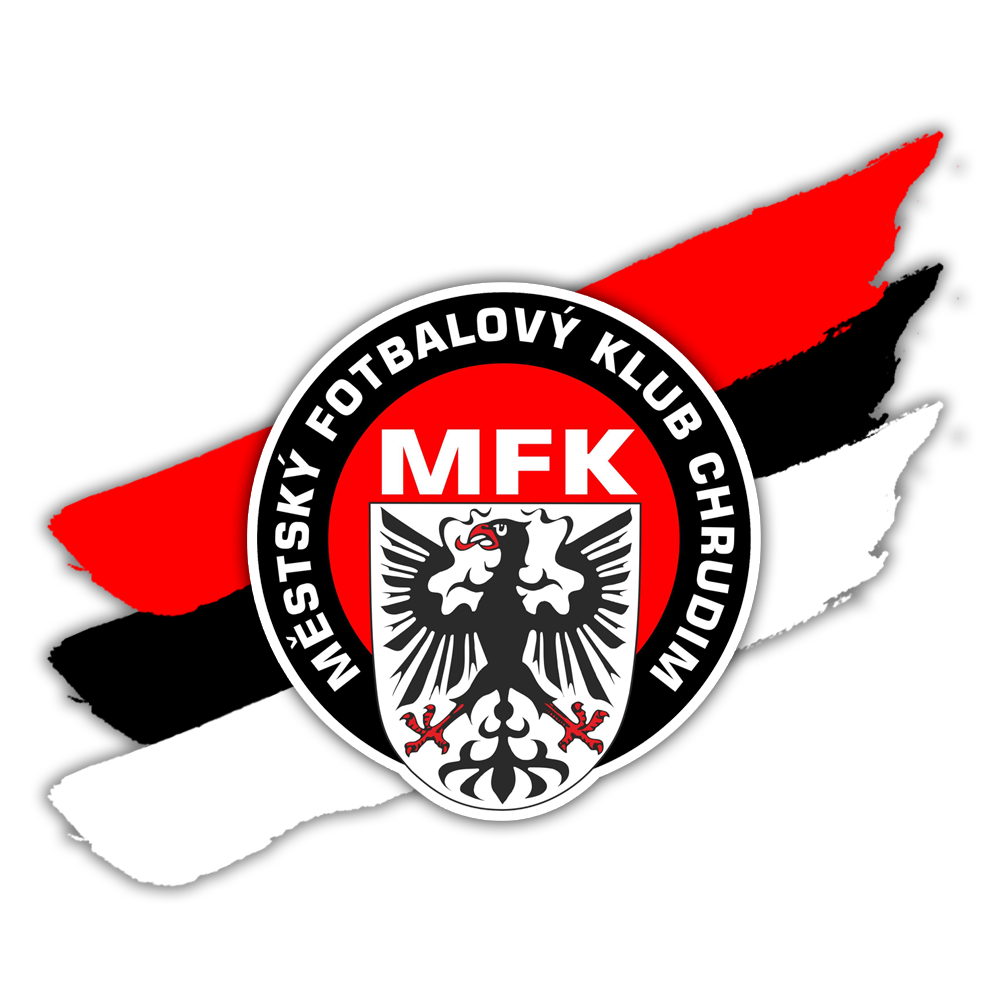 [Speaker Notes: RŠ]
PROMO funkční triko
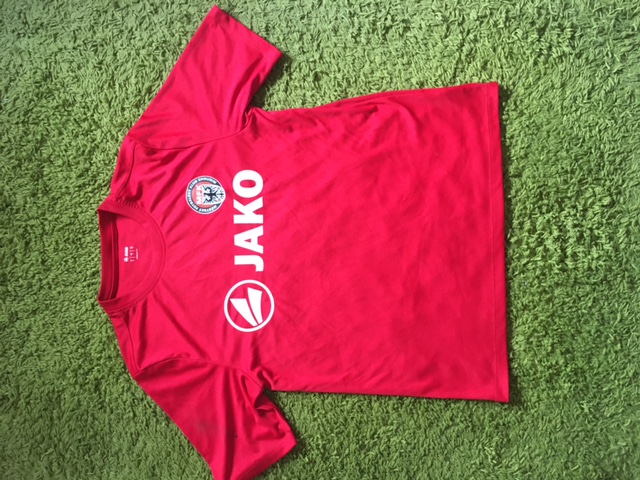 Kód produktu na eshopu JAKO: 6164
Velikost: M
s logem MFK Chrudim
Stav: jako nové
Cena za kus: 180,-
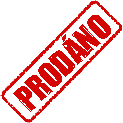 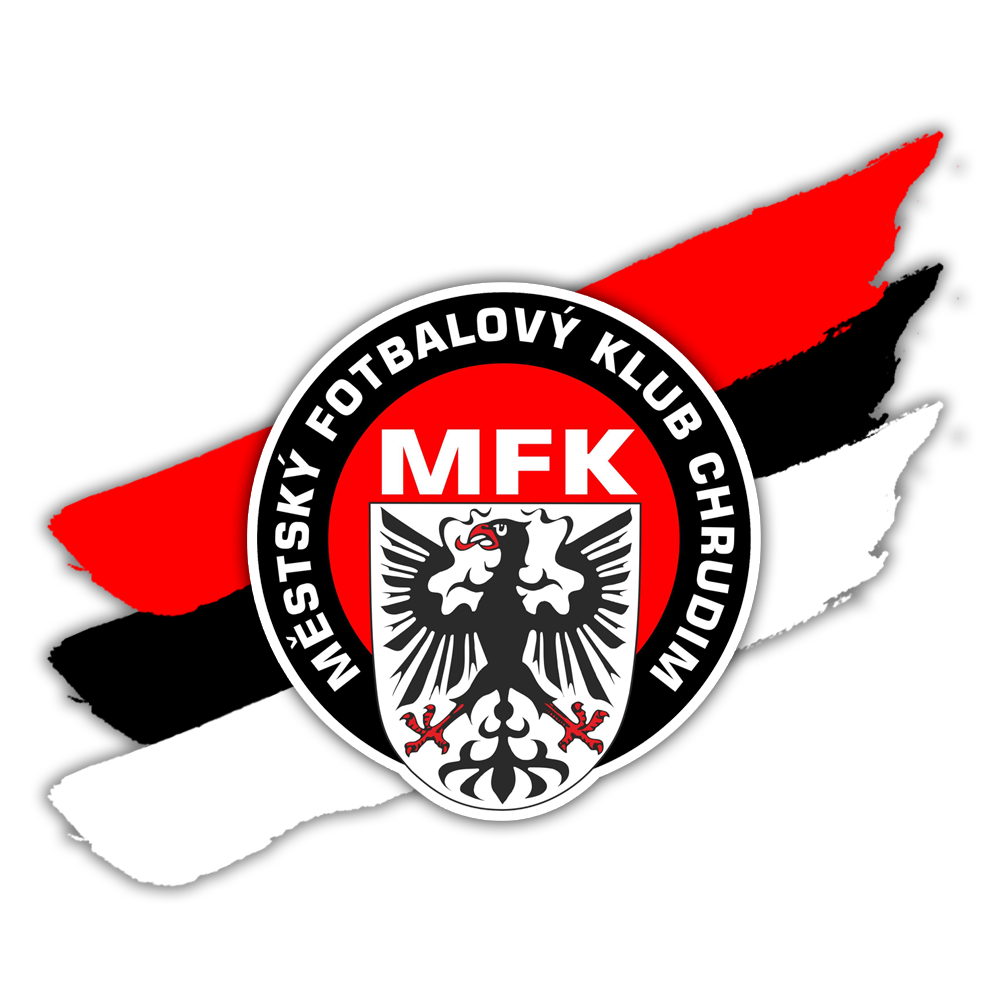 [Speaker Notes: RŠ]
PROMO funkční triko
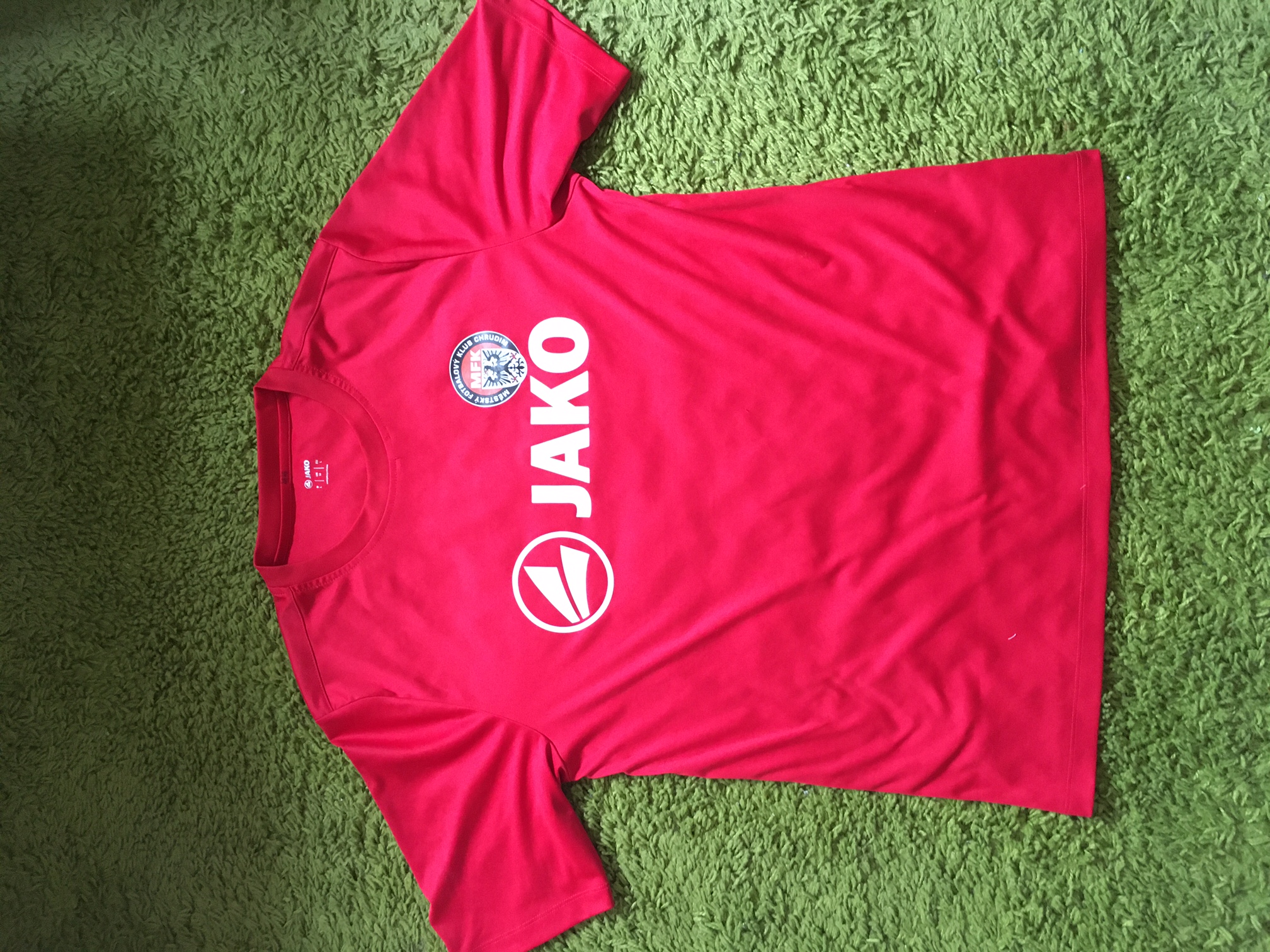 Kód produktu na eshopu JAKO: 6164
Velikost: L
s logem MFK Chrudim
Stav: párkrát nošené, skoro jako nové
Cena za kus: 180,-
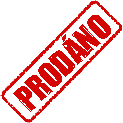 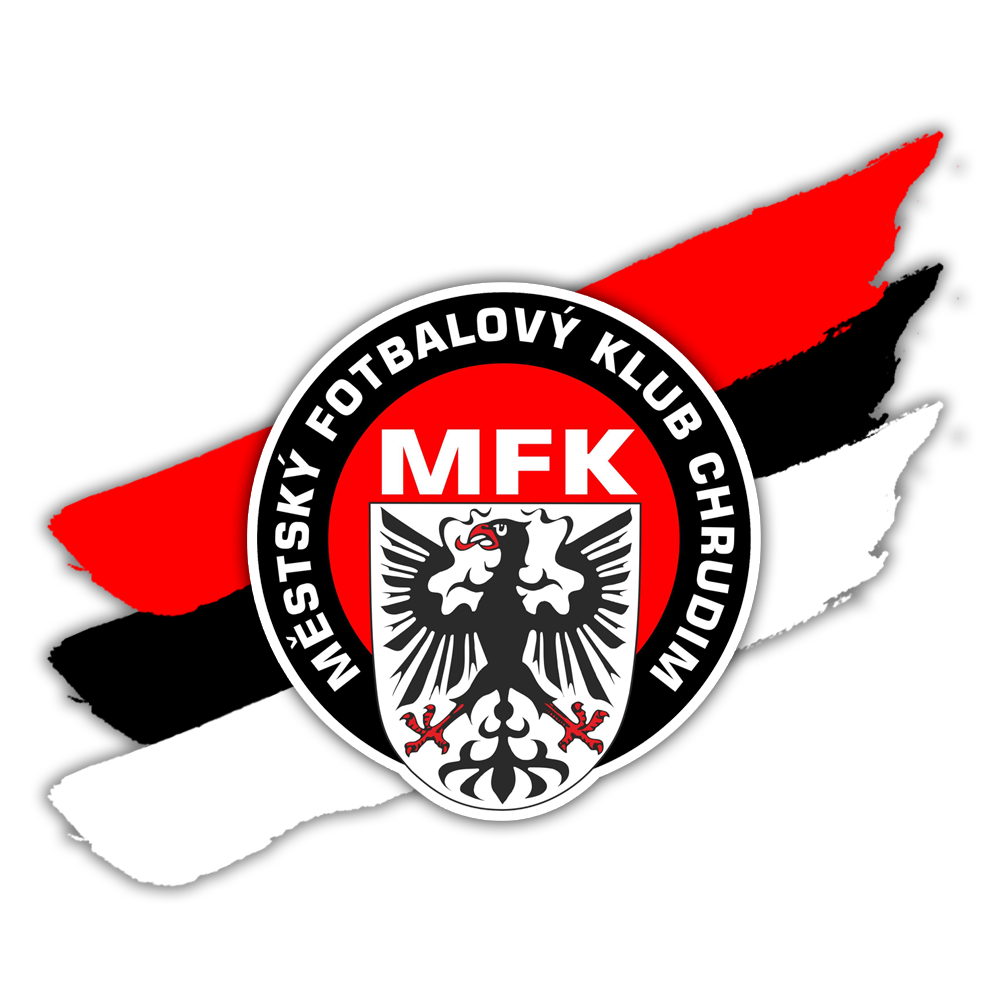 PROMO funkční triko
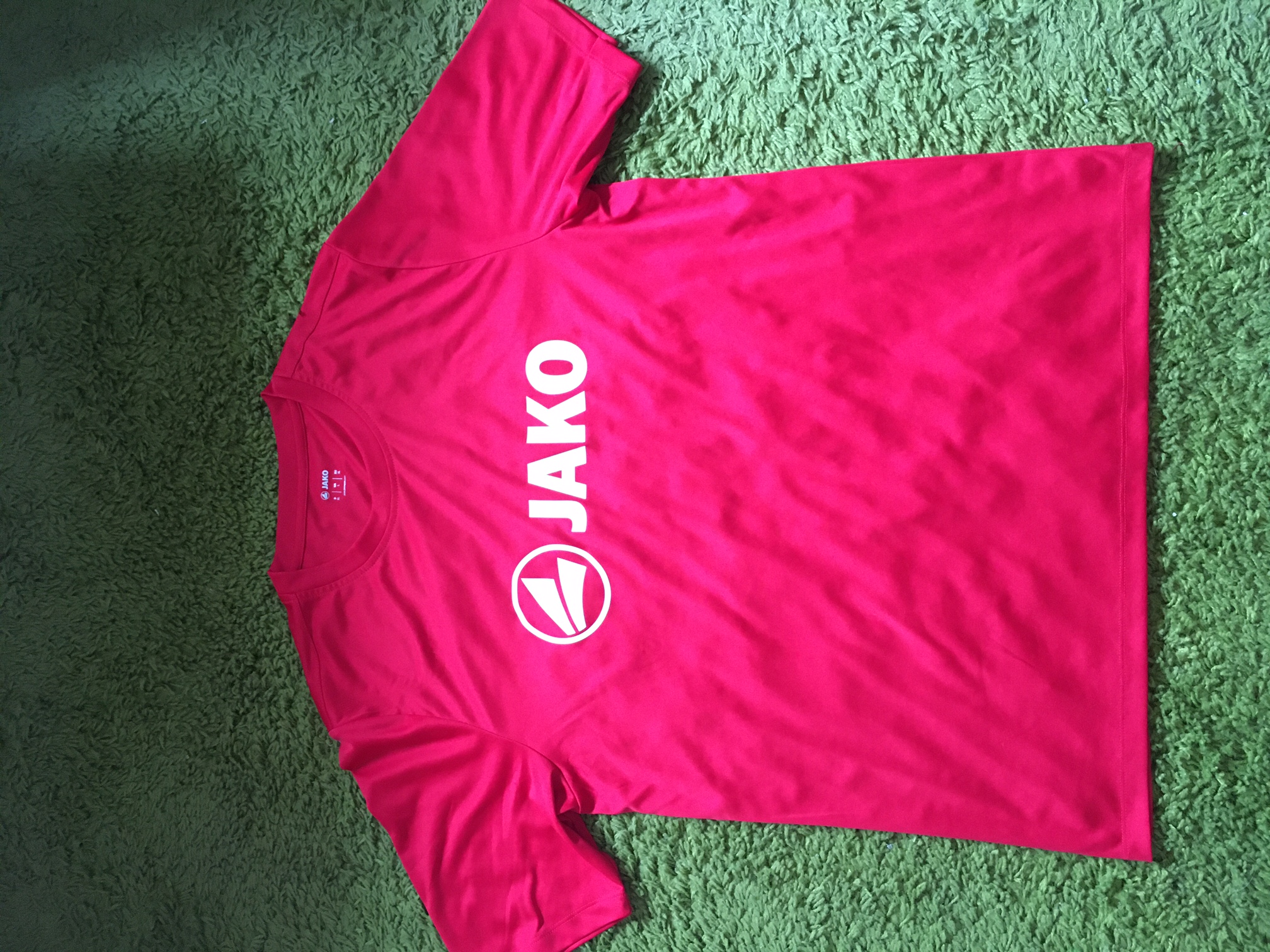 Kód produktu na eshopu JAKO: 6164
Velikost: XL
bez loga MFK Chrudim
Stav: nošené, zachovalé
Cena za kus: 180,-
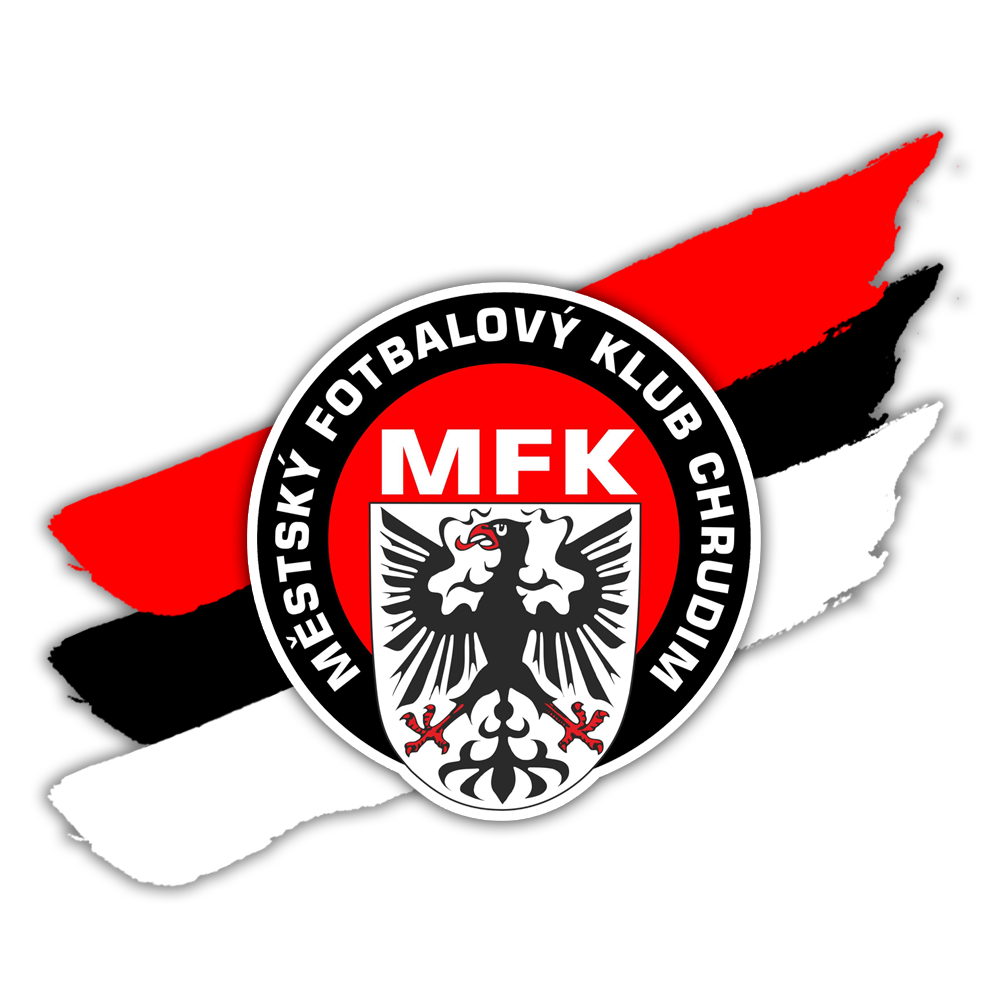 PROMO funkční triko
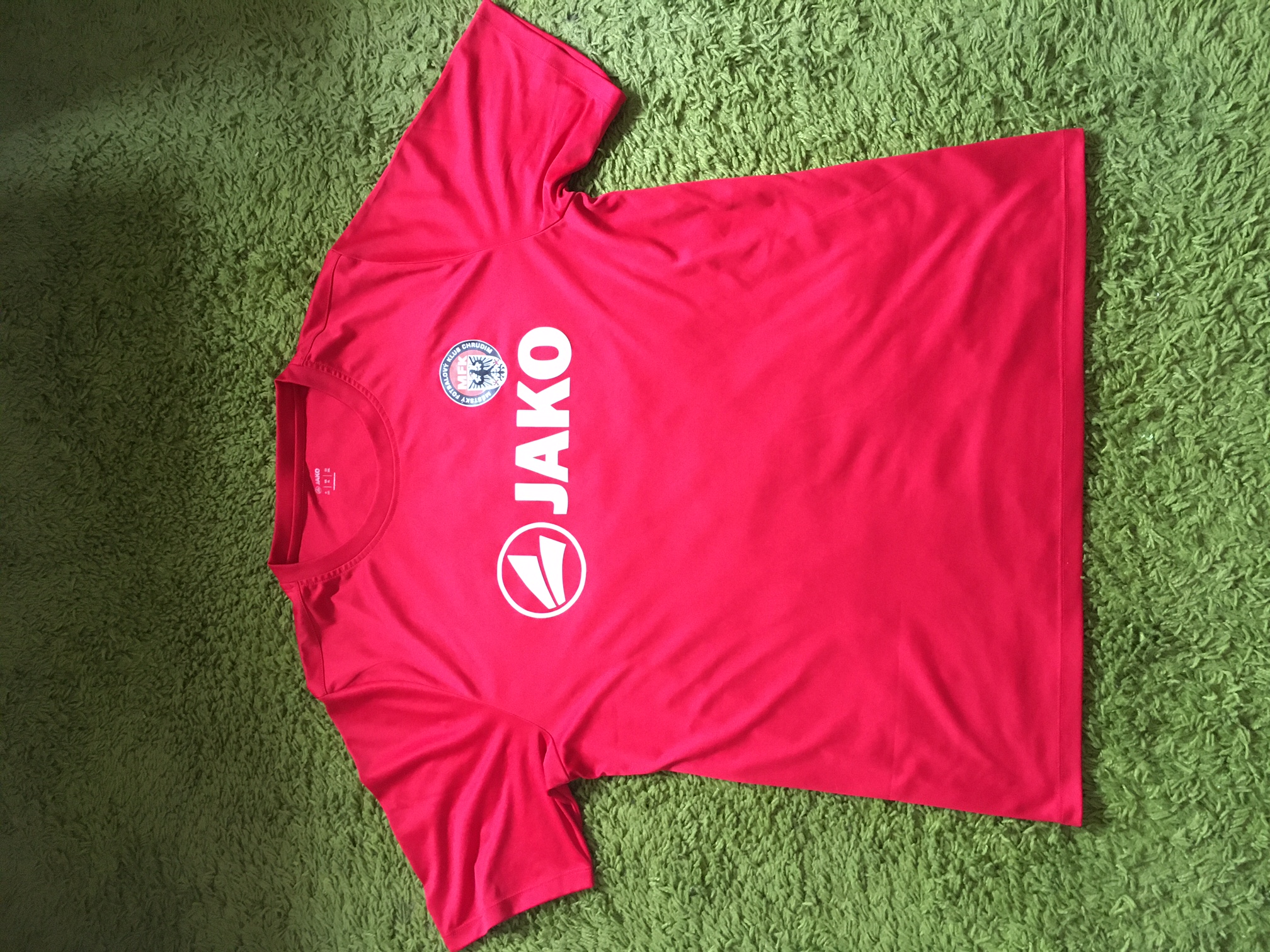 Kód produktu na eshopu JAKO: 6164
Velikost: XXL
s logem MFK Chrudim
Stav: párkrát nošené, skoro jako nové
Cena za kus: 180,-
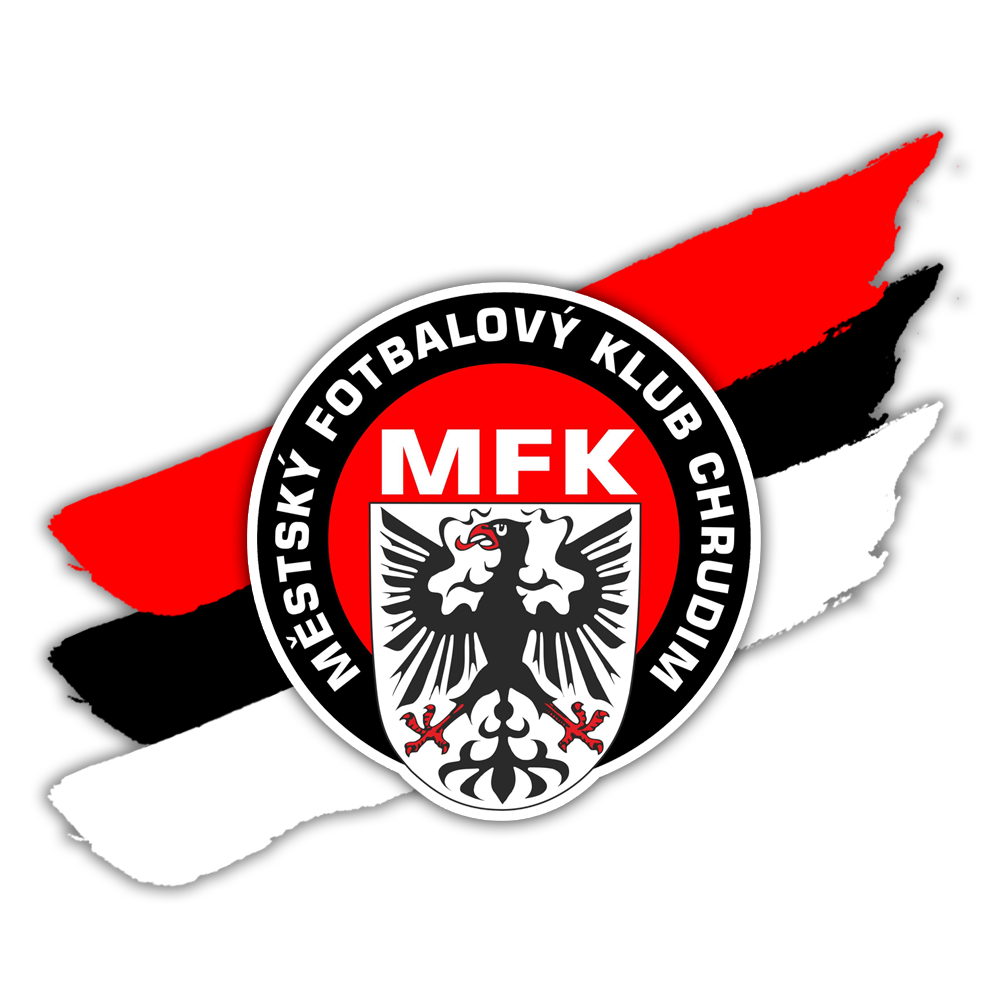 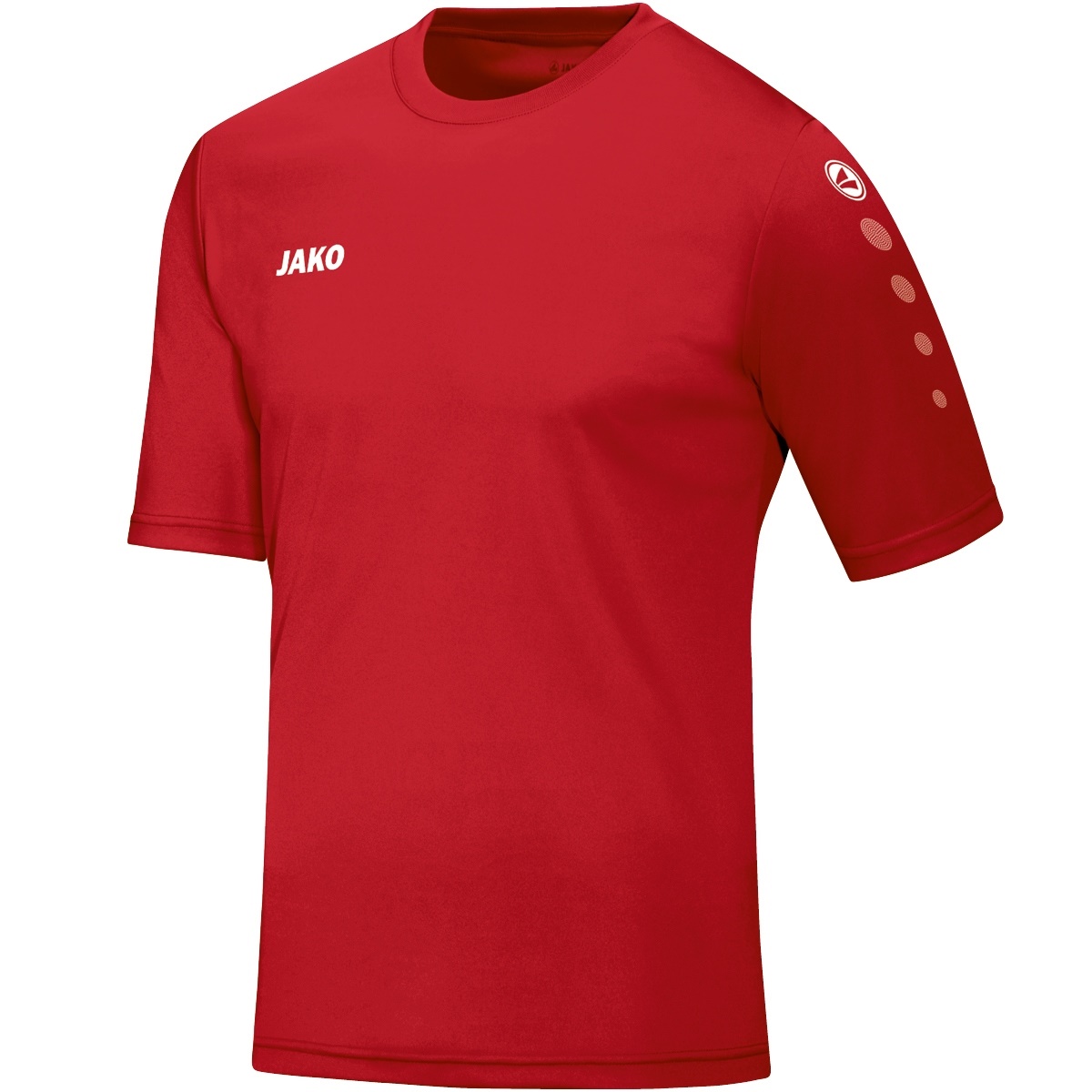 TEAM dres krátký rukáv
Kód produktu na eshopu JAKO: 4233
Velikost: L
s logem MFK Chrudim
Stav: skoro jako nové
Cena za kus: 180,-
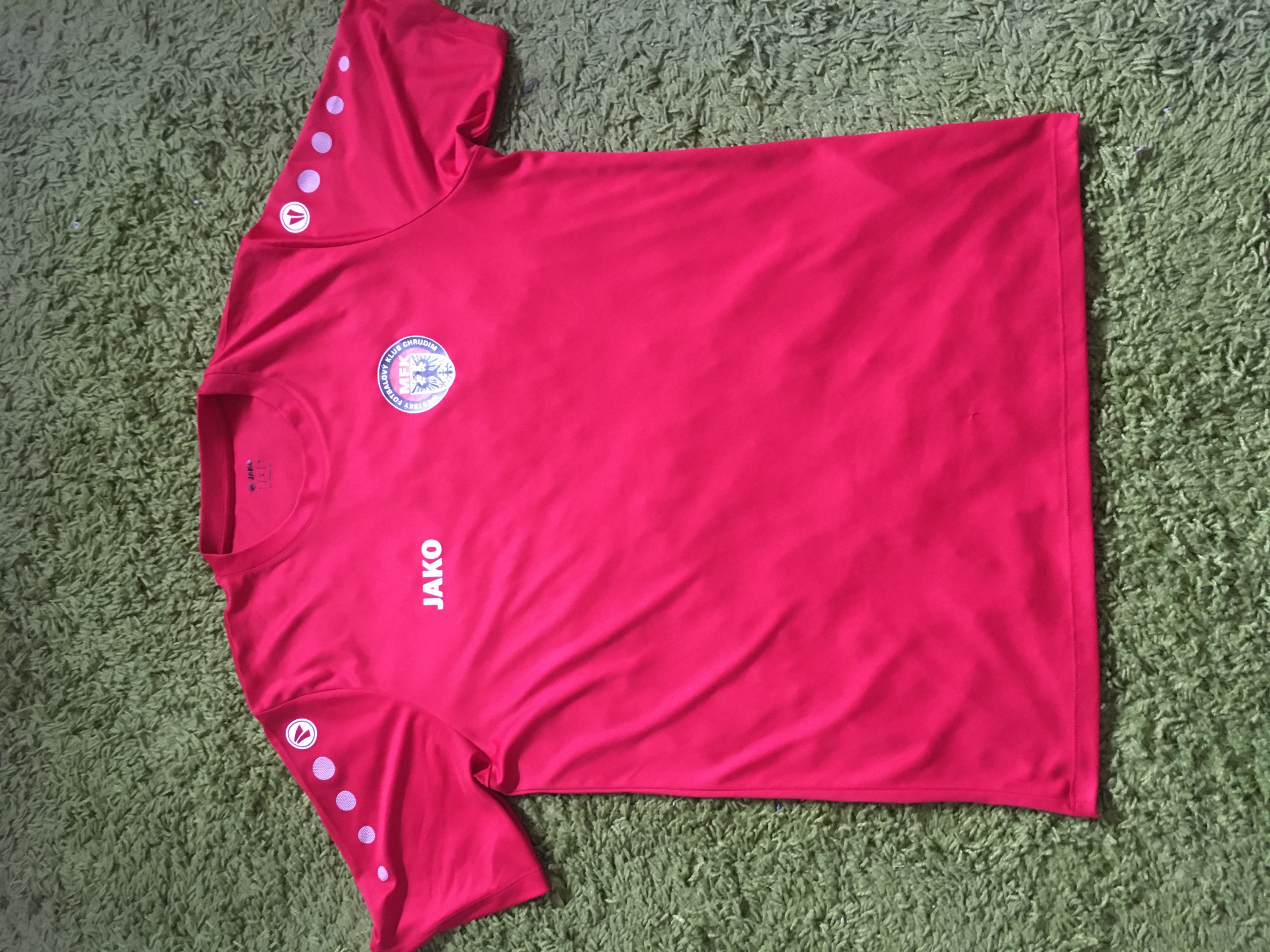 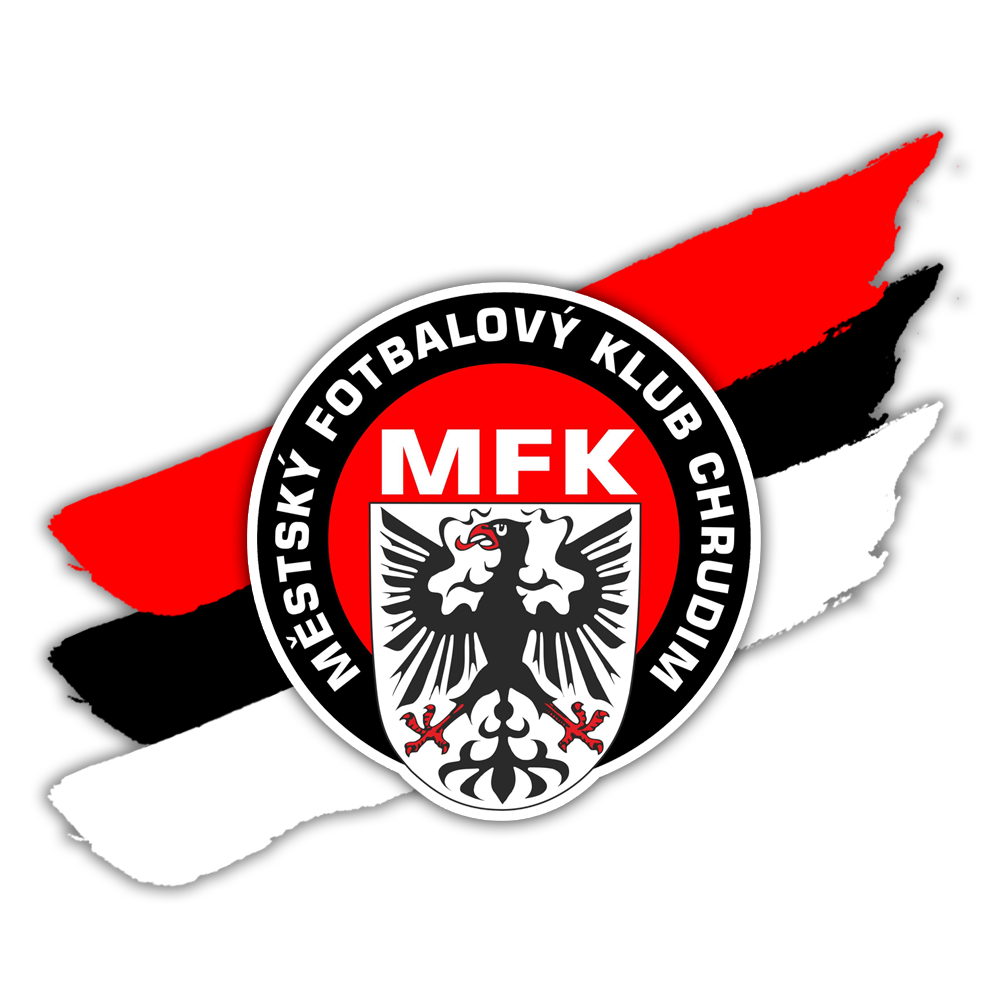 Dětské triko – 100% bavlna
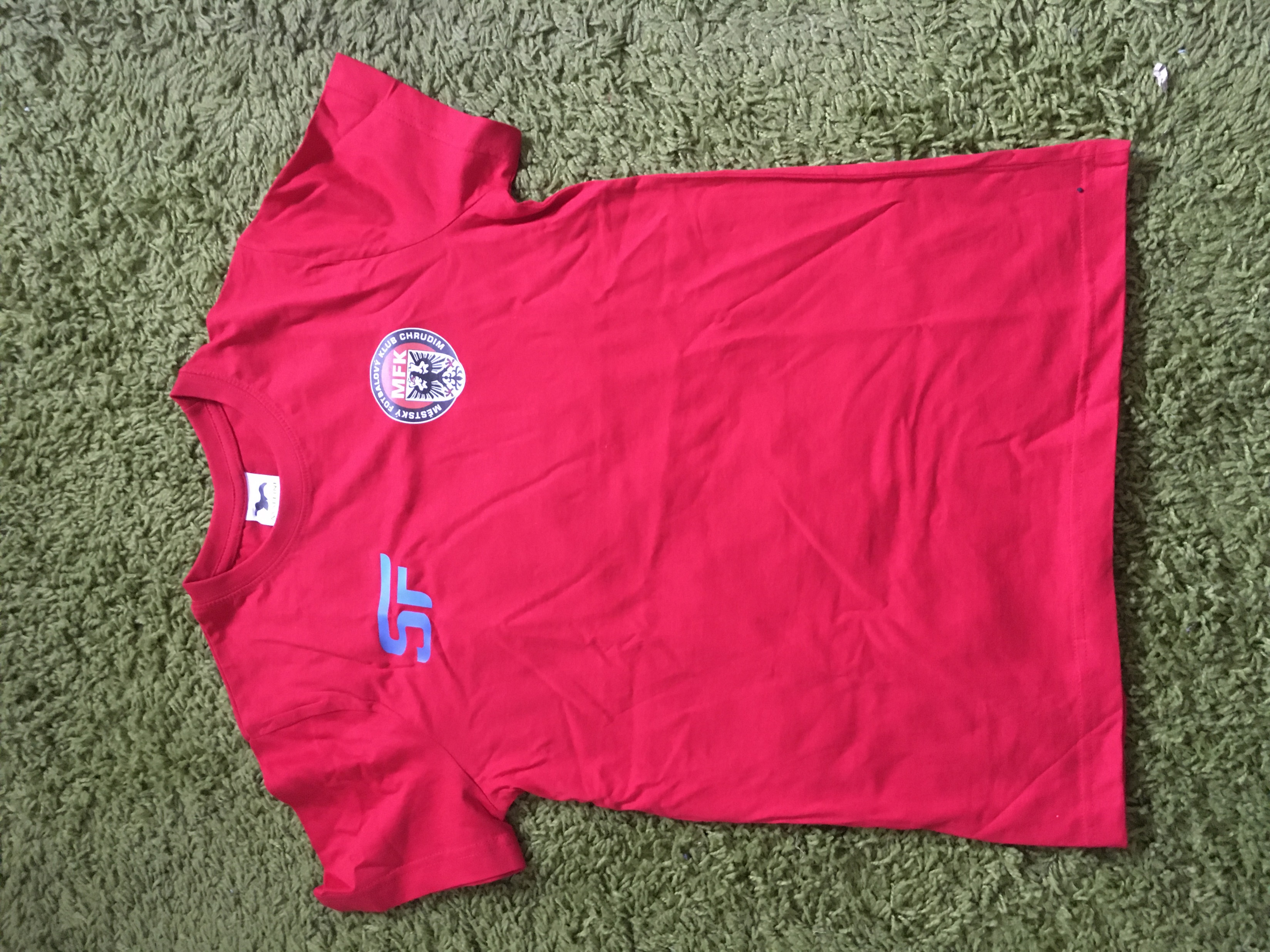 Kód produktu na eshopu JAKO: –
Velikosti: 122, 146, 152, XS
logo MFK Chrudim + logo ski fanatic 
Stav: nové
Cena za kus: 130,-
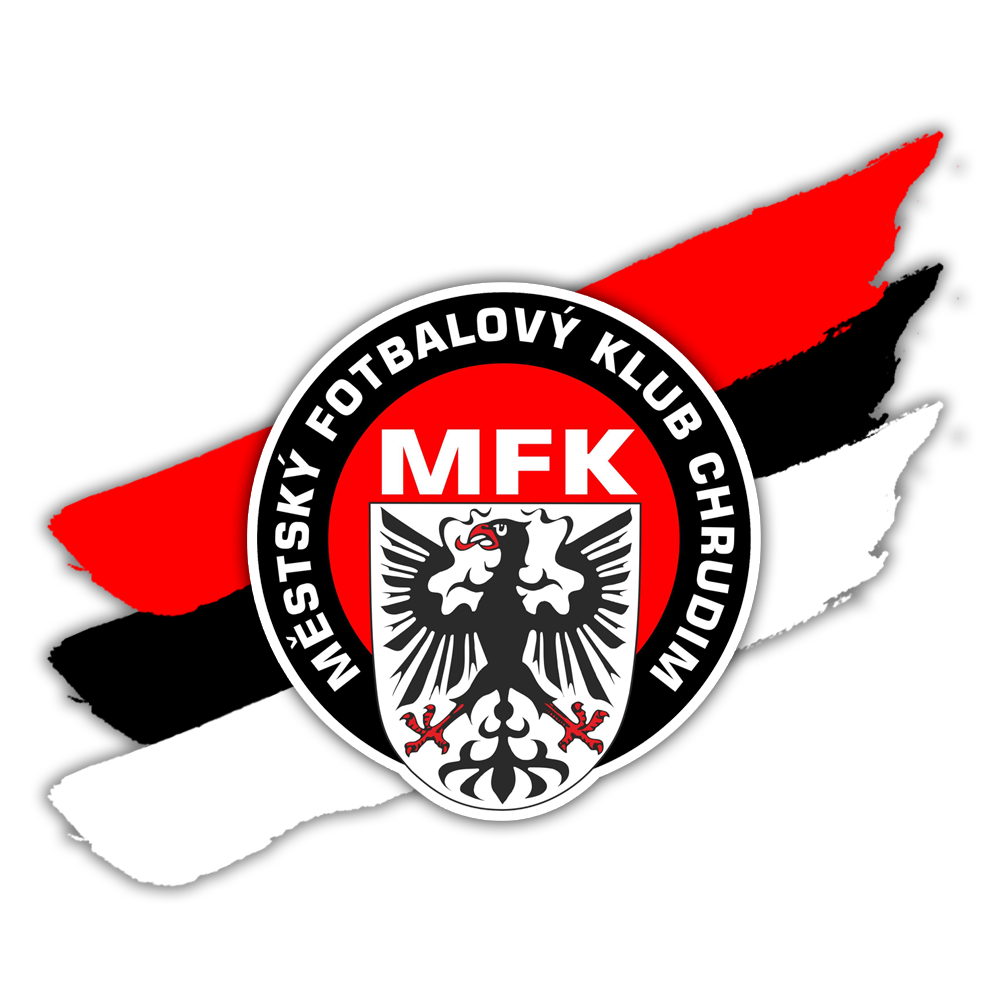 Tréninkové ponožky kotníčkové
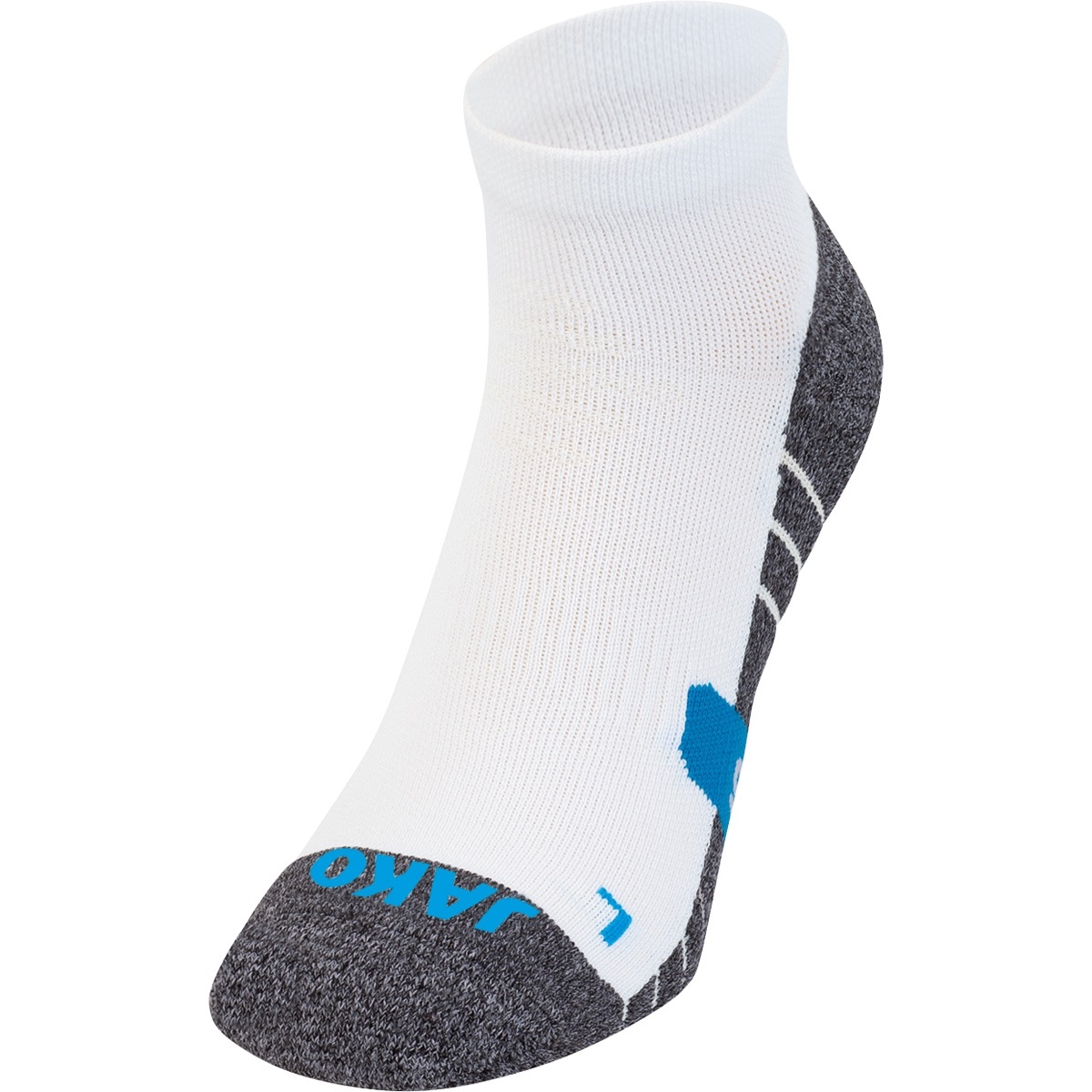 Kód produktu na eshopu JAKO: 3912
Velikost: 39-42
Stav: nové, originální balení
Cena: 120,-
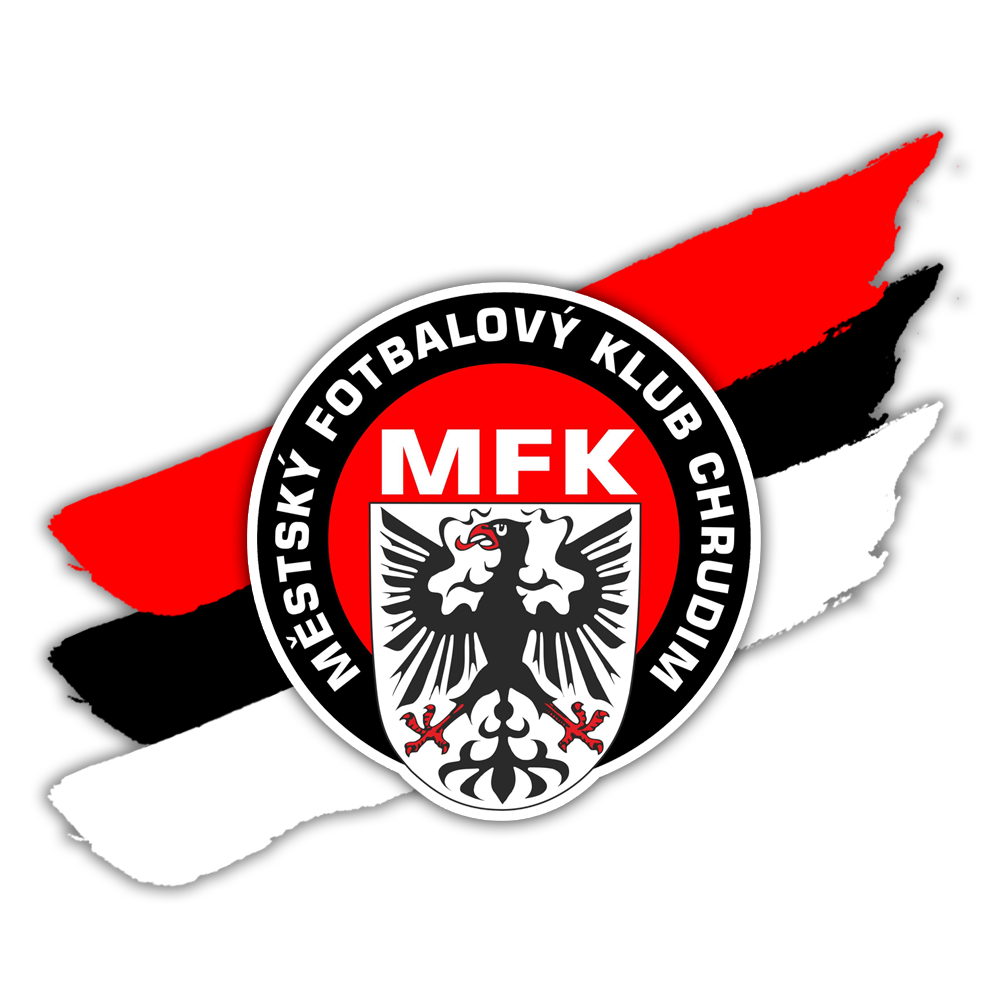 Tréninkové ponožky
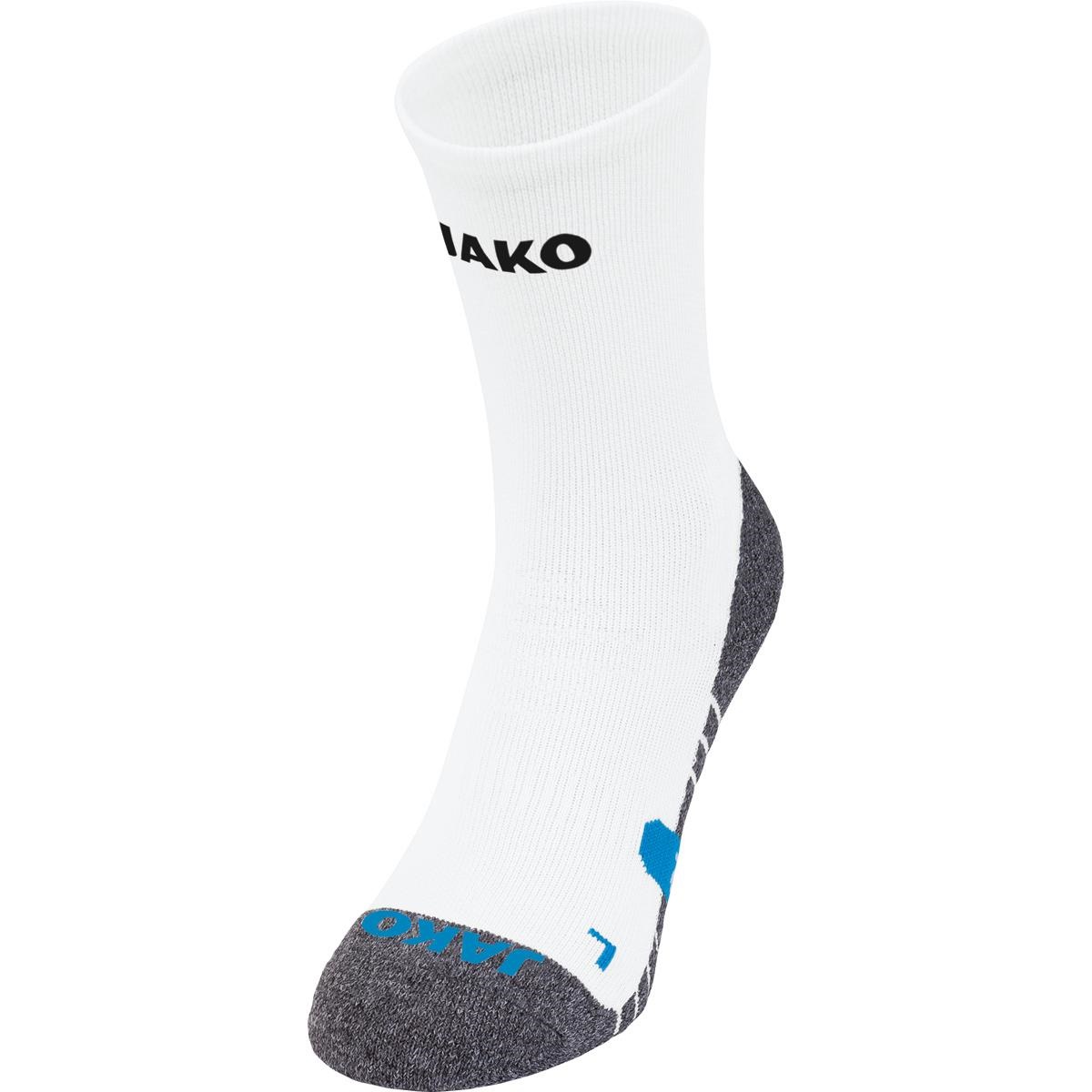 Kód produktu na eshopu JAKO: 3911
Velikost: 39-42
Stav: nové, originální balení
Cena: 180,-
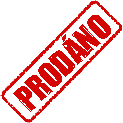 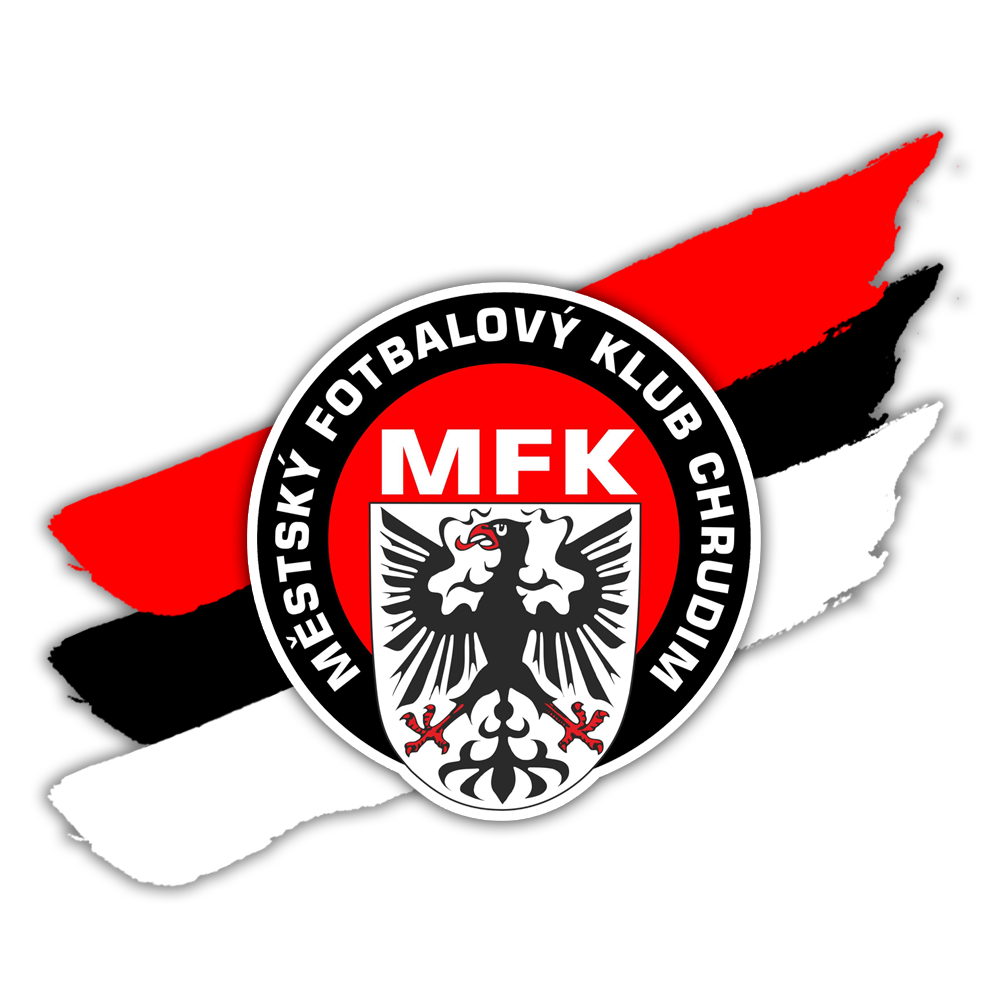 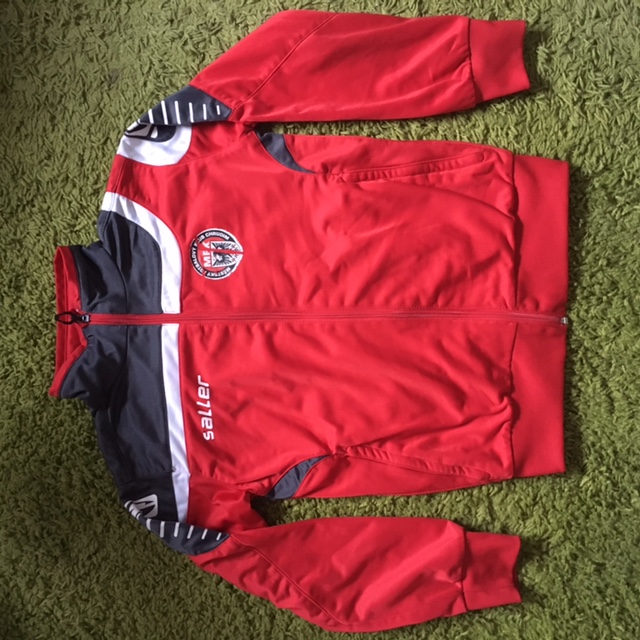 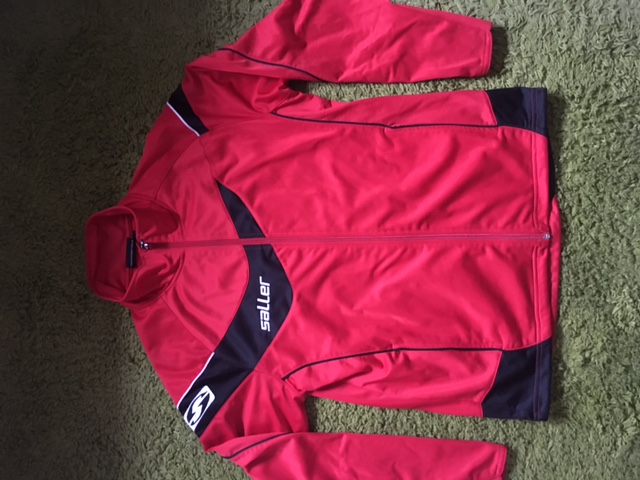 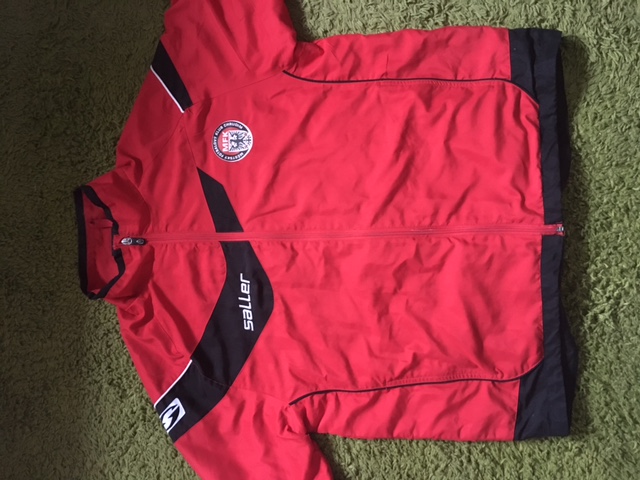 Výprodej oblečení SALLER
SALLER – vycházková  bunda na zip
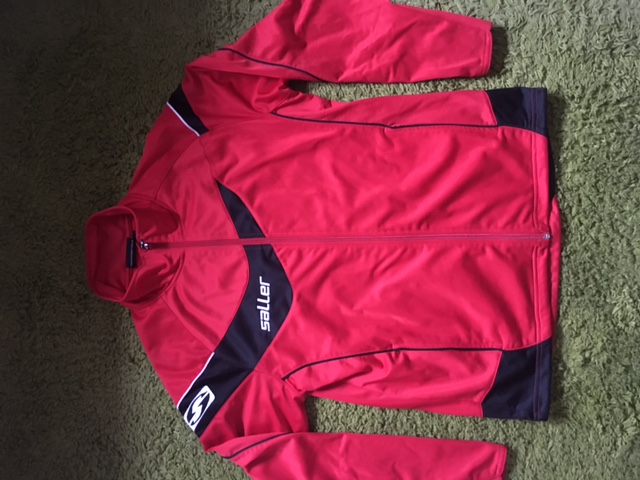 Velikost: M
Bez loga MFK Chrudim
Postranní kapsy na zip
Stav: použitá, ale zachovalá
Cena: 170,-
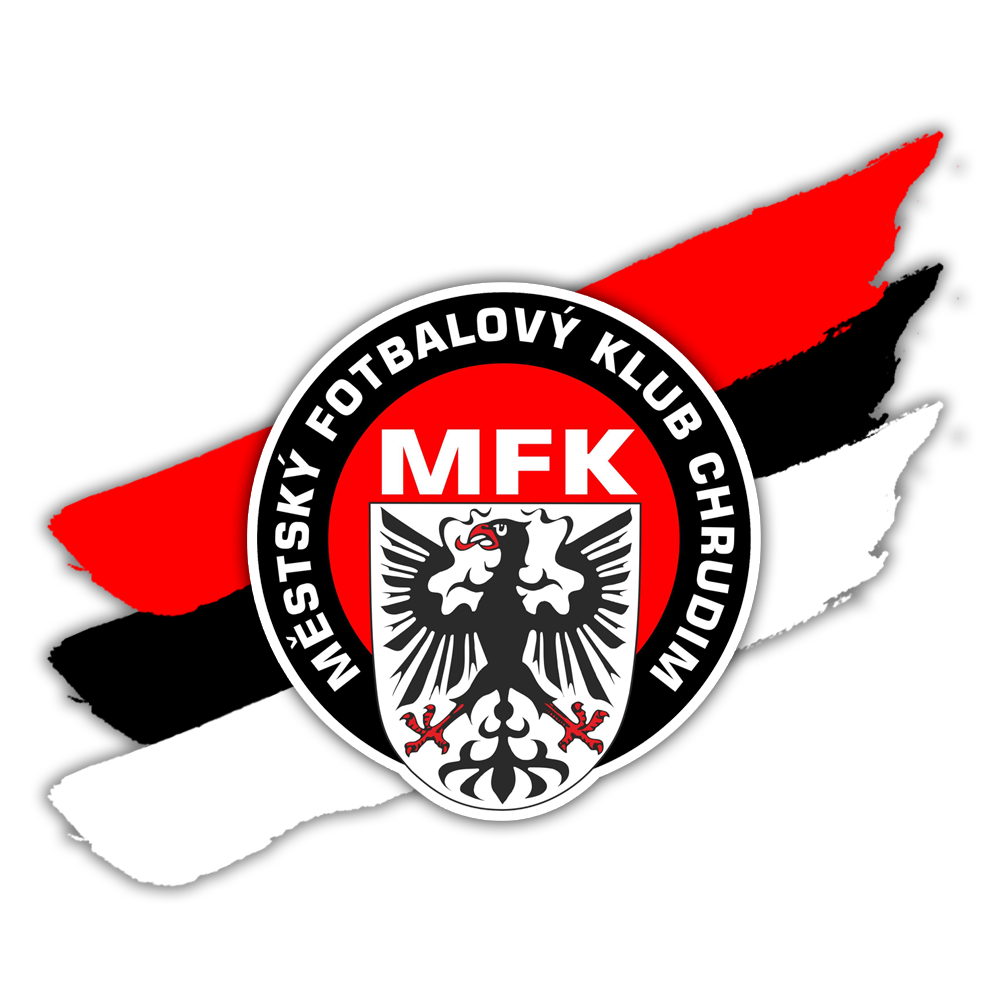 SALLER – vycházková tepláková bunda na zip
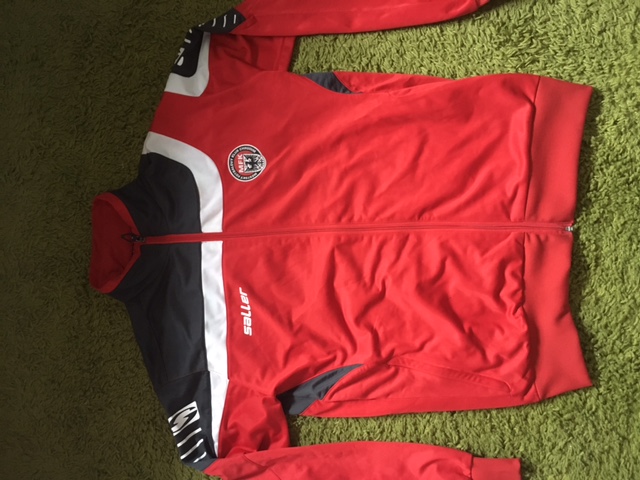 Velikost: M
Potisk loga MFK Chrudim
Postranní kapsy na zip, spodní lem
Stav: použitá, ale zachovalá
Cena: 170,-
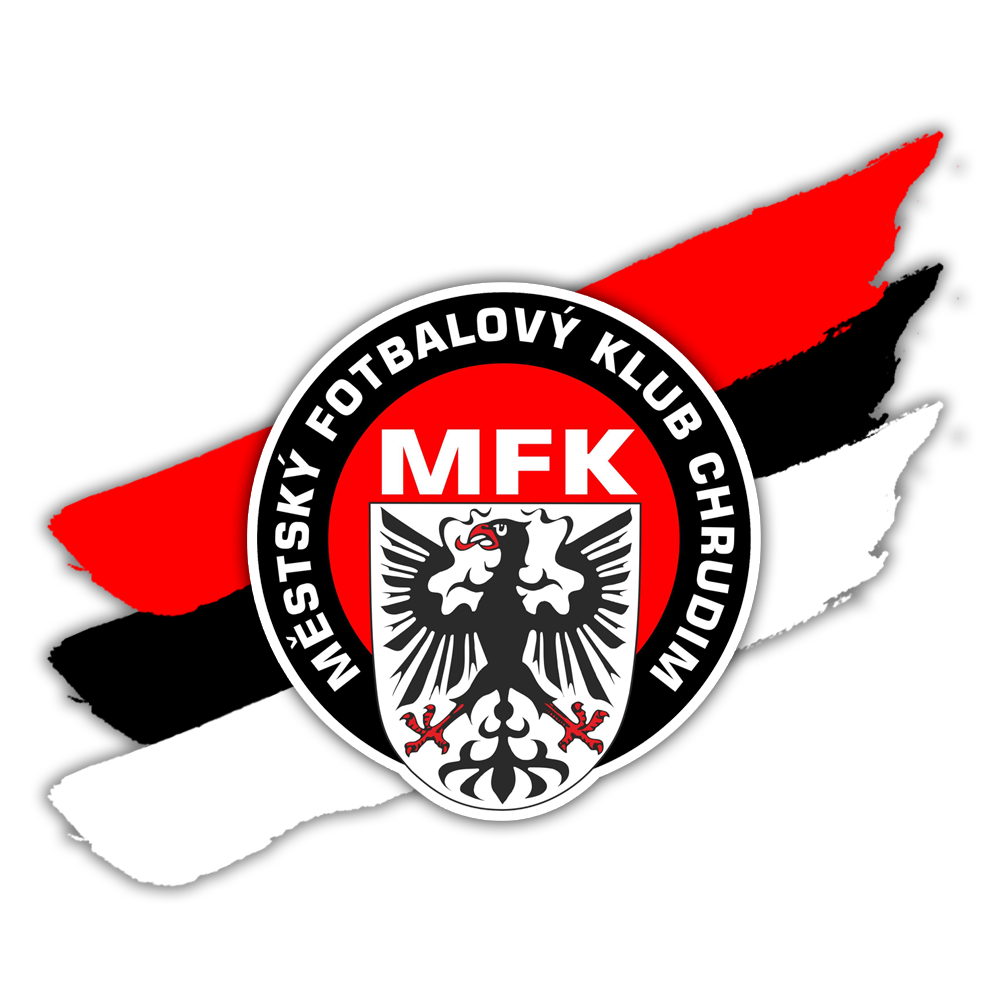 SALLER – vycházková tepláková bunda na zip
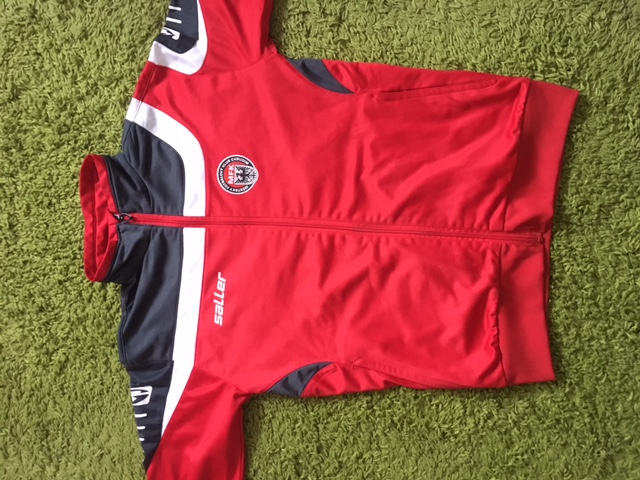 Velikost: S
Potisk loga MFK Chrudim
Postranní kapsy na zip, spodní lem
Stav: použitá, ale zachovalá
Cena: 170,-
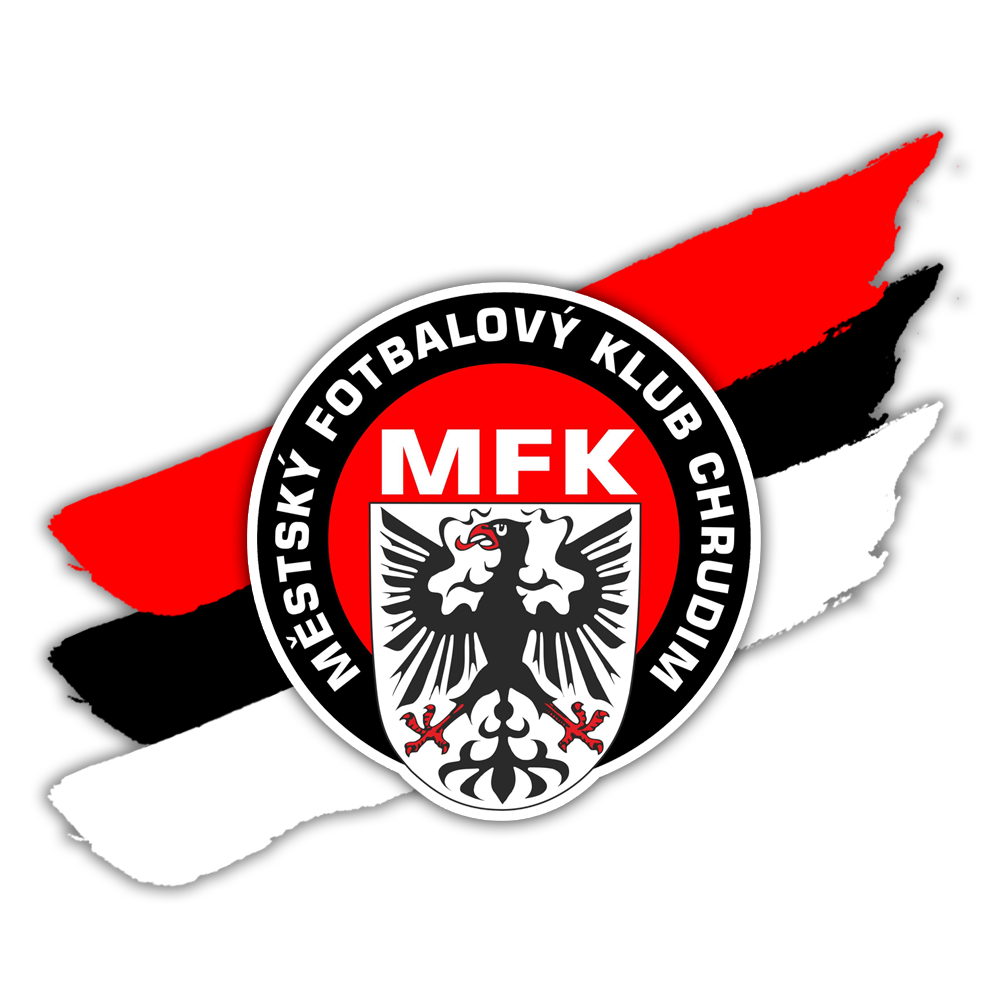 [Speaker Notes: RŠ]
SALLER – dětská vycházková bunda
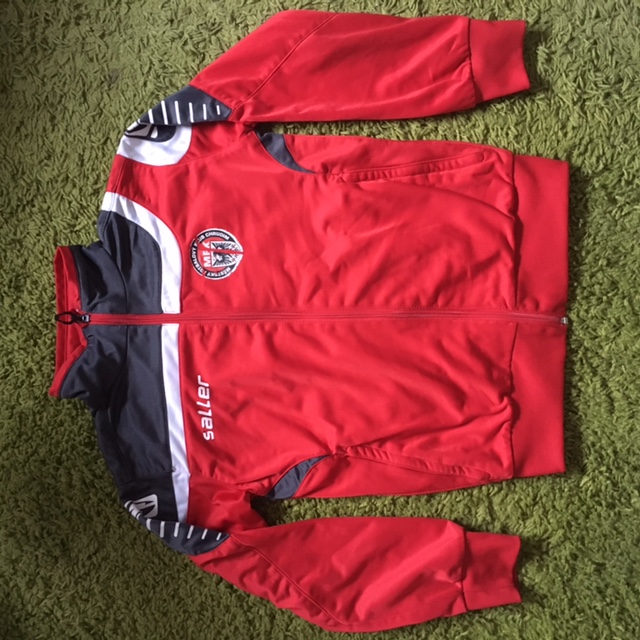 Velikost: 140
Potisk loga MFK Chrudim
Postranní kapsy na zip
Stav: Onošené
Cena: 90,-
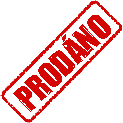 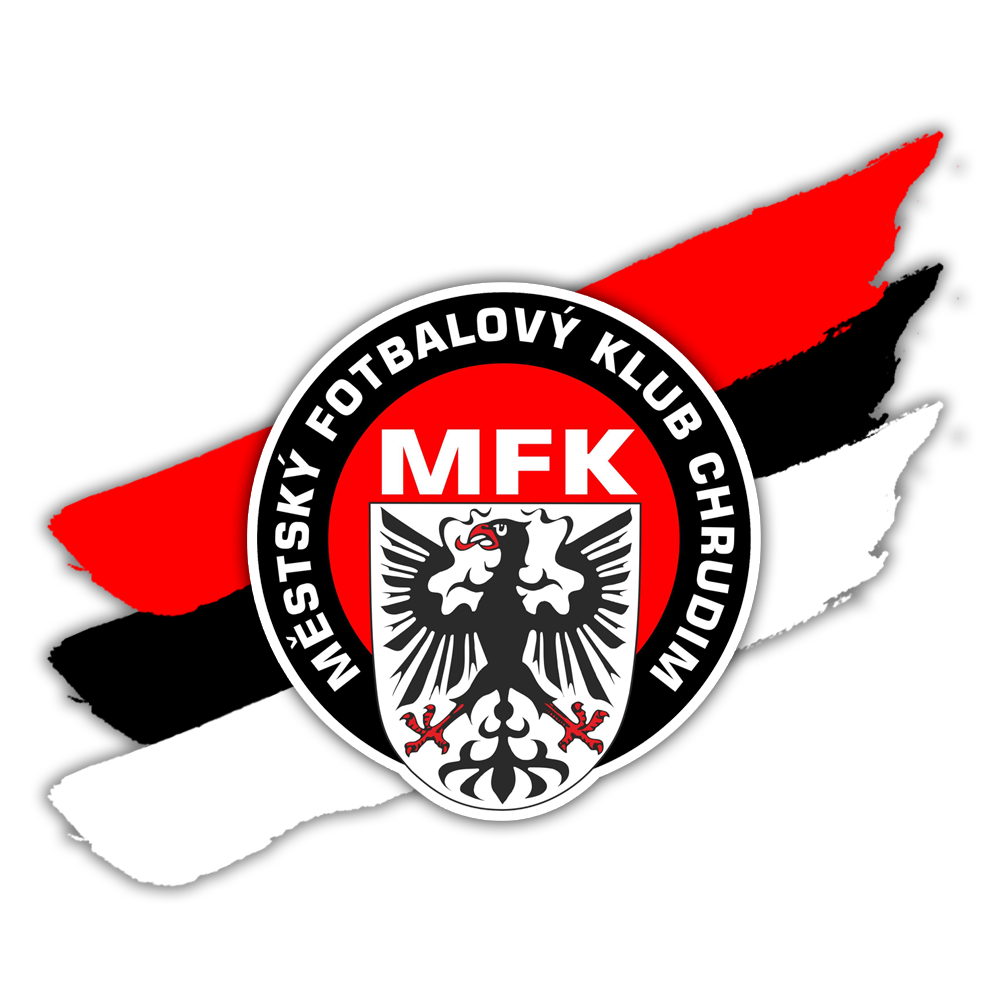 SALLER – vycházková tepláková bunda na zip
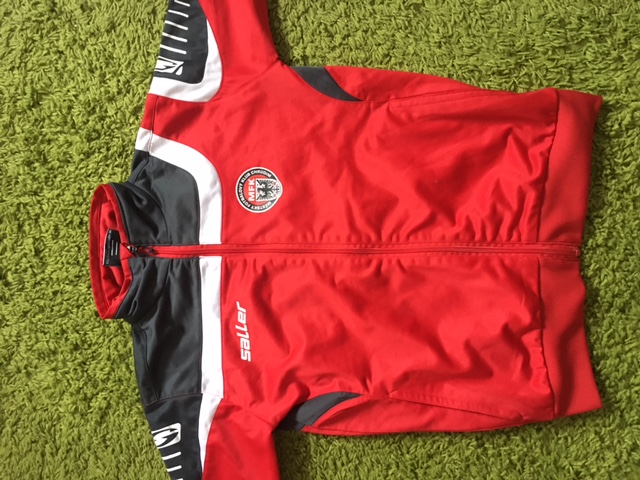 Velikost: 152
Potisk loga MFK Chrudim
Postranní kapsy na zip, spodní lem
Stav: použitá, ale zachovalá
Cena: 170,-
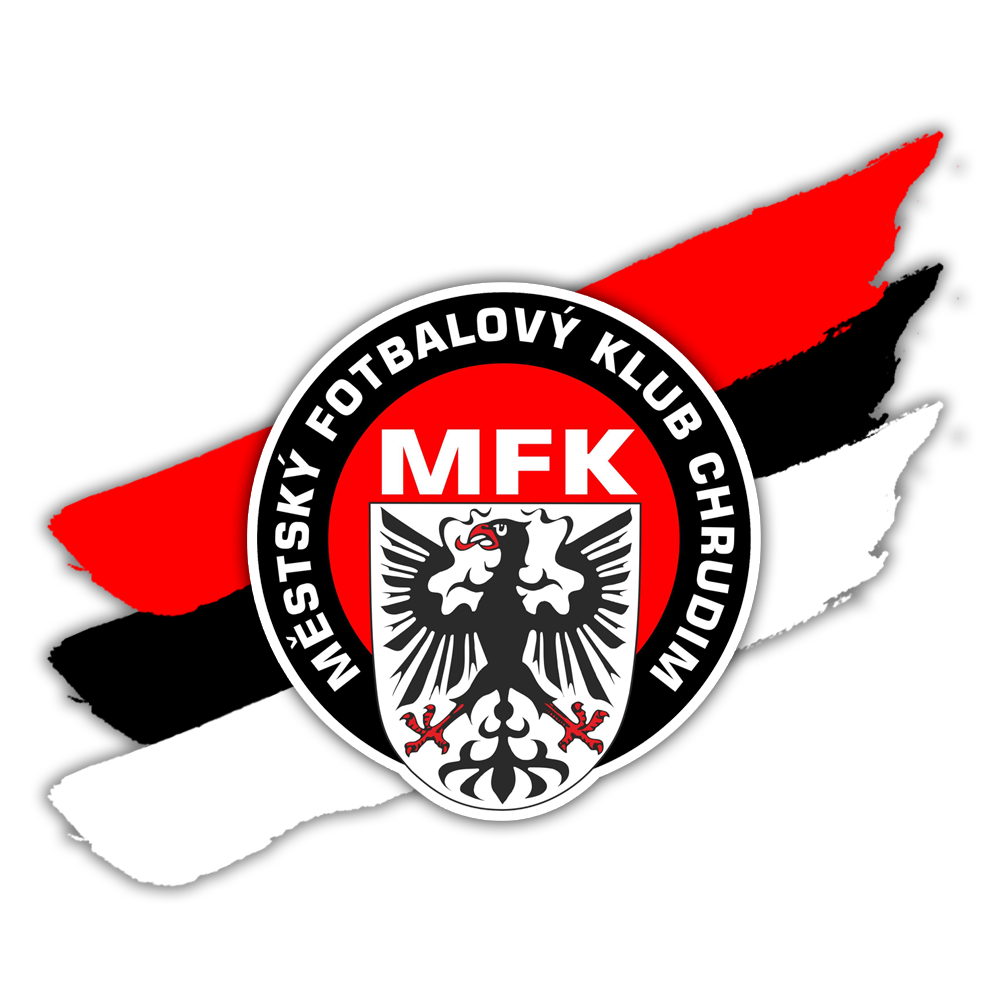 [Speaker Notes: RŠ]
SALLER – vycházková šusťáková bunda
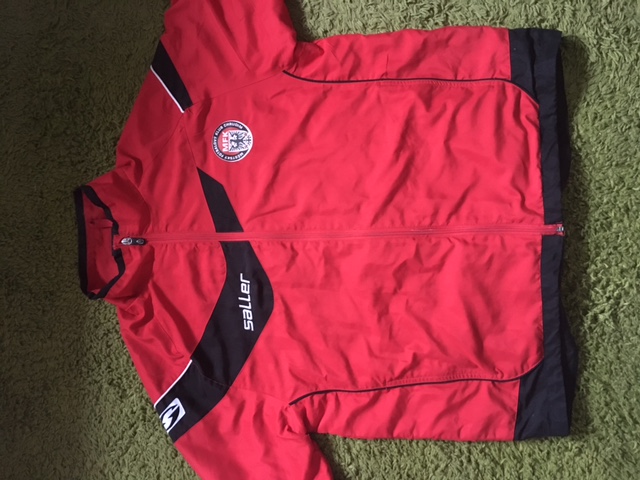 Velikost: L
Potisk loga MFK Chrudim
Postranní kapsy na zip
Stav: použitá, vcelku zachovalá
Cena: 190,-
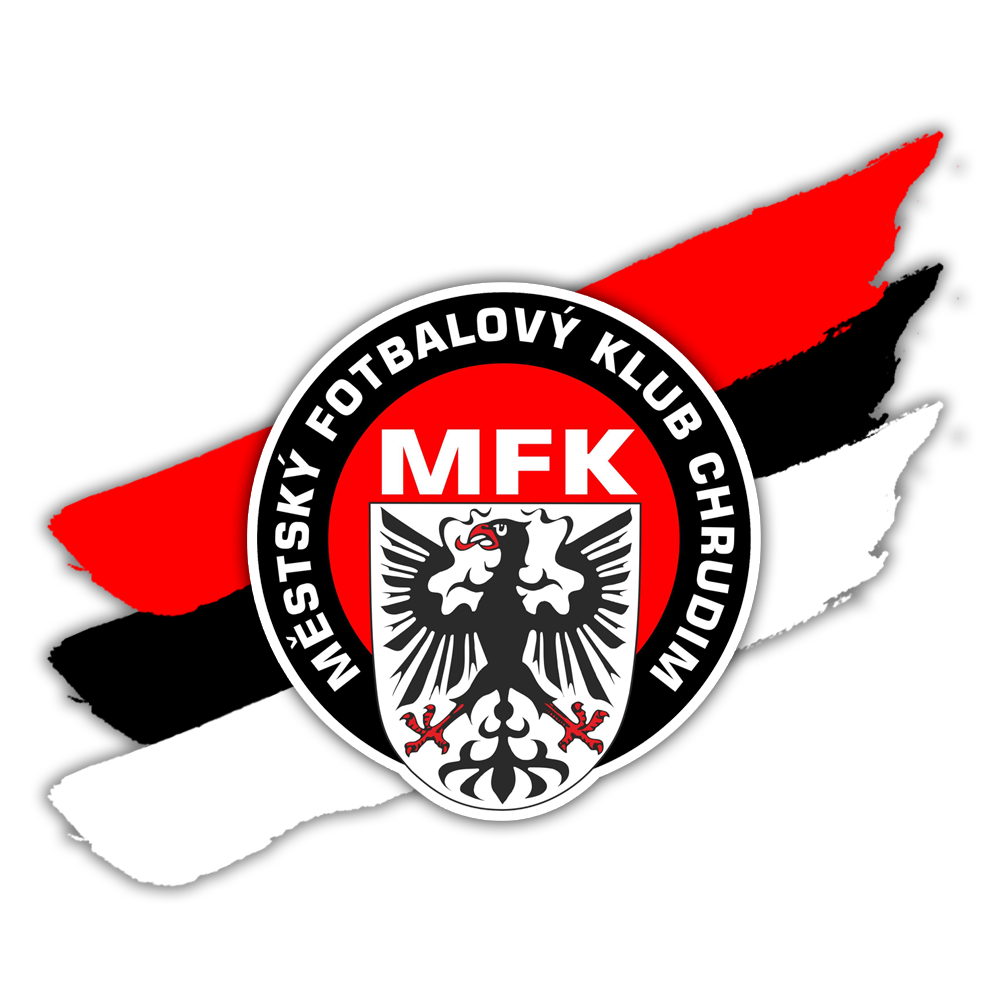 SALLER – tréninková šusťáková bunda
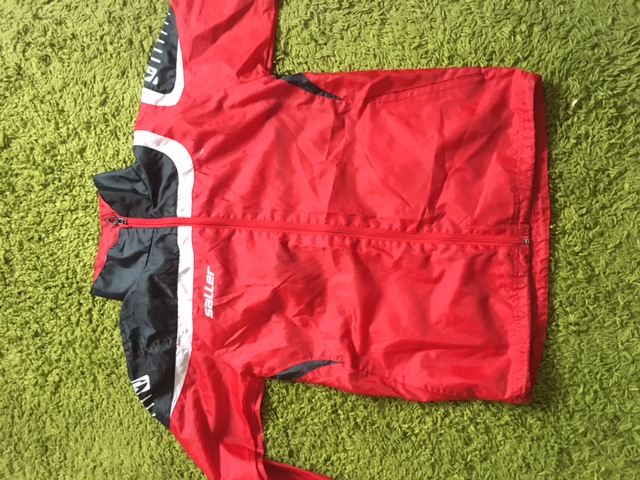 Velikost: 164
bez loga MFK Chrudim
Postranní kapsy na zip, kapuce
Stav: použitá, zachovalá
Cena: 170,-
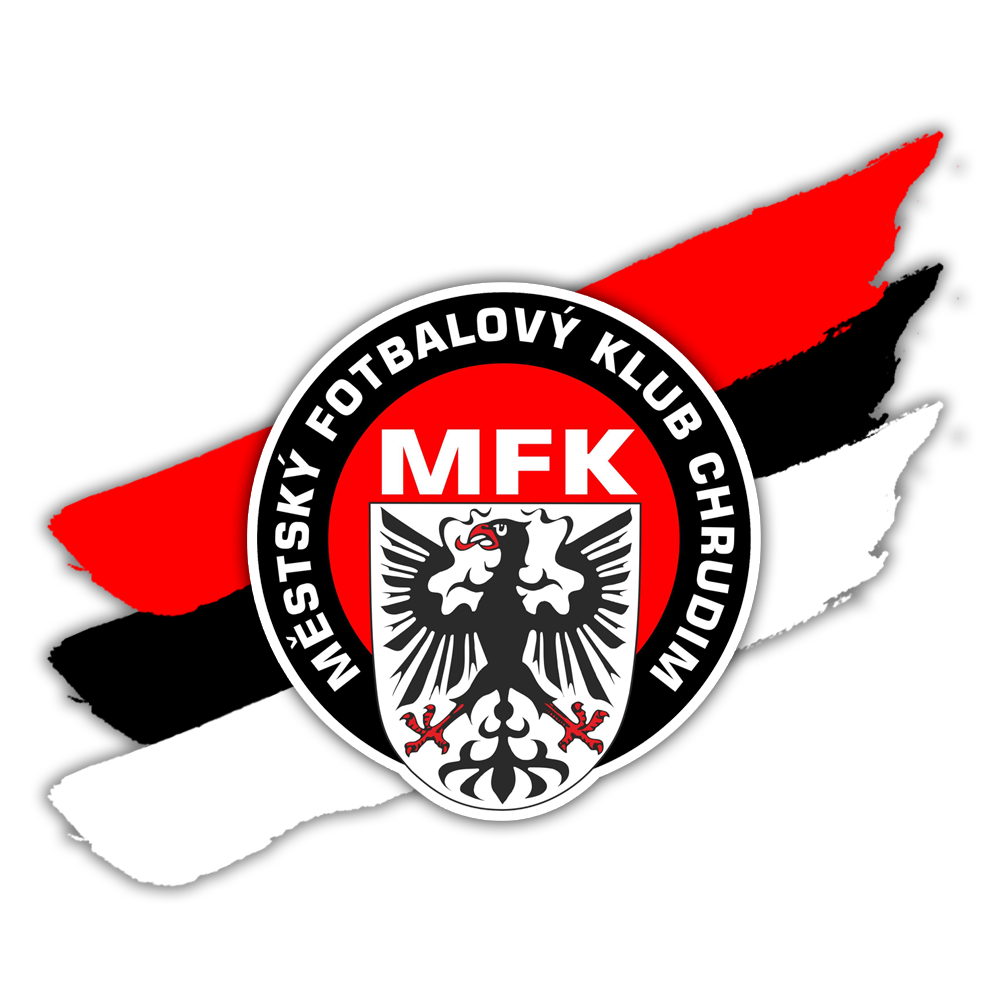 [Speaker Notes: RŠ]
SALLER – tréninková mikina s kapucí
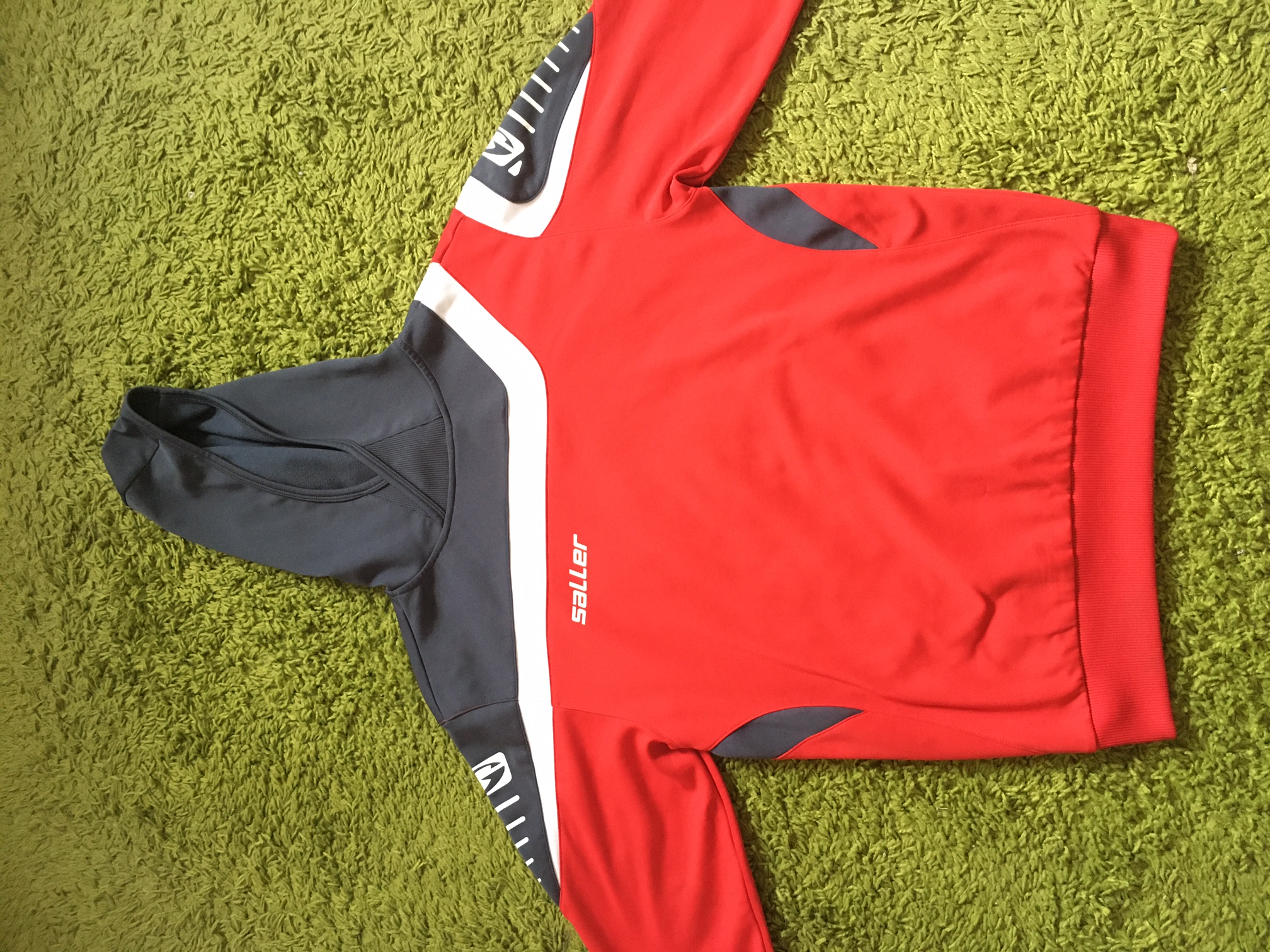 Velikost: S
Bez loga MFK Chrudim
Stav: jako nová
Cena: 220,-
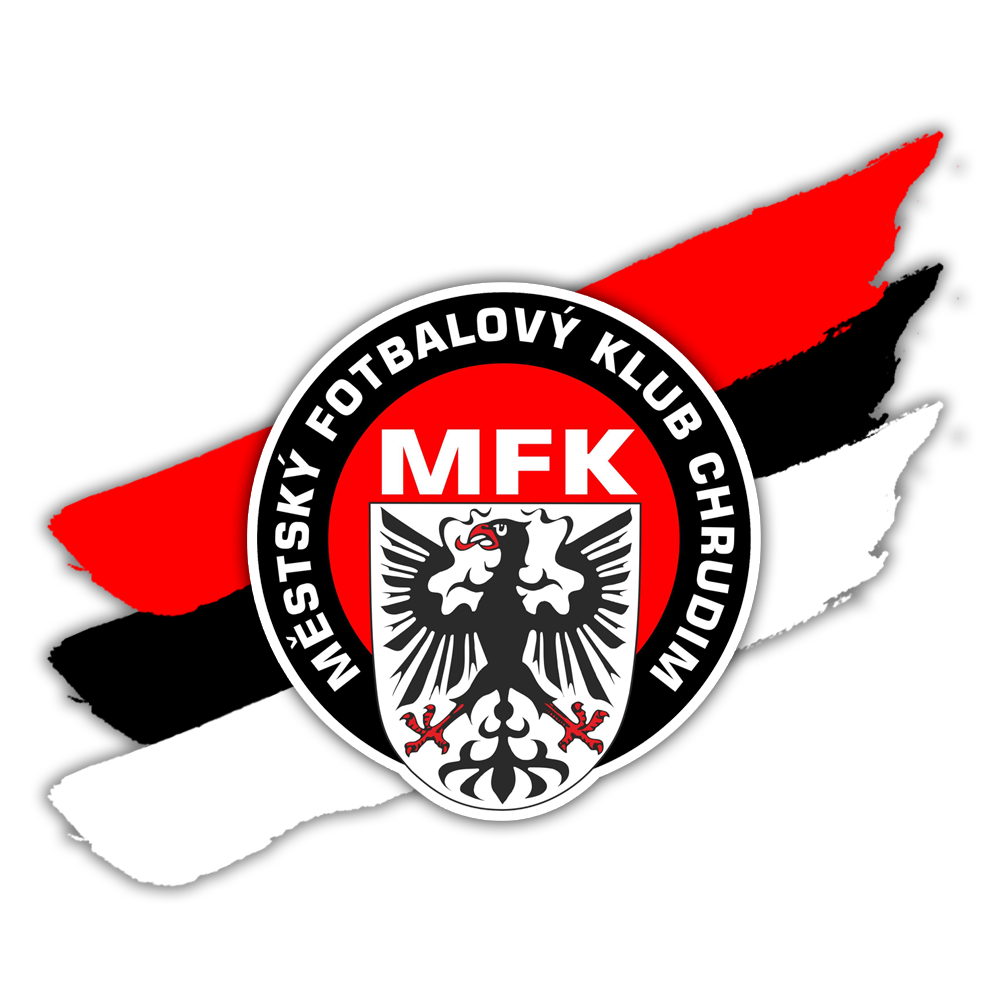 [Speaker Notes: RŠ
3ks]
Tričko SALLER
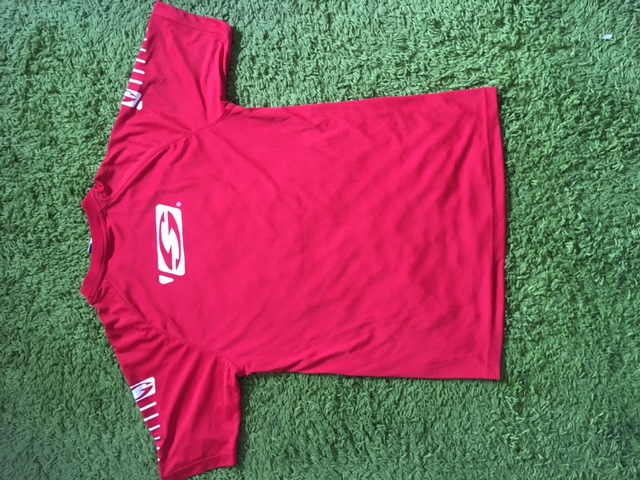 Velikosti: S,M
Funkční materiál
Stav: použité, zachovalé
Cena: 150,-
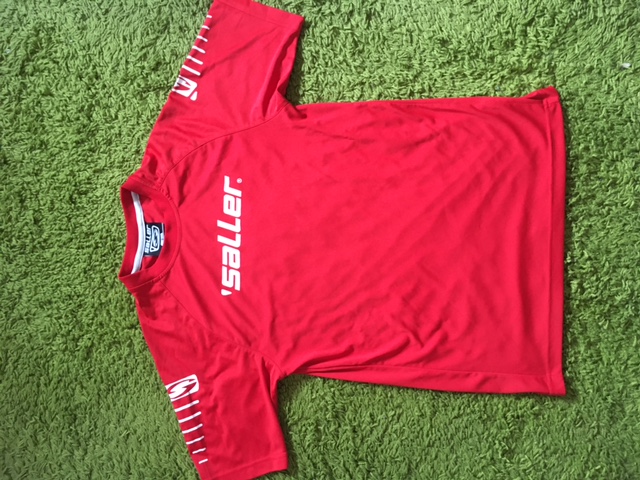 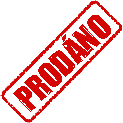 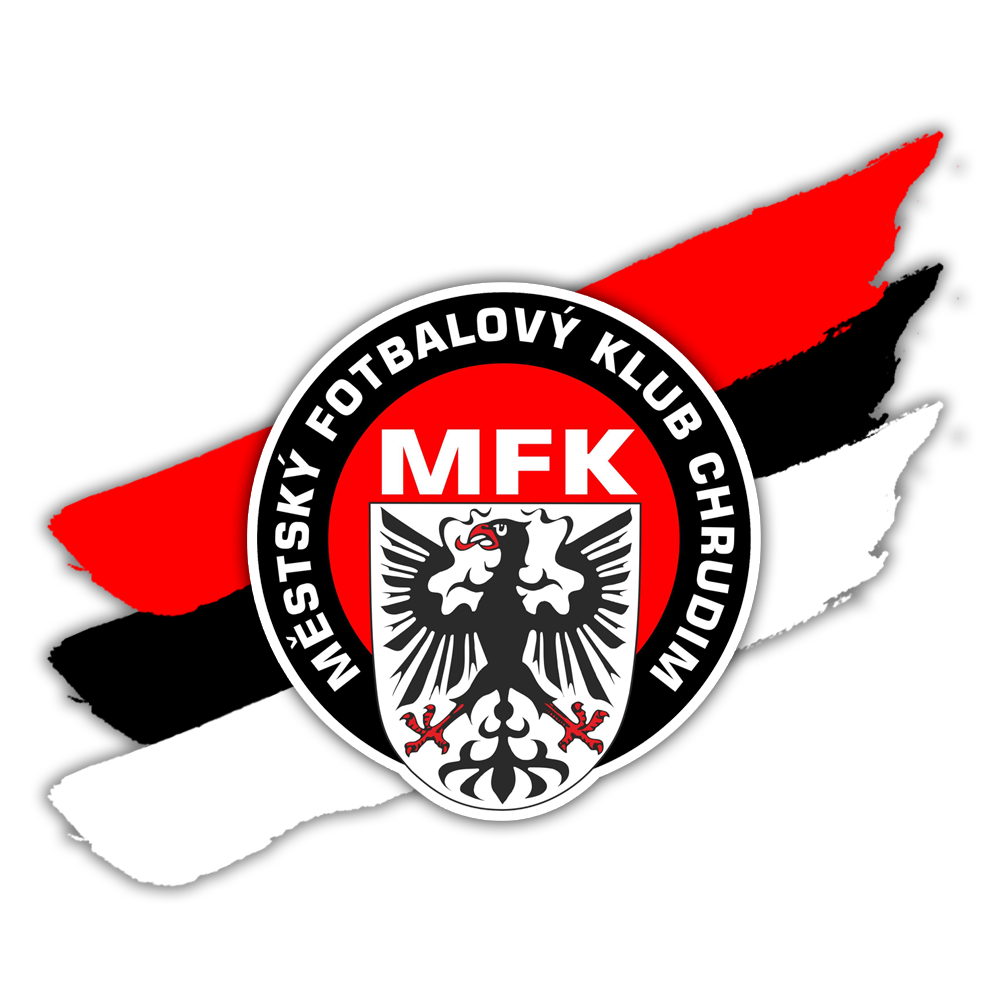 [Speaker Notes: RŠ]
Tričko SALLER
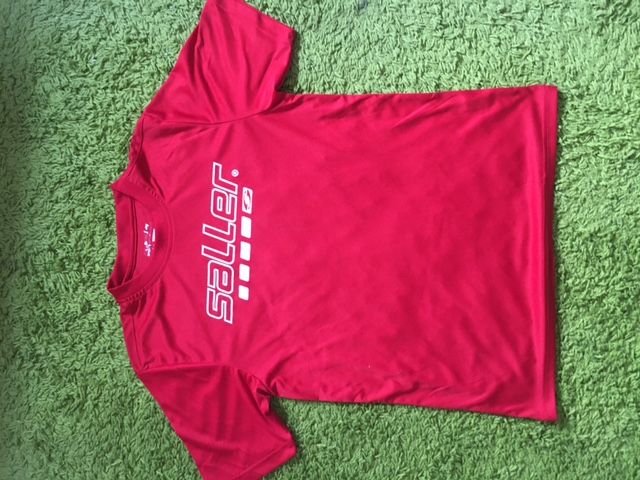 Velikost: S
bez loga MFK Chrudim
Funkční materiál
Stav: použité, zachovalé
Cena: 150,-
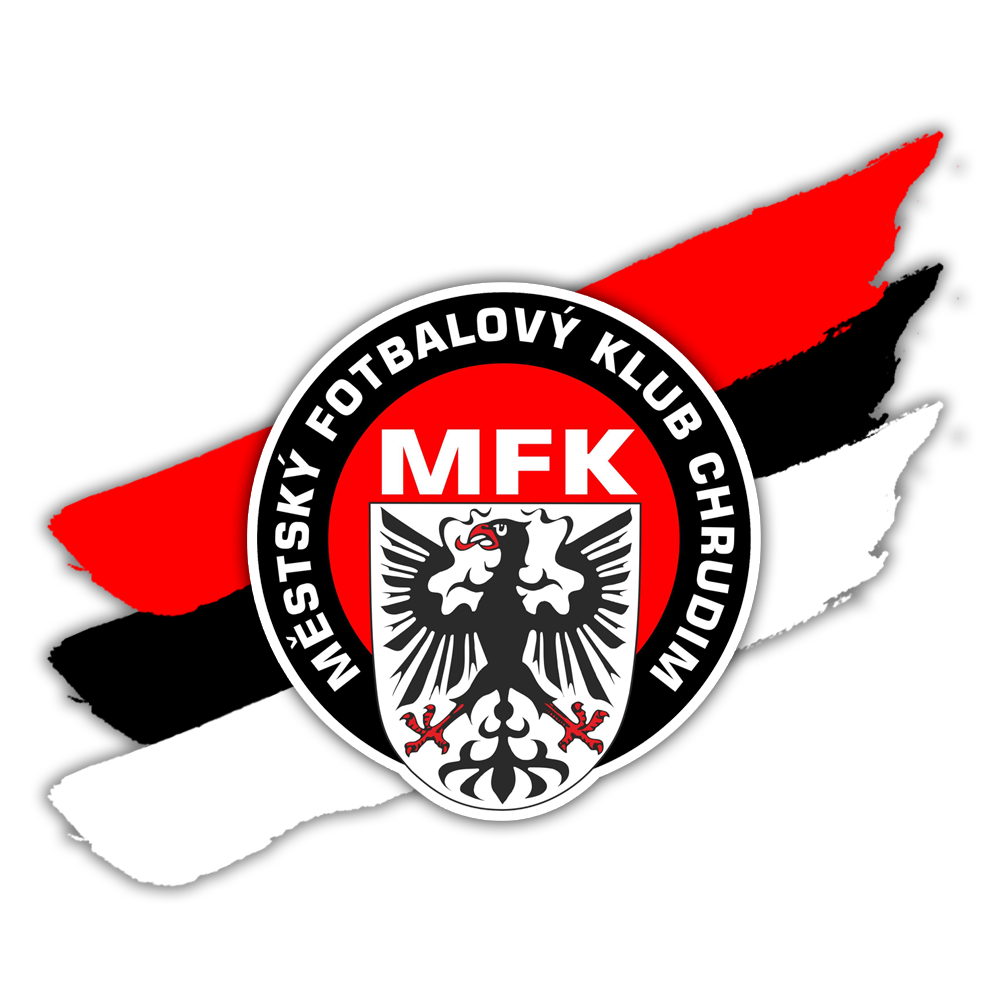 [Speaker Notes: RŠ]
Tričko SALLER
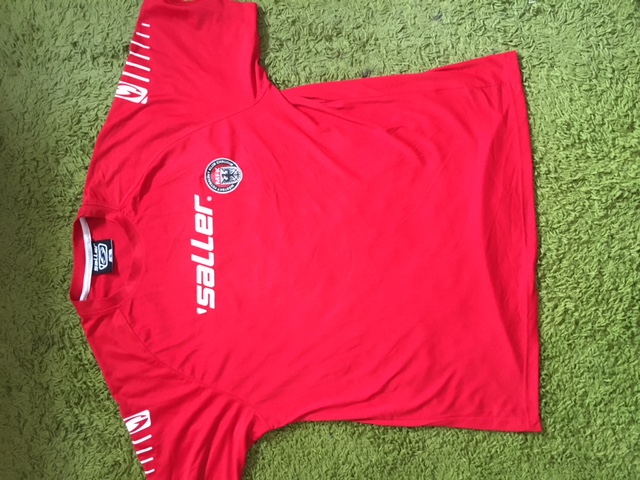 Velikost: XL
s logem MFK Chrudim
Funkční materiál
Stav: použité, zachovalé
Cena: 150,-
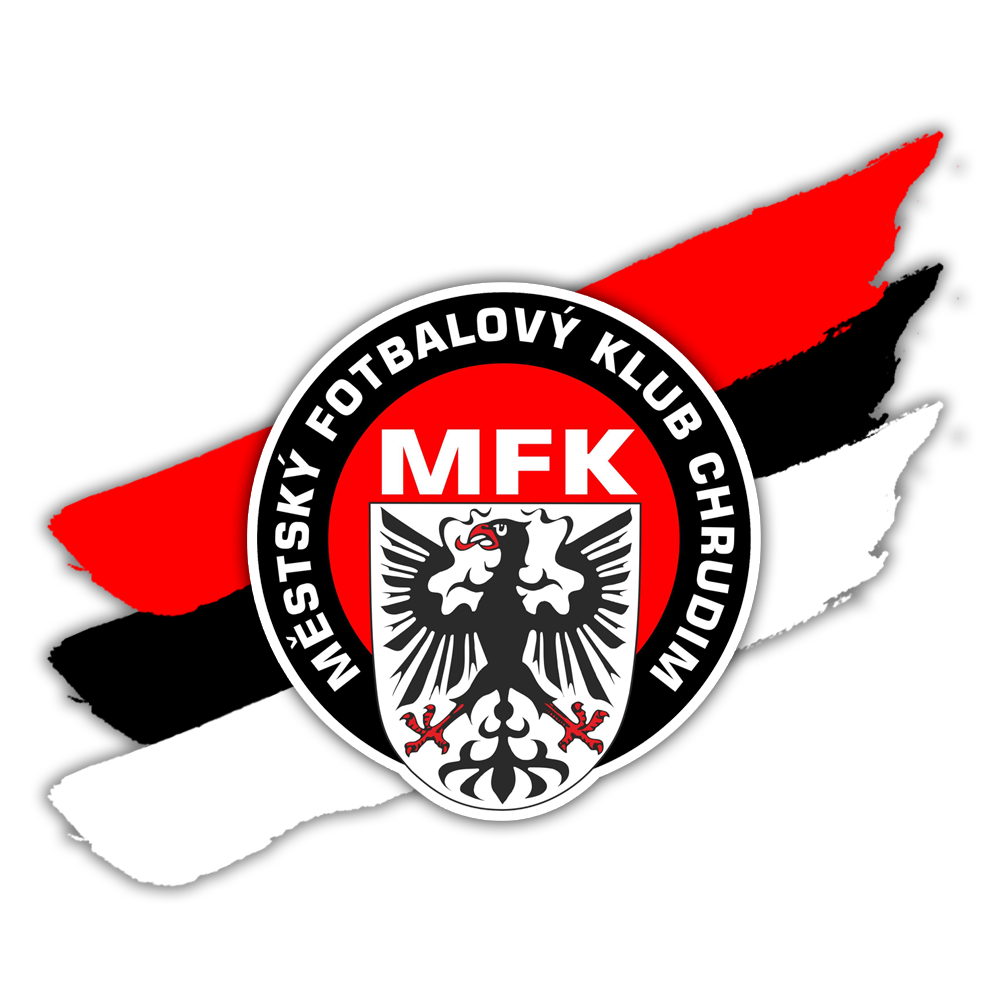 [Speaker Notes: RŠ]
Tréninkový dres SALLER
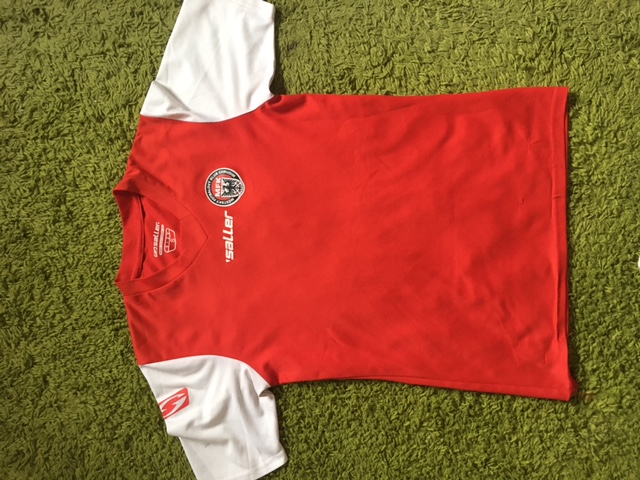 Velikost: S
s logem MFK Chrudim
Stav: použité, žmolkovatí se
Cena: 120,-
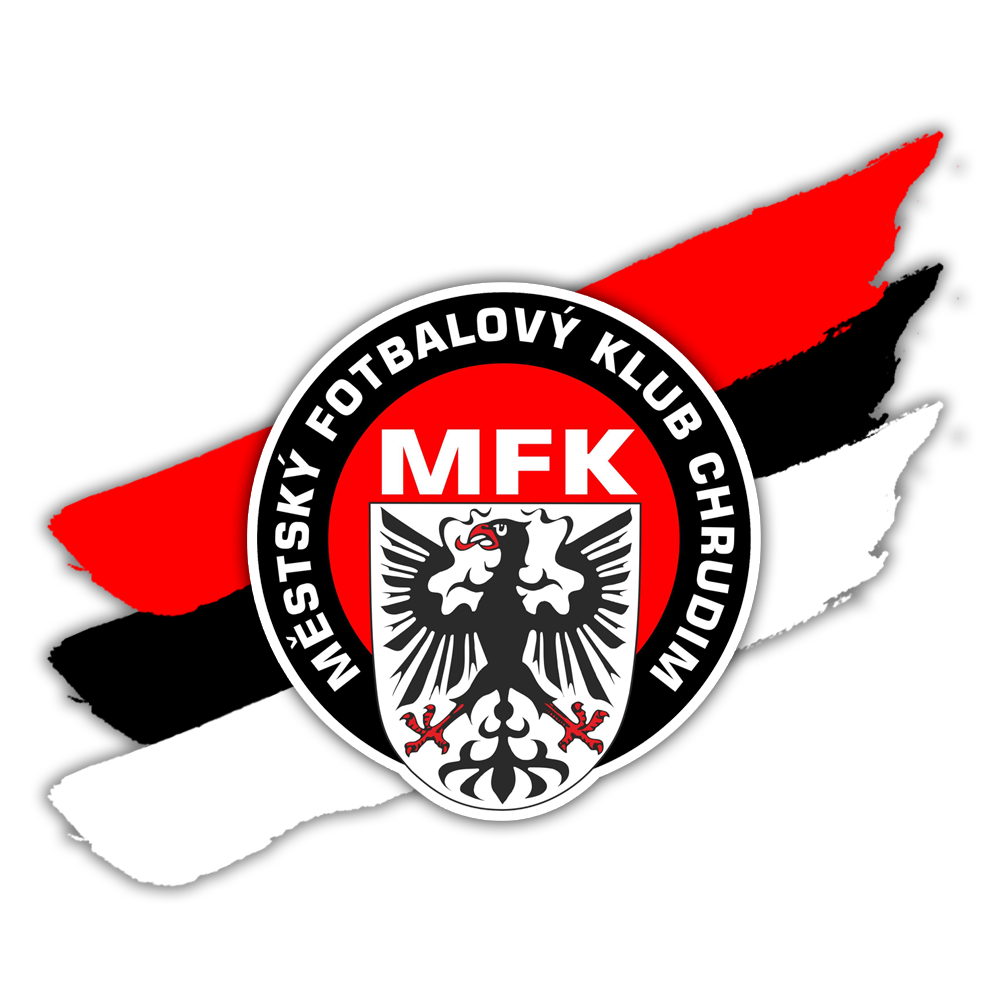 [Speaker Notes: RŠ]
Tričko SALLER
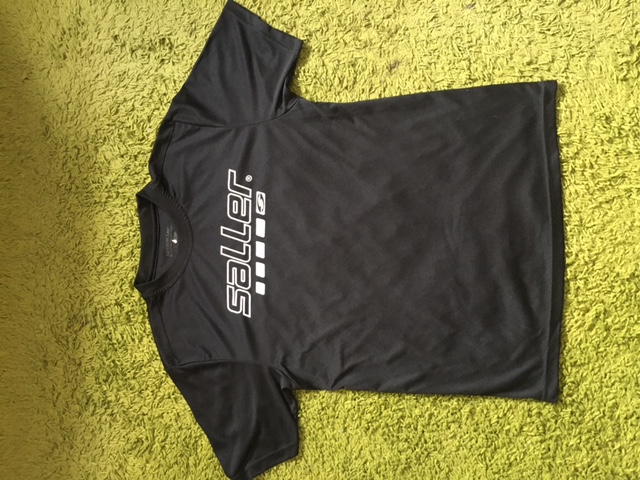 Velikost: M
bez loga MFK Chrudim
Funkční materiál
Stav: použité, zachovalé
Cena: 150,-
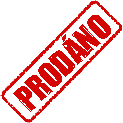 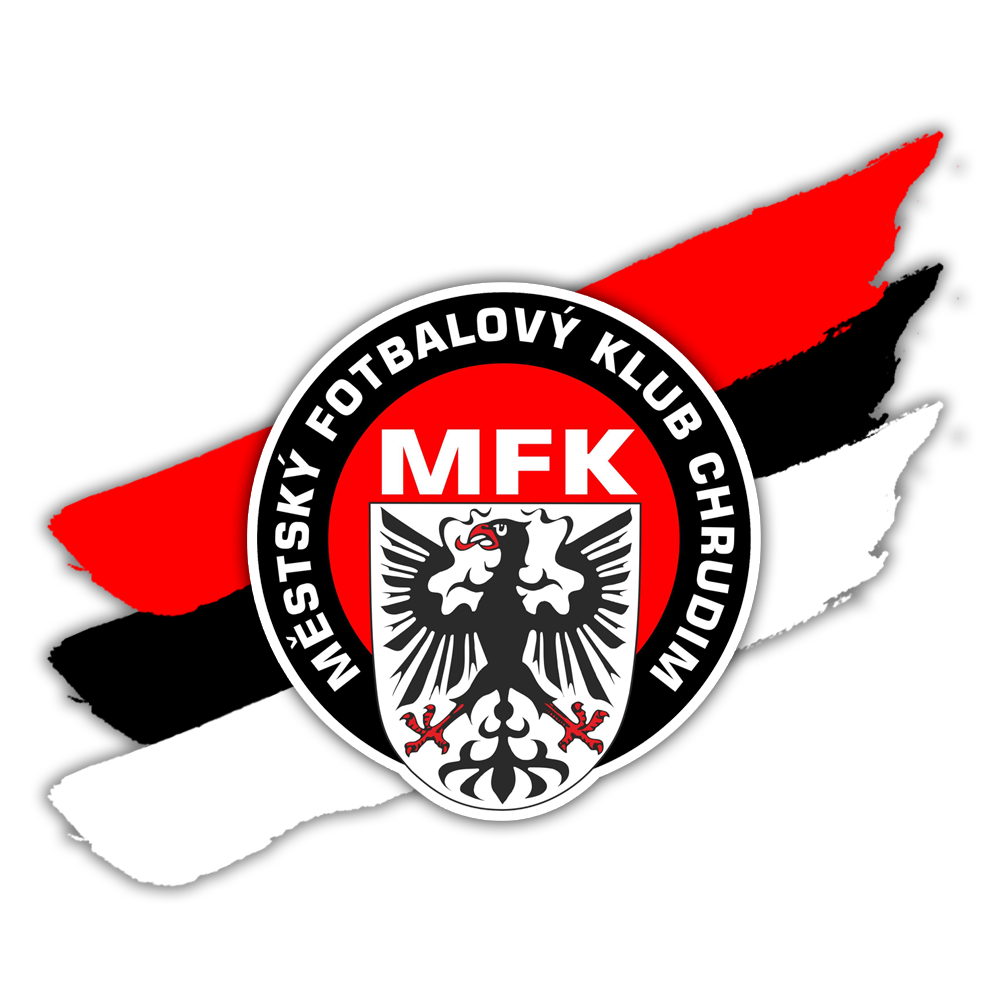 [Speaker Notes: RŠ]
Tričko SALLER
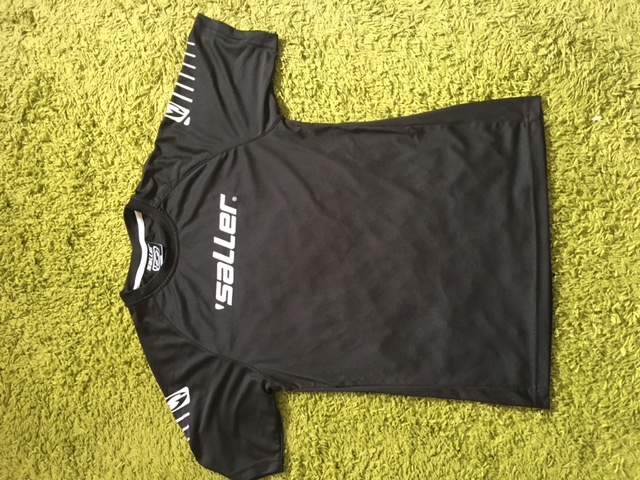 Velikost: S
Funkční materiál
Stav: použité, zachovalé
Cena: 150,-
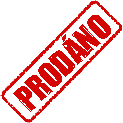 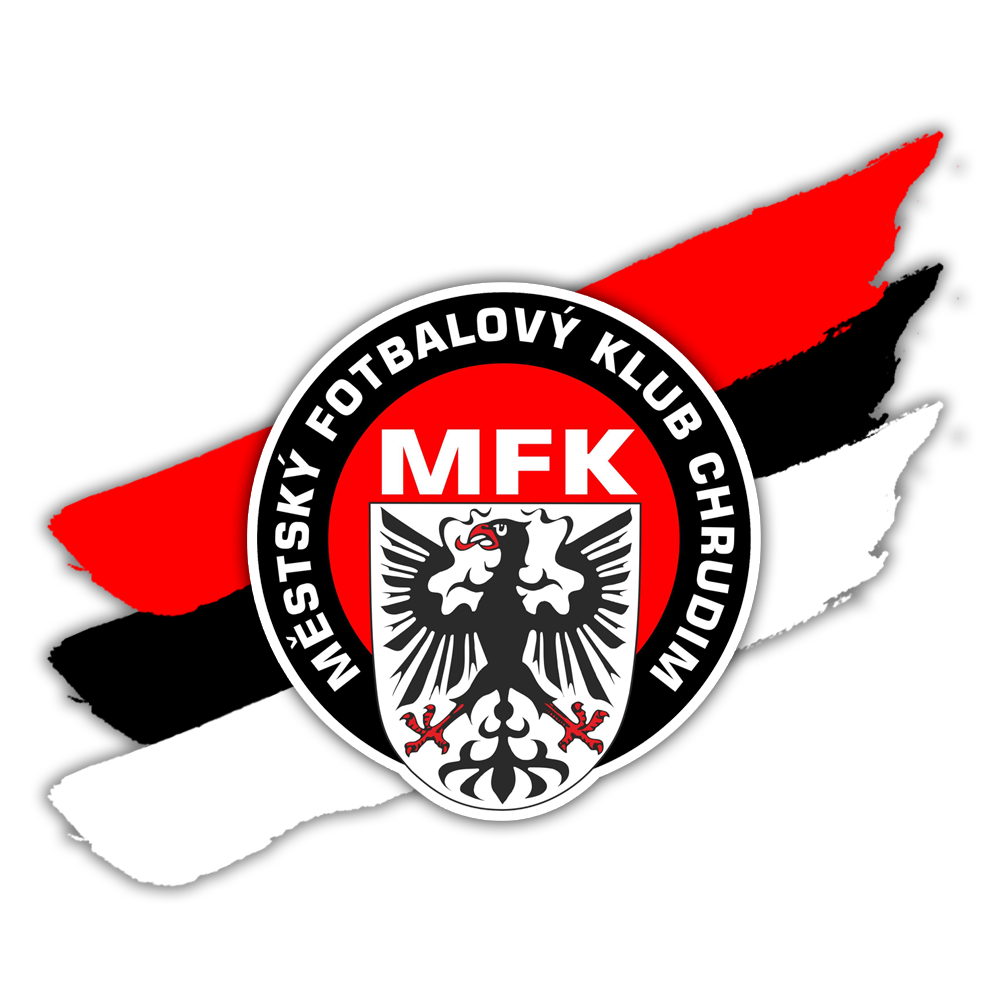 [Speaker Notes: RŠ]
Tričko SALLER
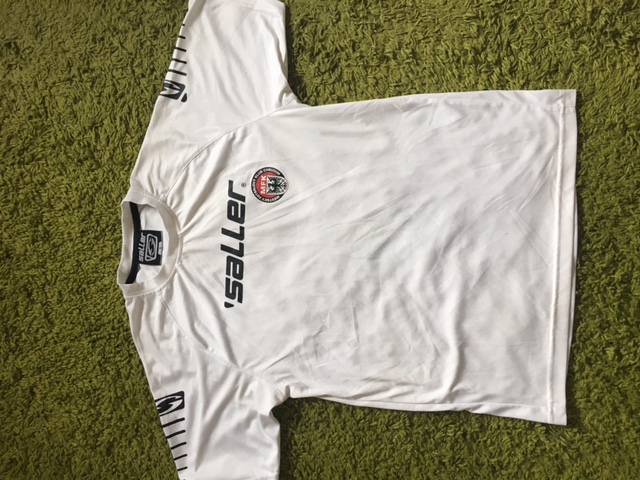 Velikost: S
s logem MFK Chrudim
Stav: použité
Cena: 150,-
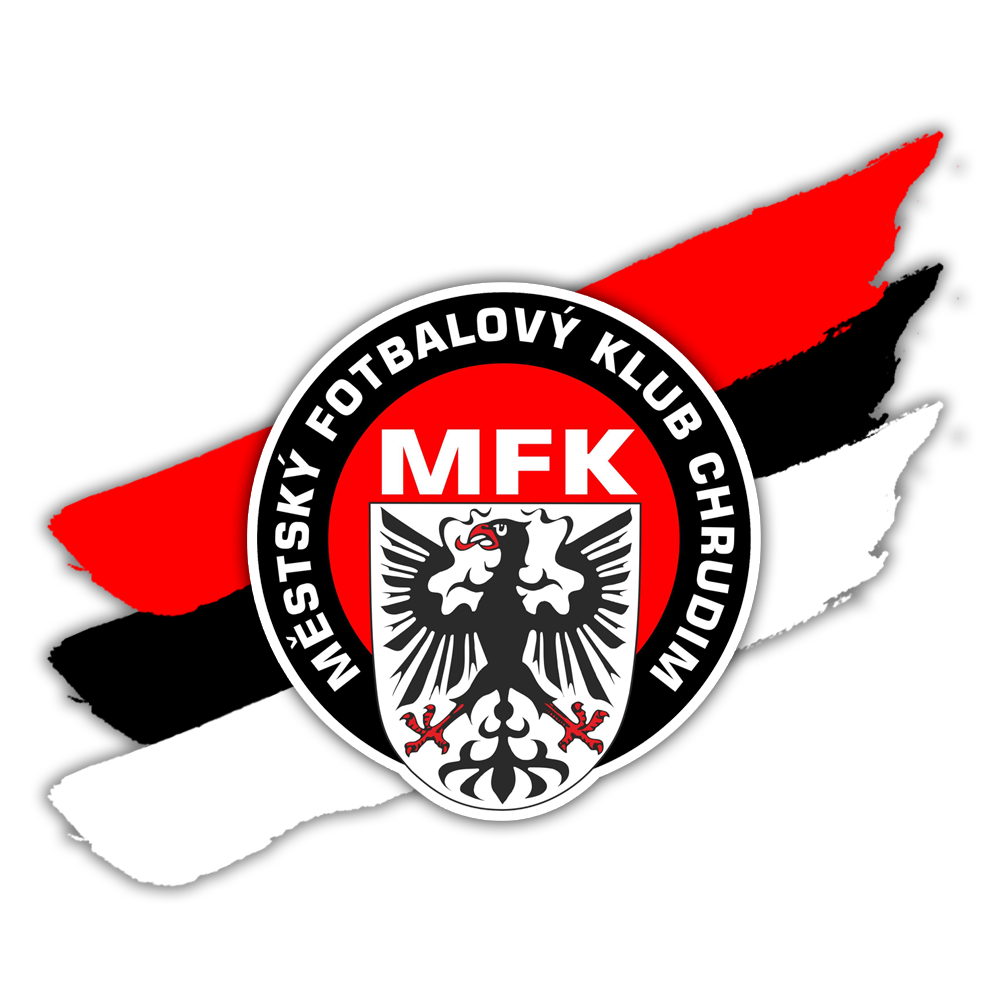 [Speaker Notes: RŠ]
SALLER – vycházkové tepláky
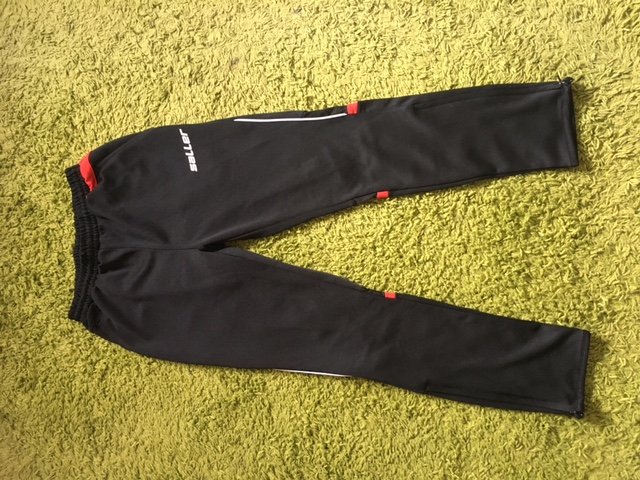 Velikost: S
Bez loga MFK Chrudim
Postranní kapsy bez zipu, spodní zip u nohavic
Stav: použité, zachovalé
Cena: 170,-
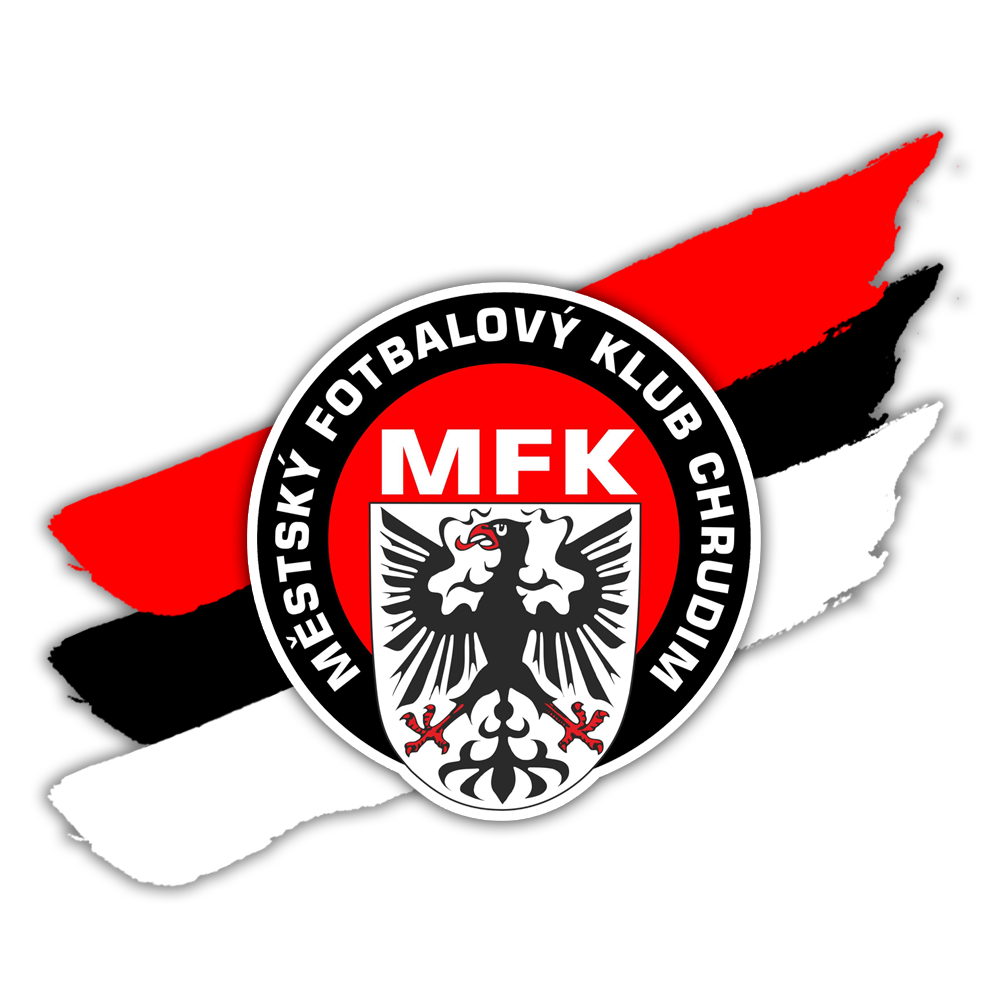 [Speaker Notes: RŠ]
SALLER – šortky s podšívkou
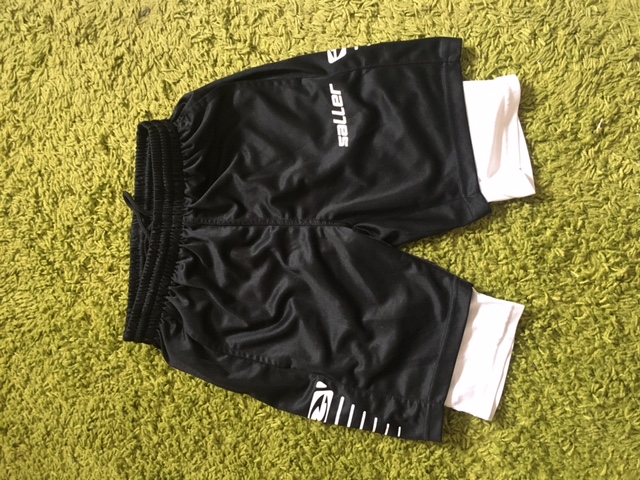 Velikosti: S, M
Postranní kapsy bez zipu
Stav: použité, zachovalé
Cena: 150,-
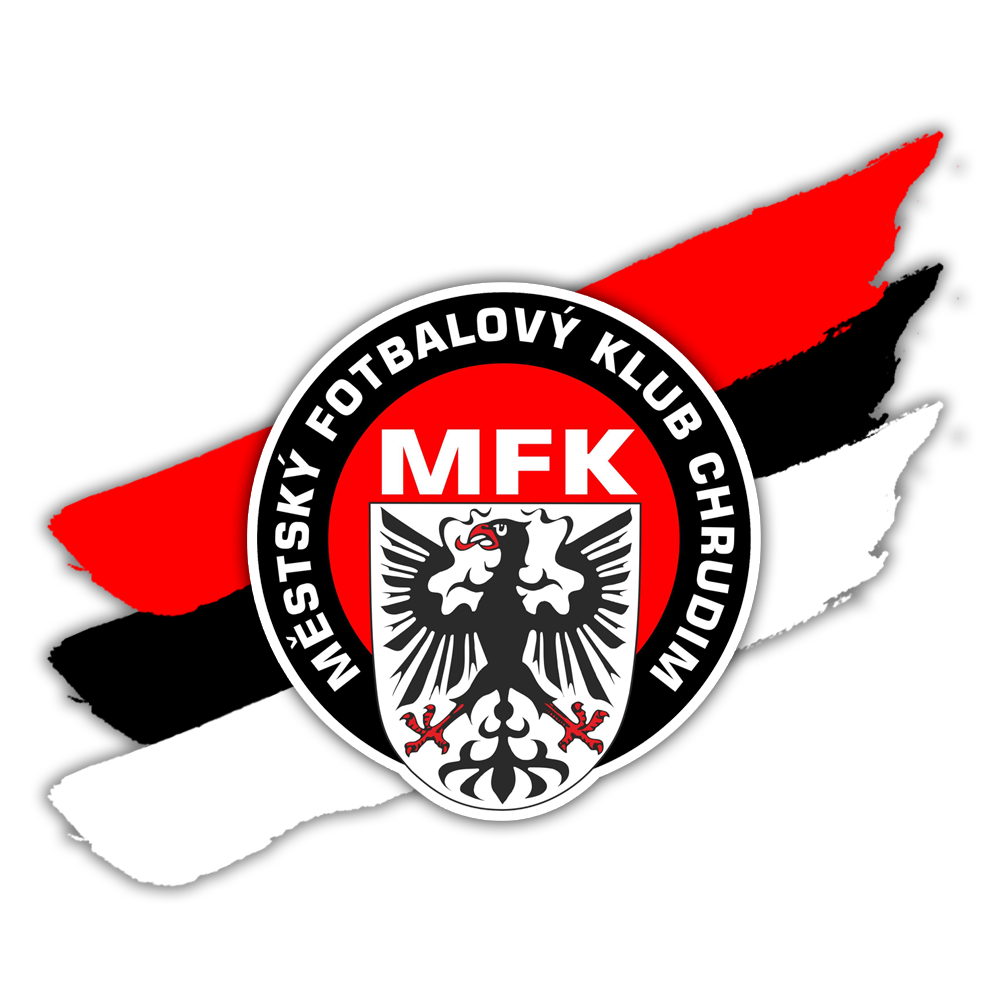 [Speaker Notes: RŠ]
SALLER – šortky se síťkou
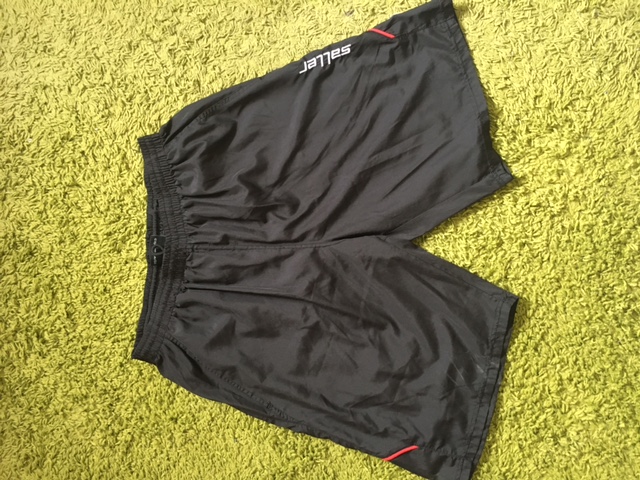 Velikost: XL
Postranní kapsy bez zipu
Stav: použité
Cena: 150,-
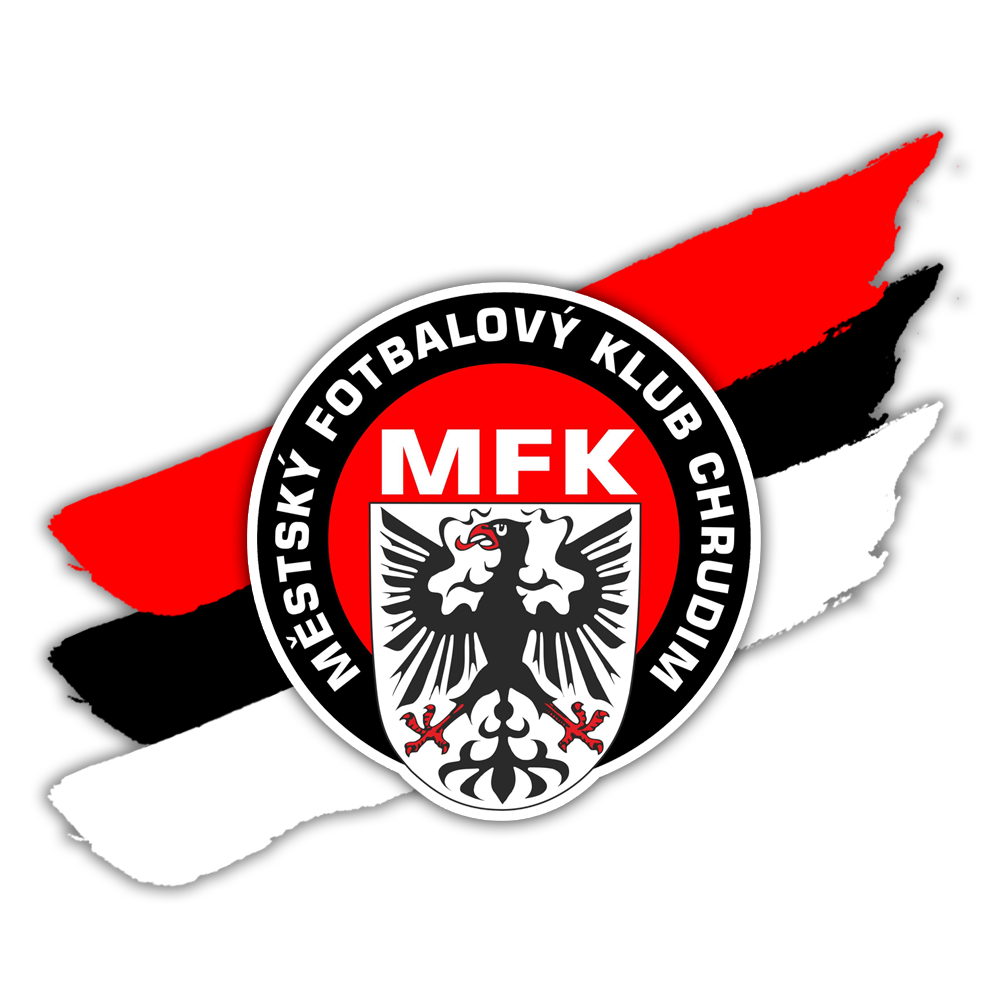 [Speaker Notes: RŠ]
SALLER – šortky bez síťky
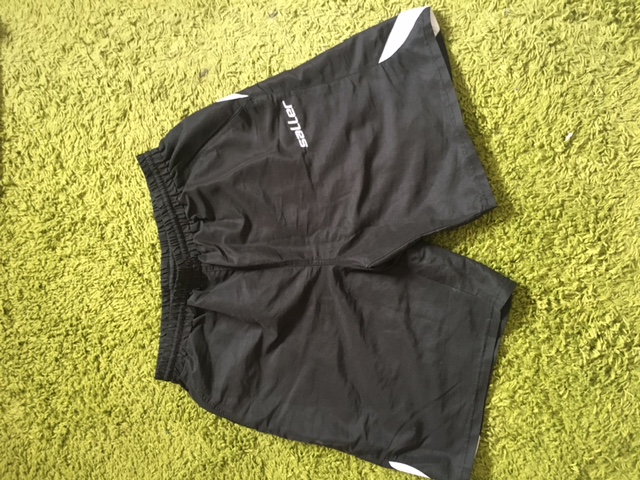 Velikost: XL
Postranní kapsy bez zipu
Stav: použité
Cena: 150,-
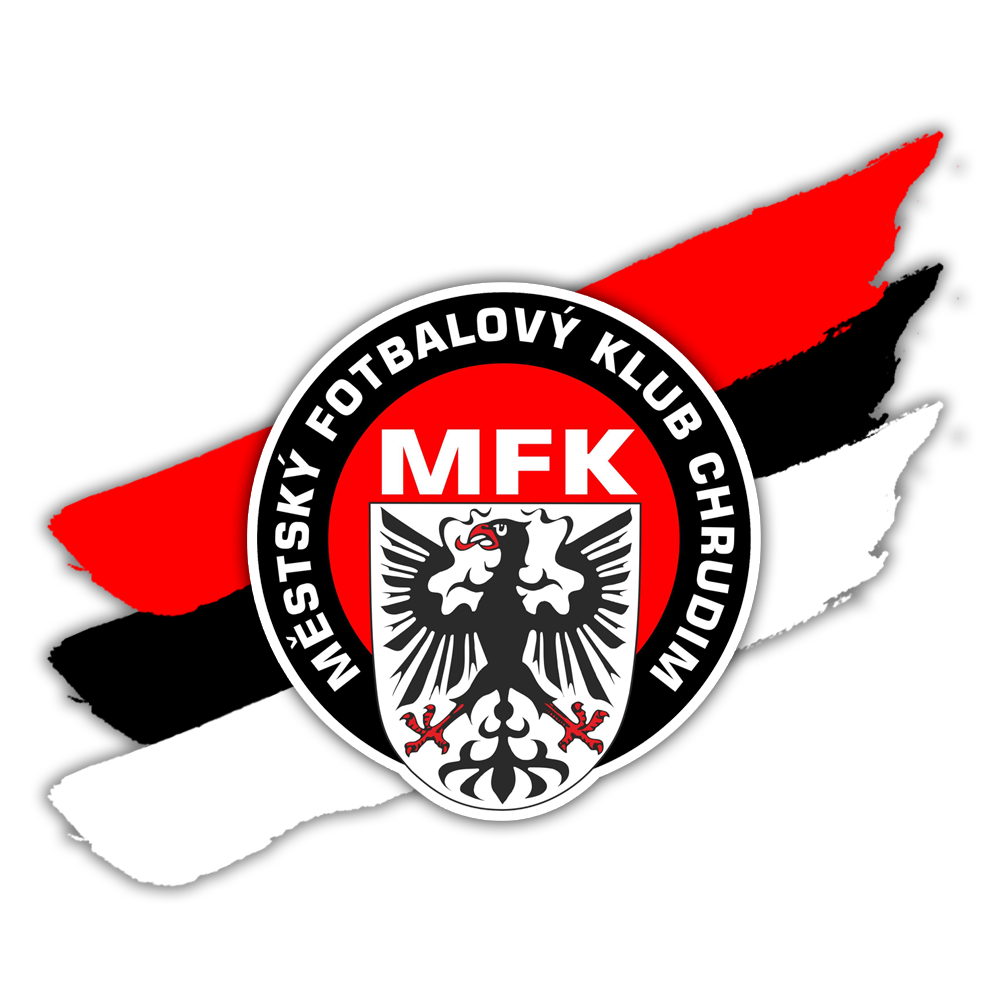 [Speaker Notes: RŠ]
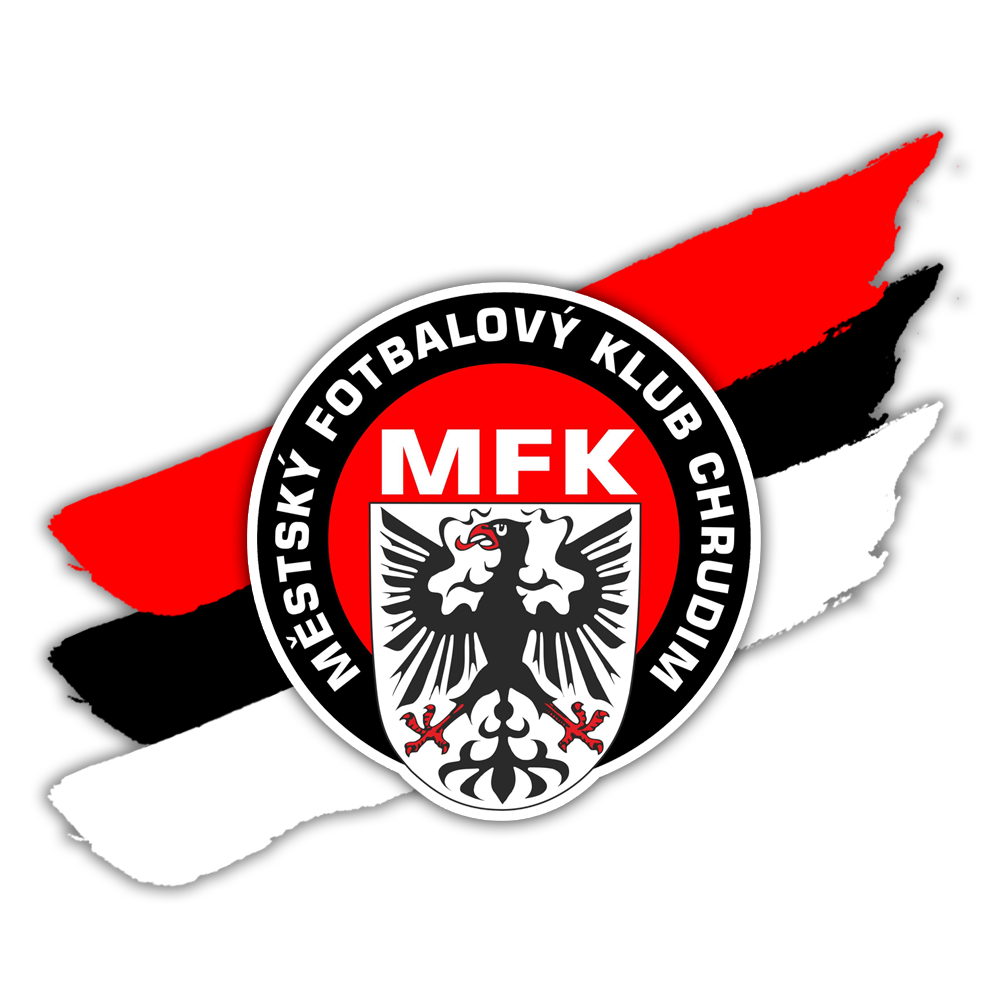 Kontaktní údaje